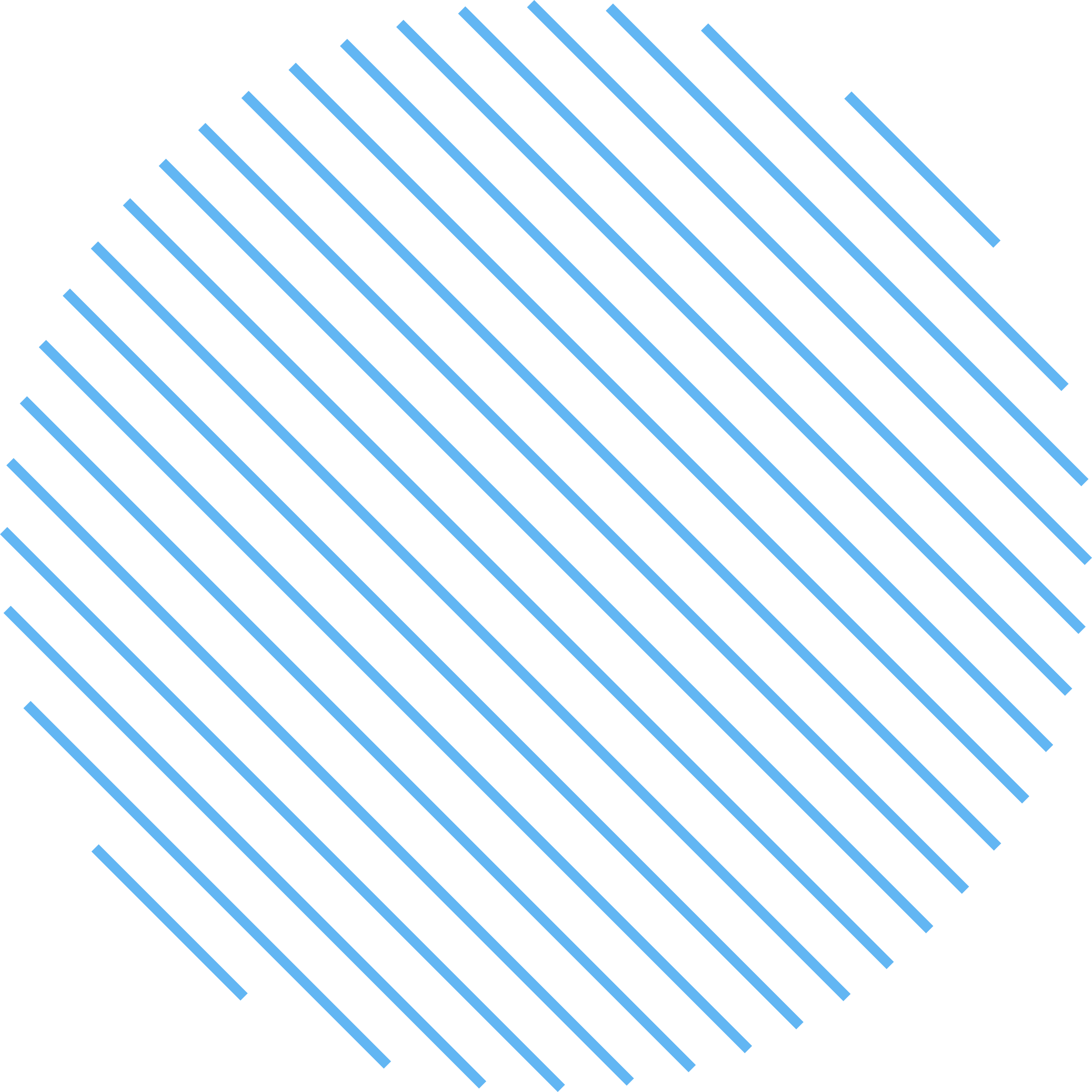 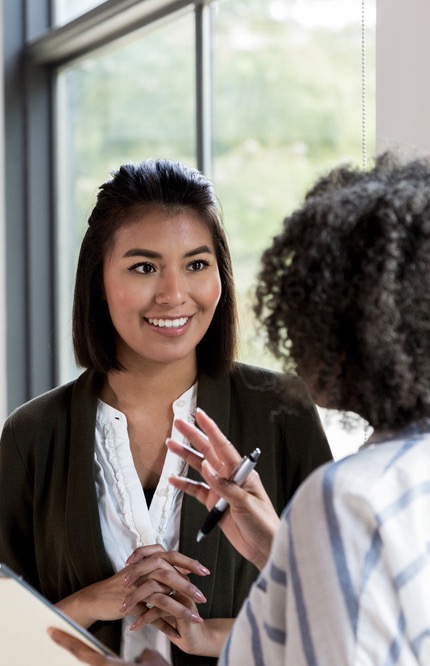 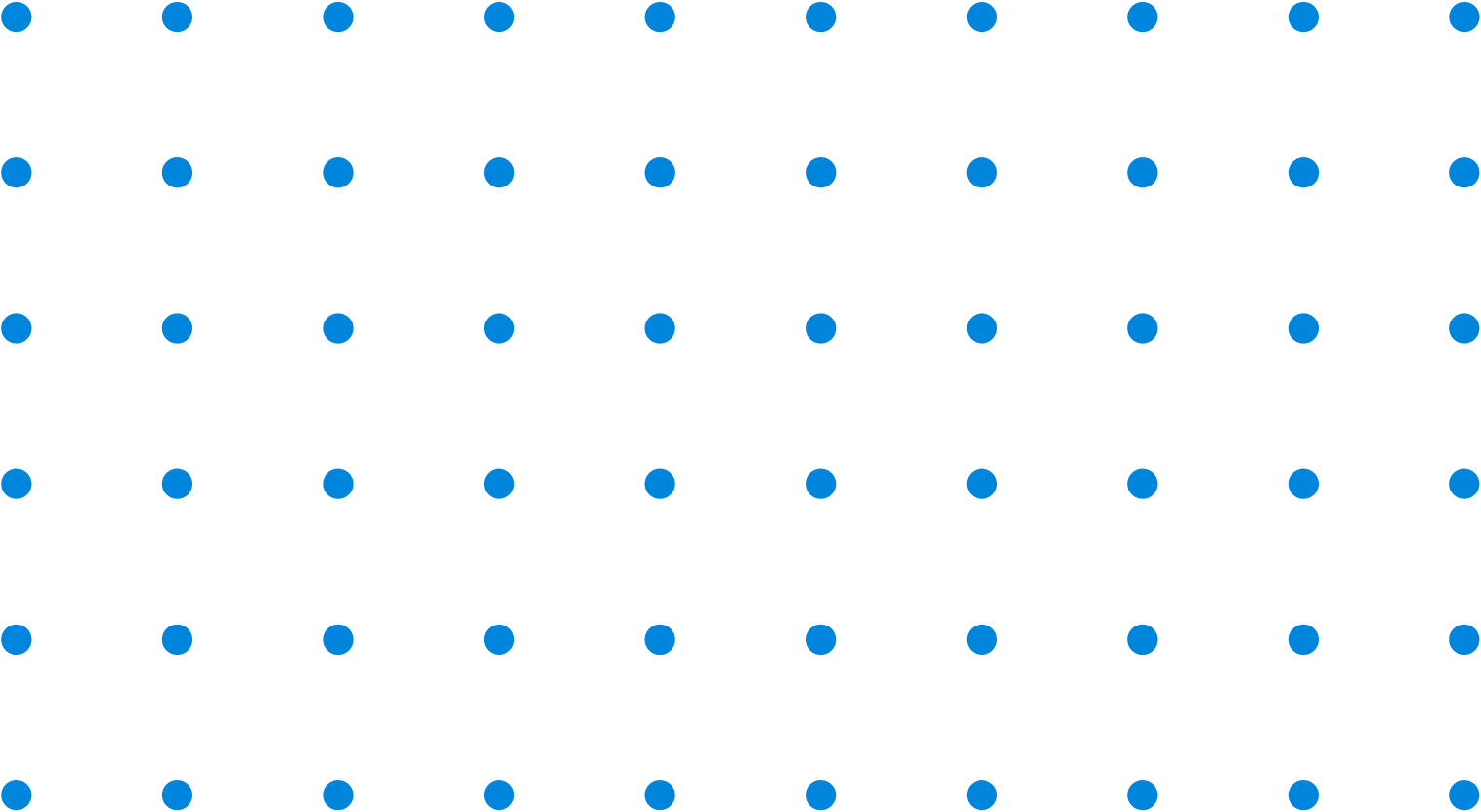 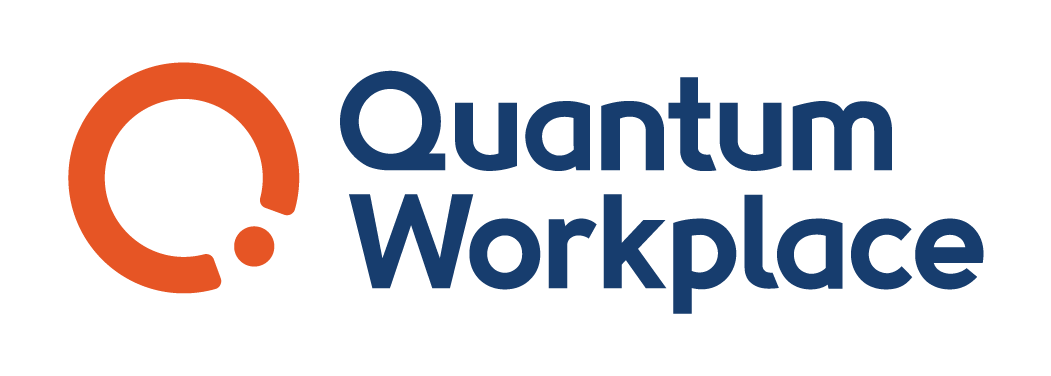 Organizational Culture for the Multigenerational Workplace
Data - Myths - Action
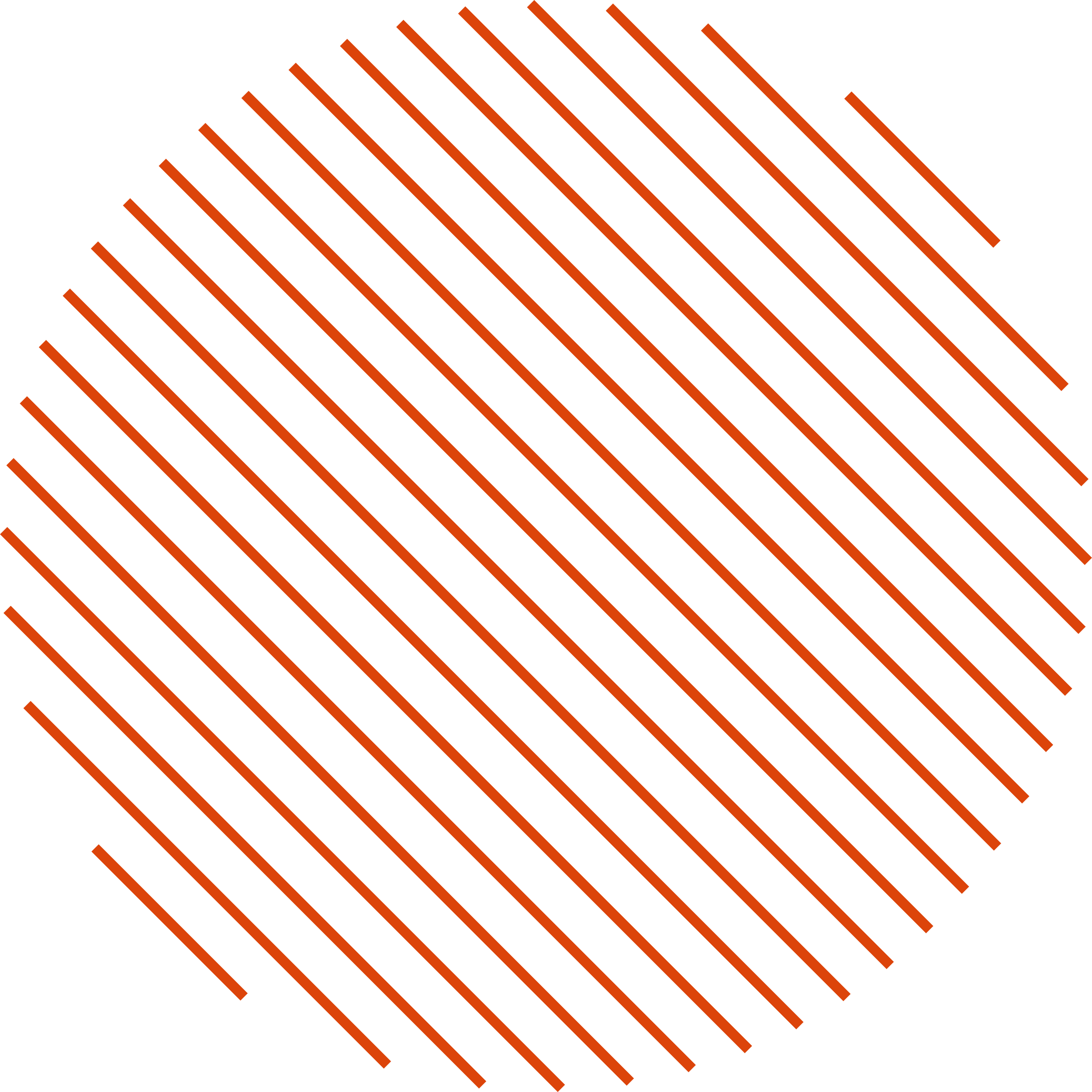 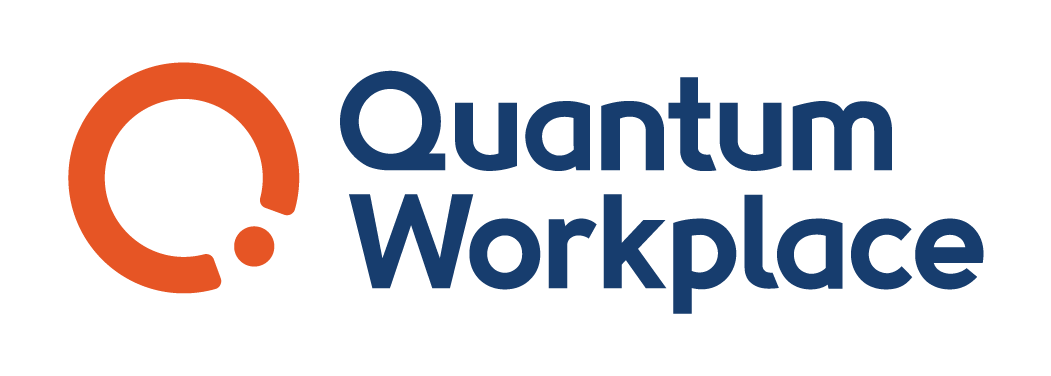 About Quantum Workplace
Our employee success software helps organizations improve employee engagement and performance so they can grow and succeed.
Dr. Shane McFeely
Lead Researcher
Quantum Workplace
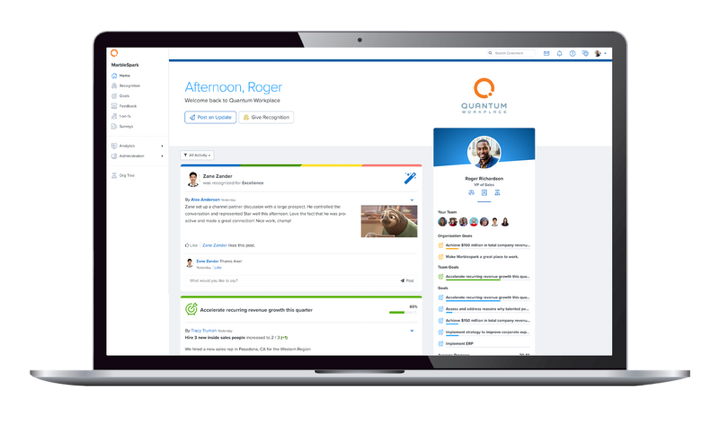 Teresa Preister
Senior Insights Analyst
Quantum Workplace
[Speaker Notes: Both]
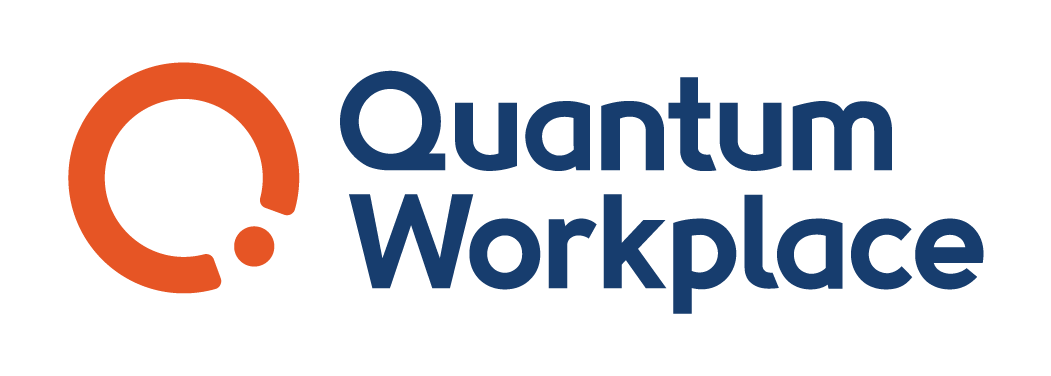 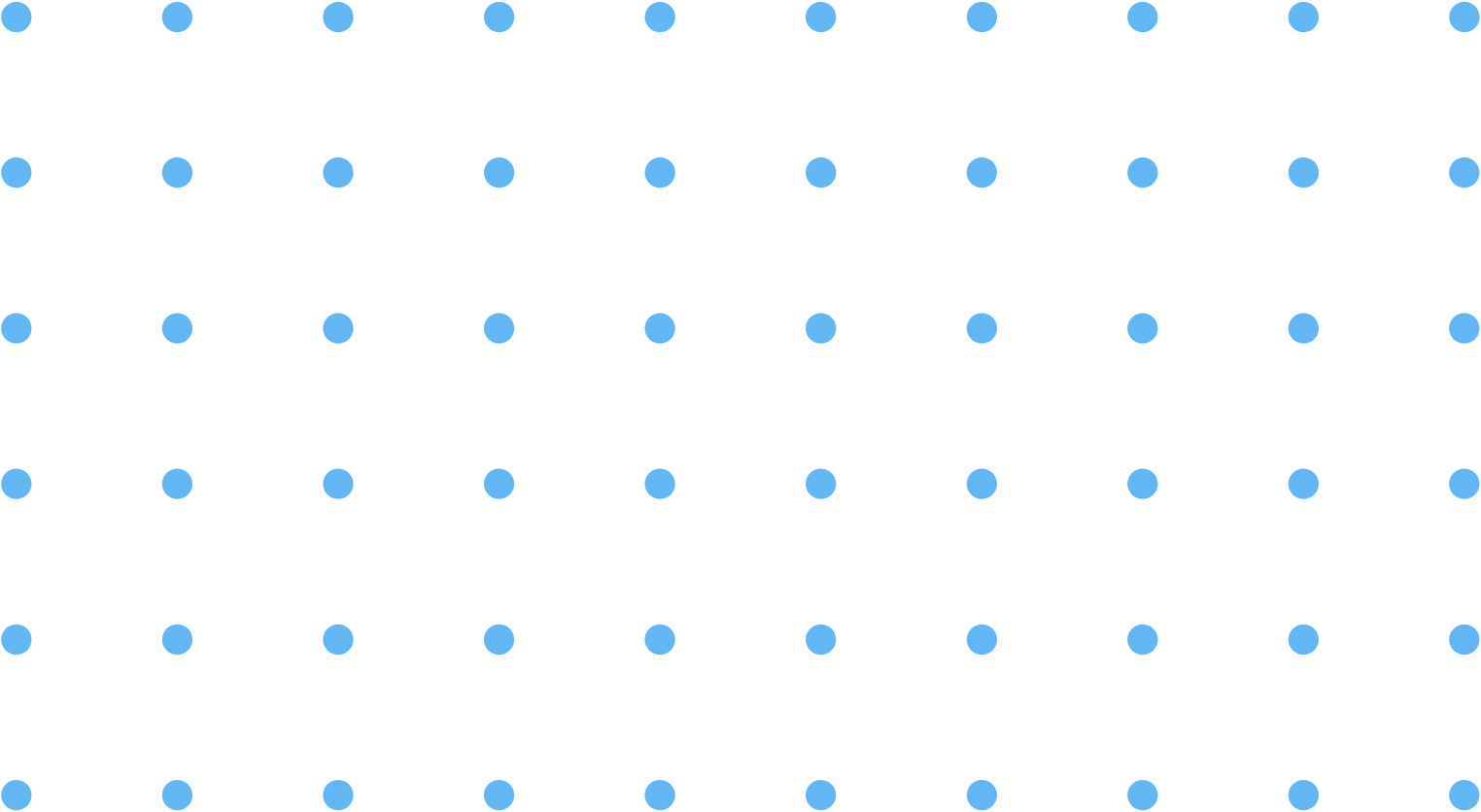 Agenda
Unpacking Organizational Culture
 
Myth-Busting: Generations in the Workplace
 
Building Culture – a discussion

Q & A
[Speaker Notes: Shane]
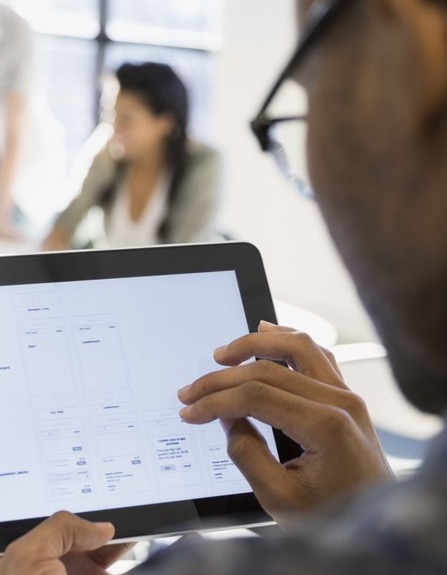 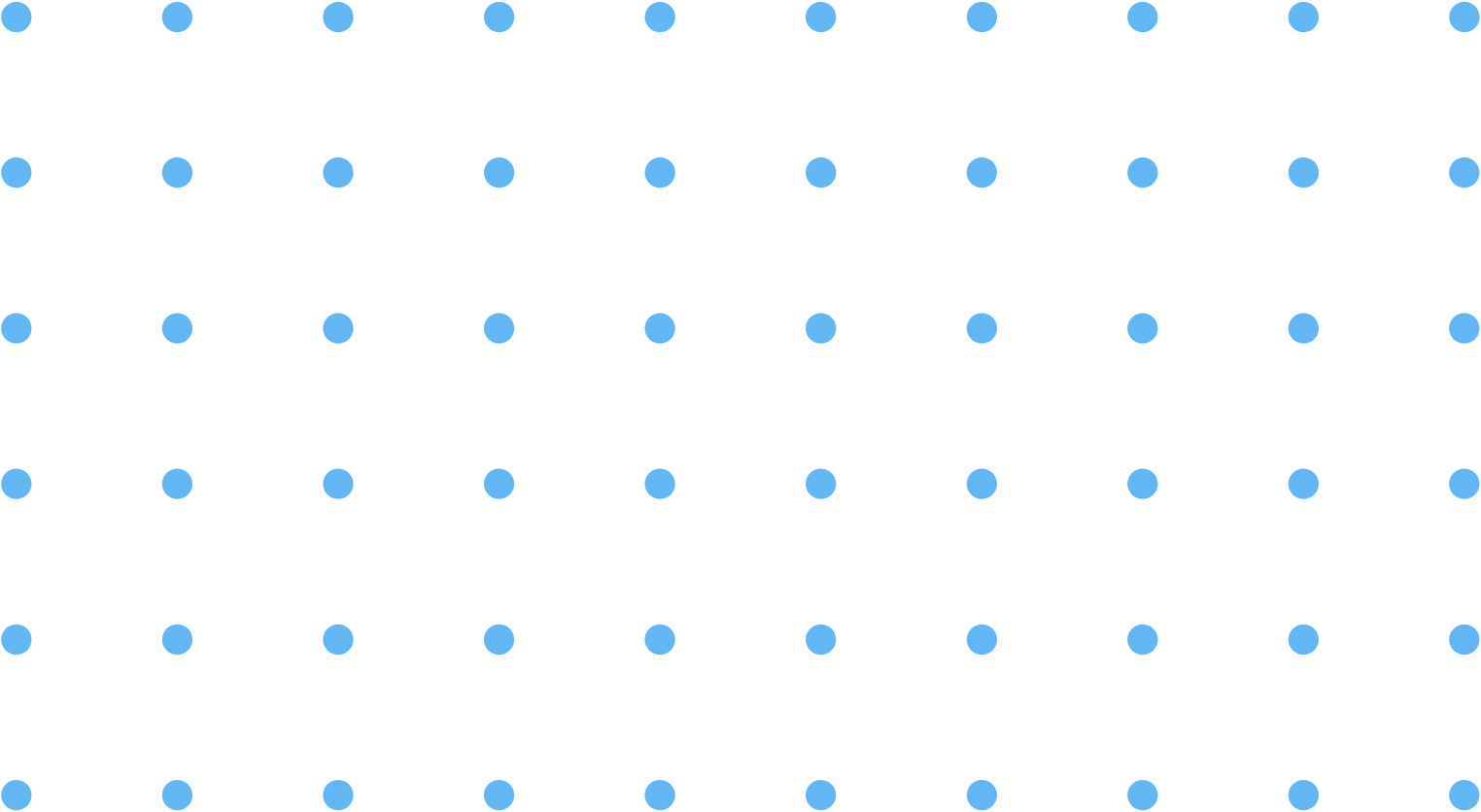 SECTION 1
Unpacking Organizational 
Culture
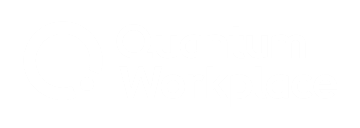 [Speaker Notes: Shane]
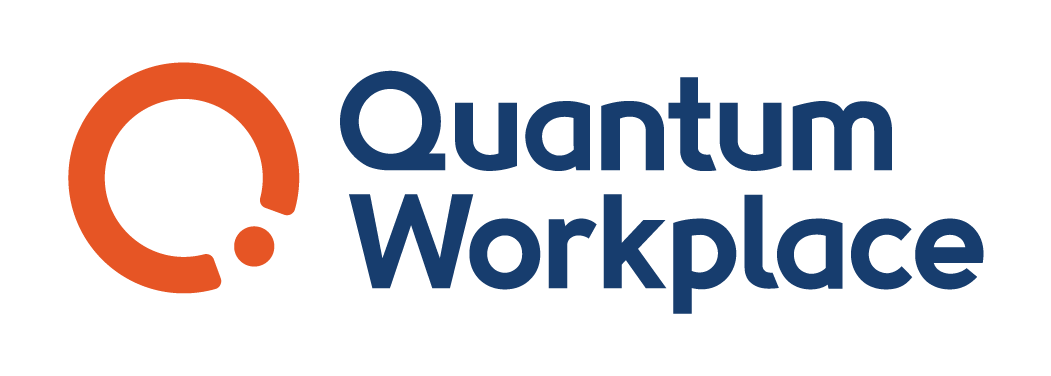 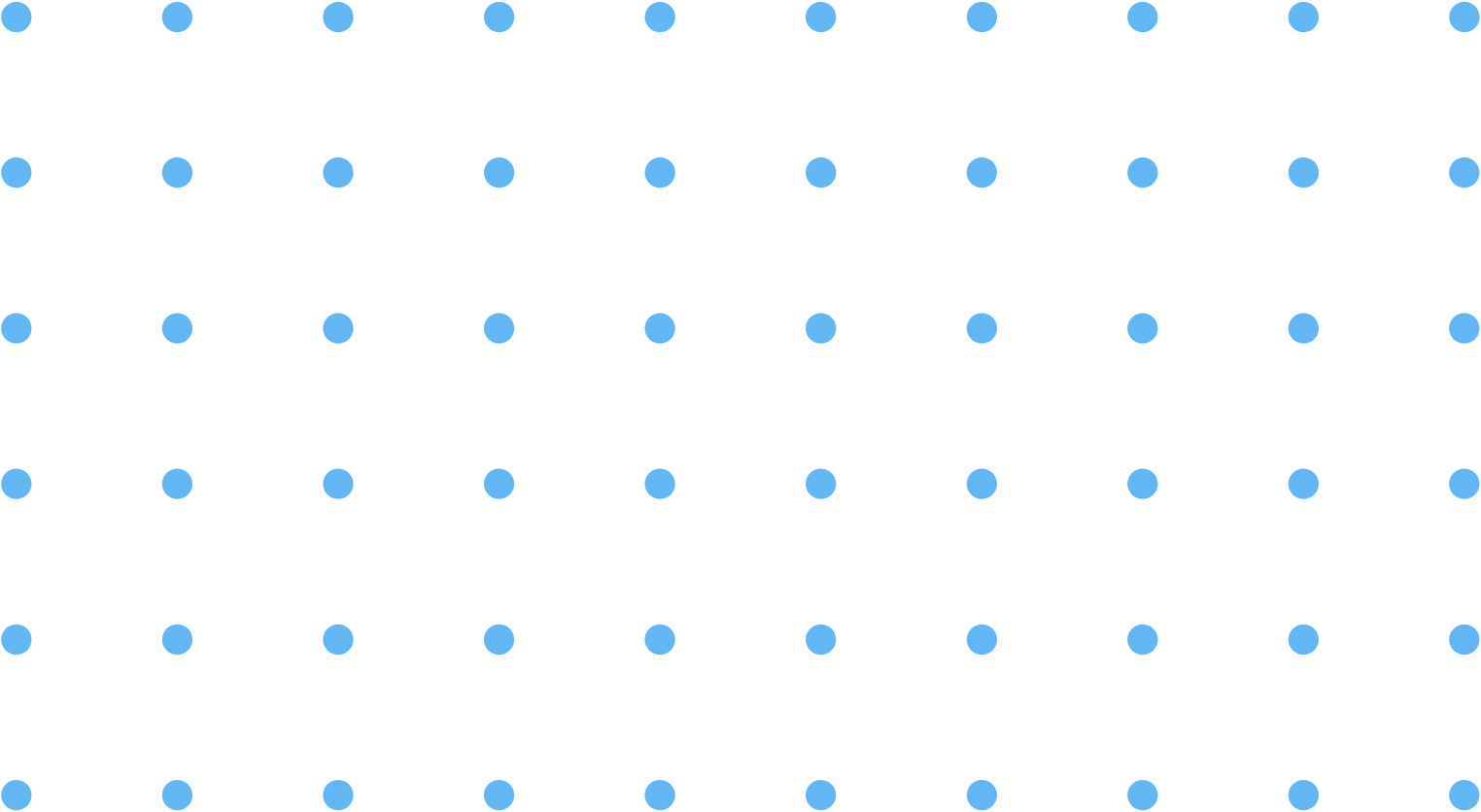 Access the research at 
quantumworkplace.com/evanta
Why Organizational Culture is Top of Mind
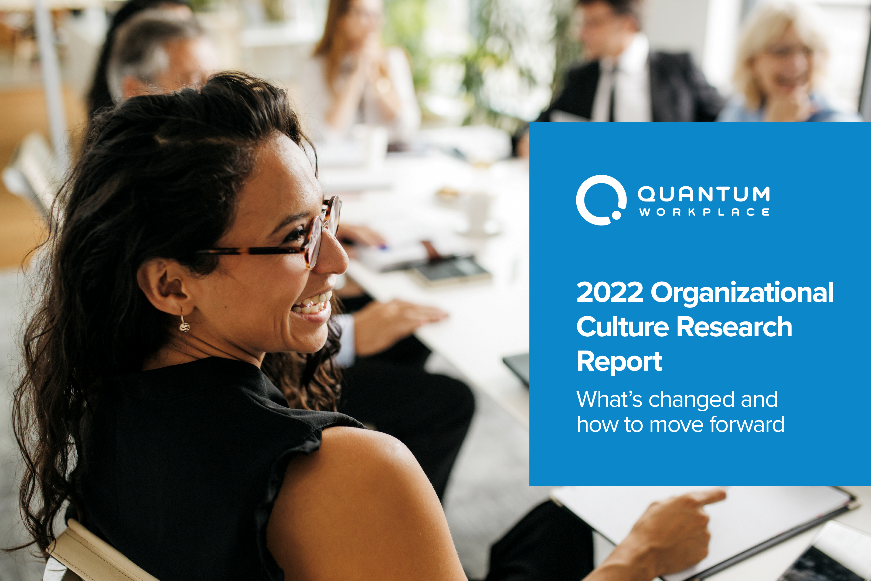 Rise of remote and hybrid work
The Great Recruitment 
Competitive labor market
Culture has gone viral
[Speaker Notes: Shane]
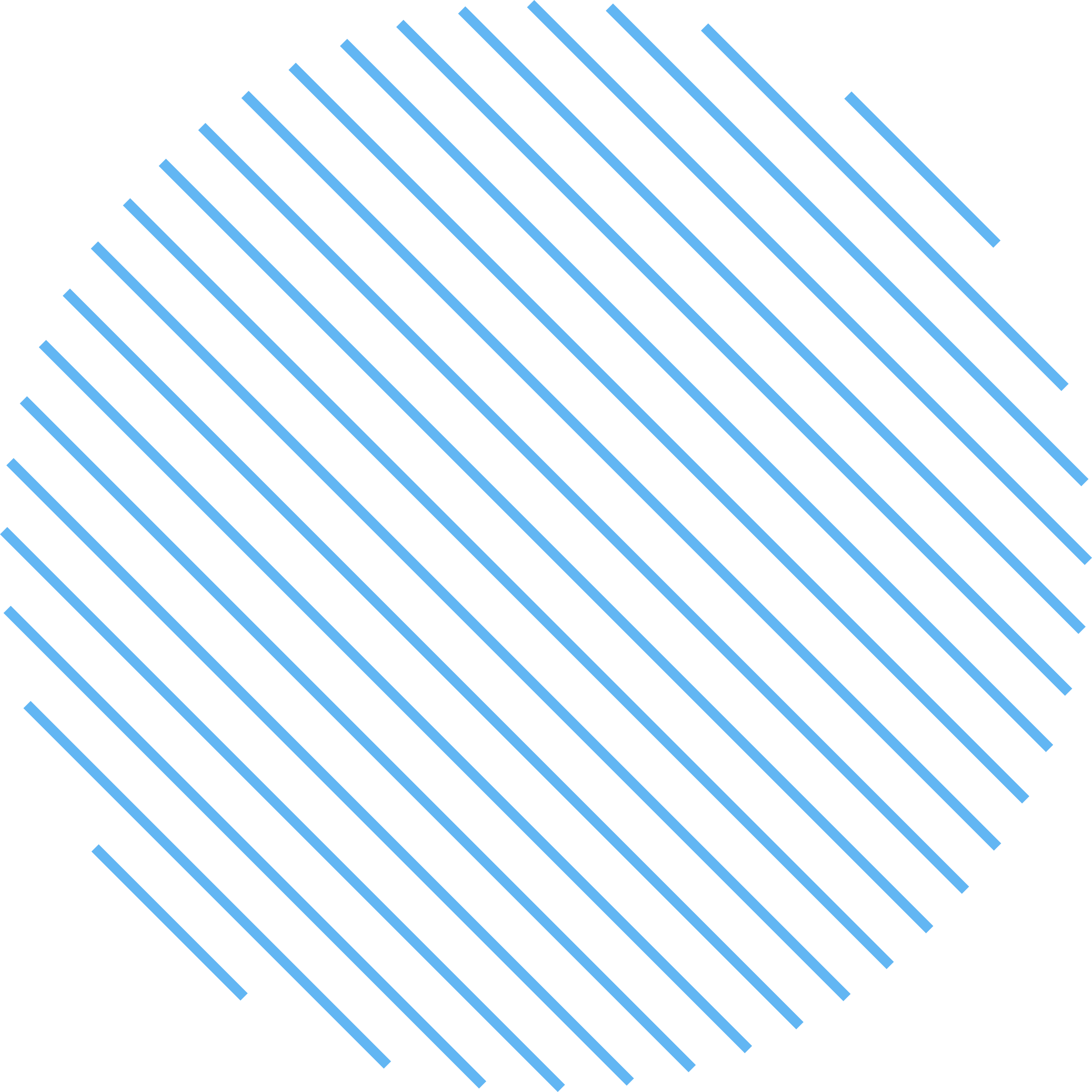 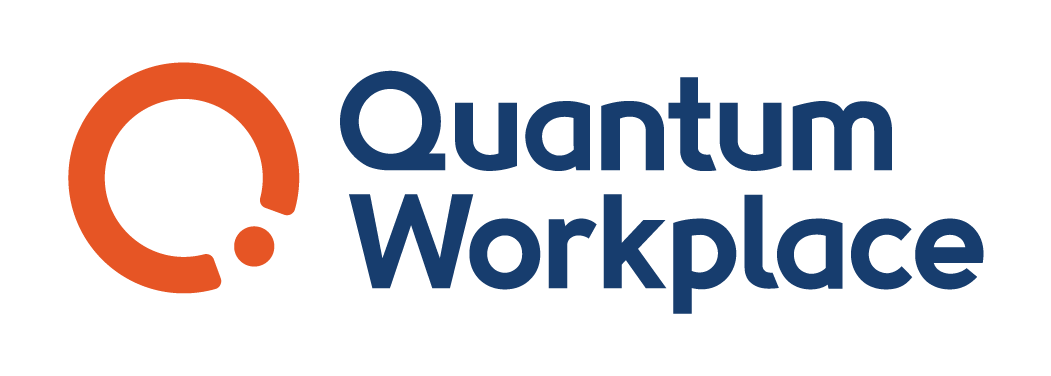 Culture Shift
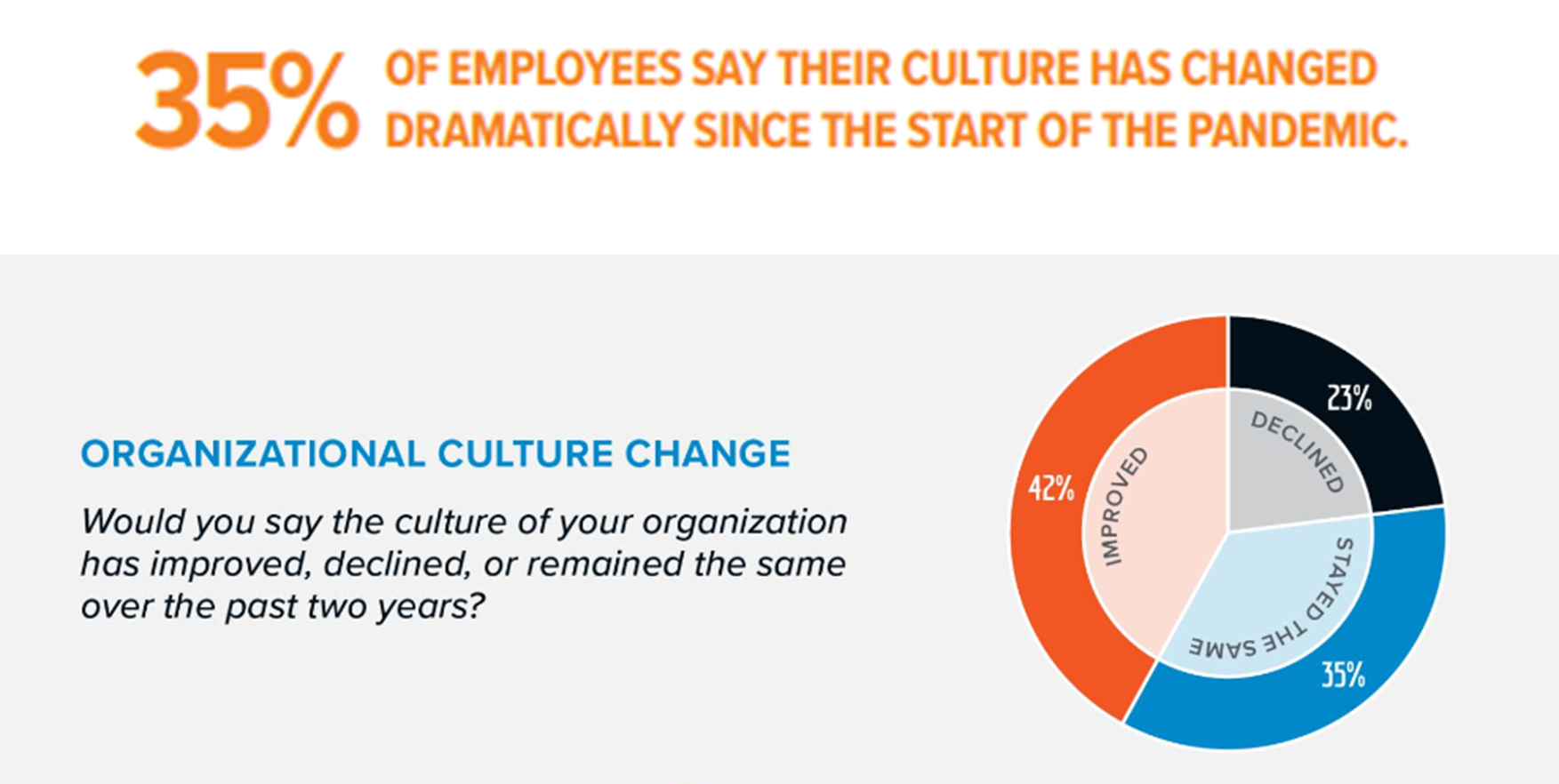 [Speaker Notes: Shane]
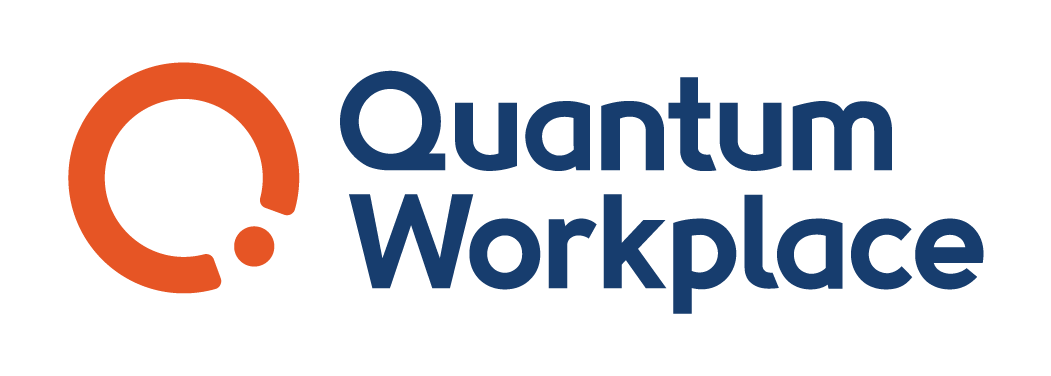 COMMUNICATE
MAKE
DECISIONS
Defining Organizational Culture
HOW WE DO THINGS
BEHAVE
CELEBRATE
REWARD & RECOGNIZE
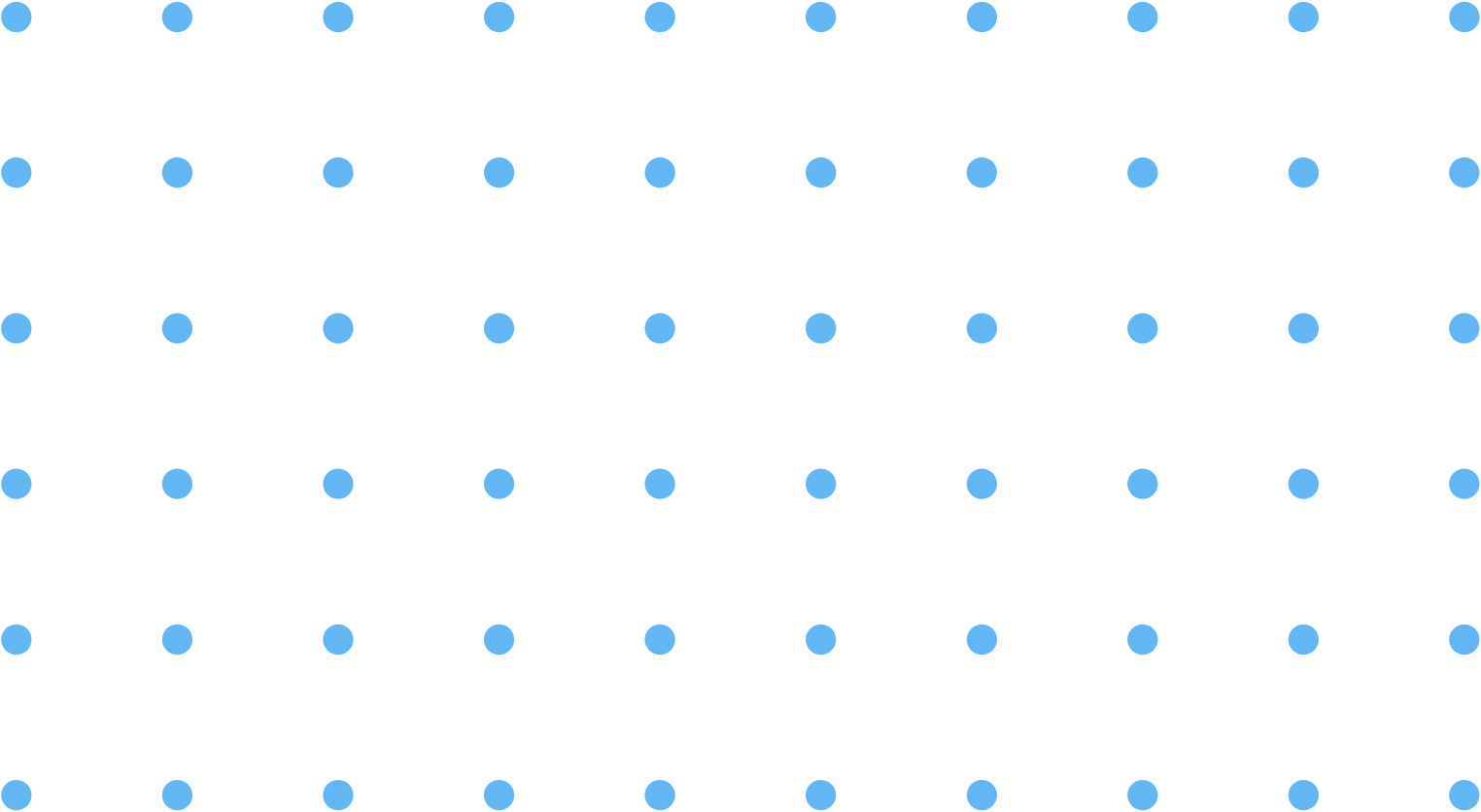 [Speaker Notes: Teresa]
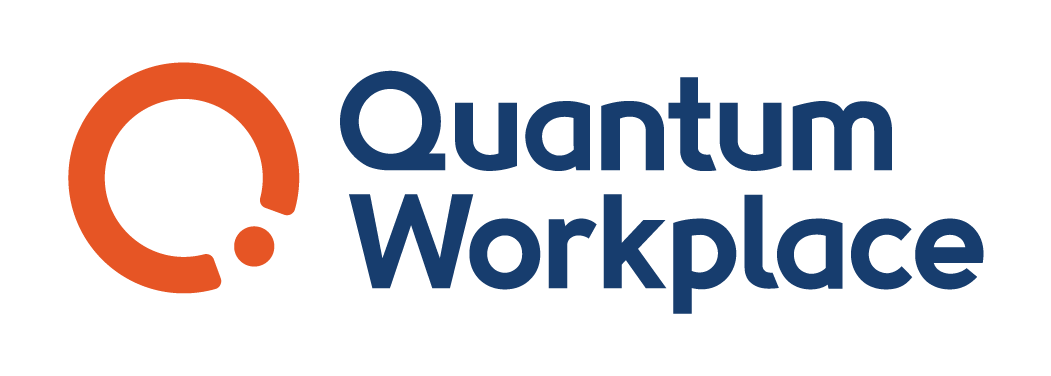 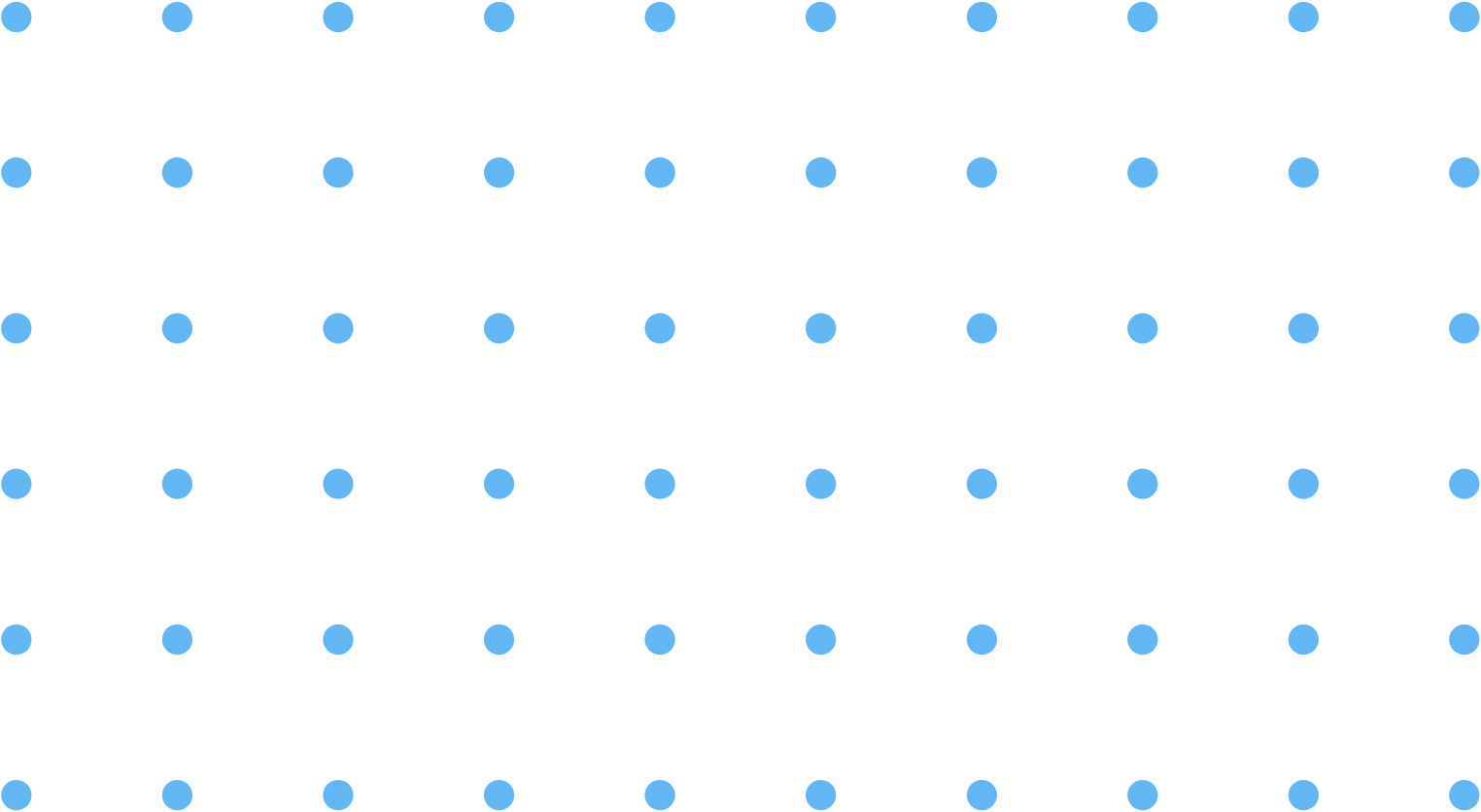 Being intentional with culture
Every organization has a culture
If you are not shaping it, someone or something else is
Your culture is not benefiting your organization if it is not strengthening employee engagement
[Speaker Notes: Teresa]
Mission or values statement
Rituals or norms
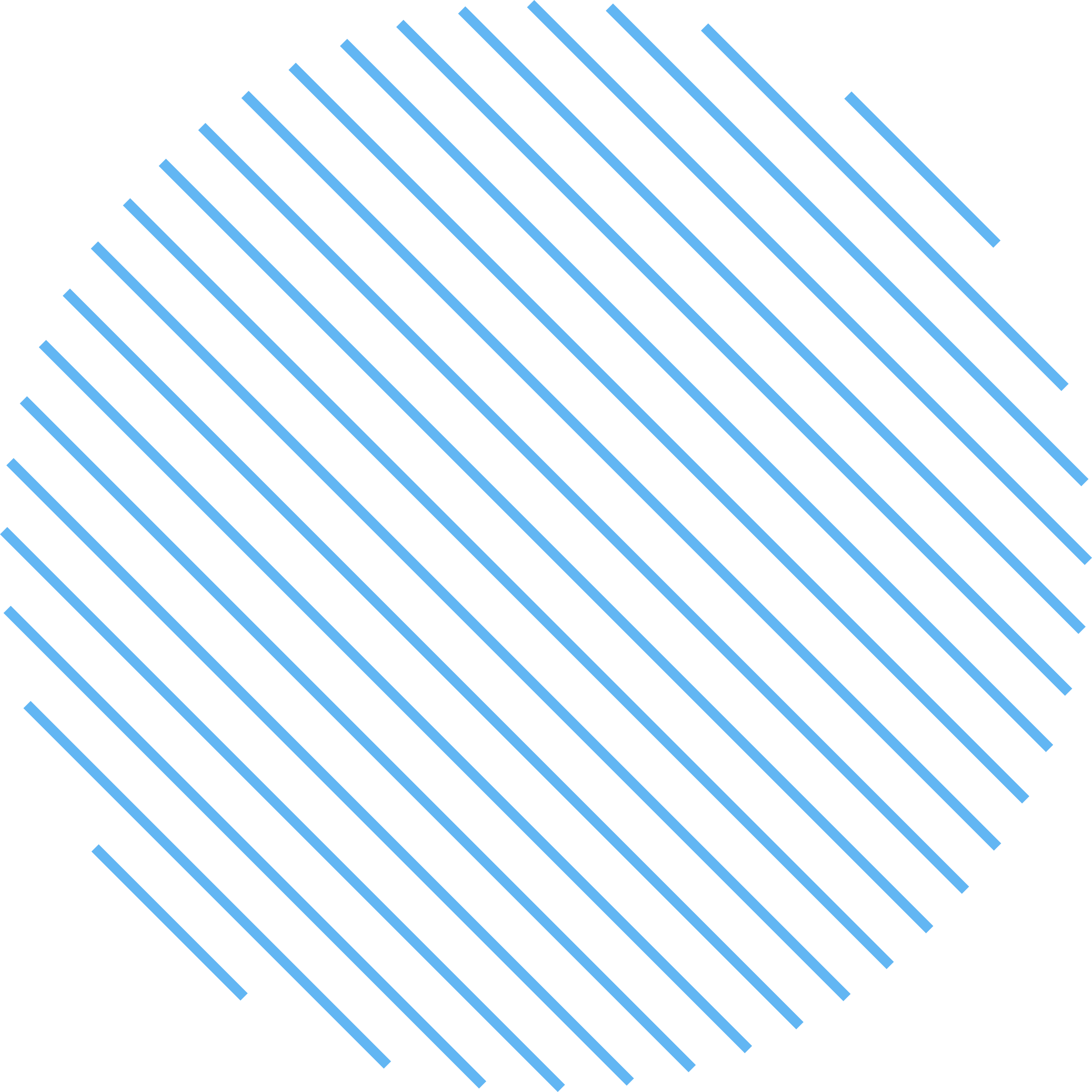 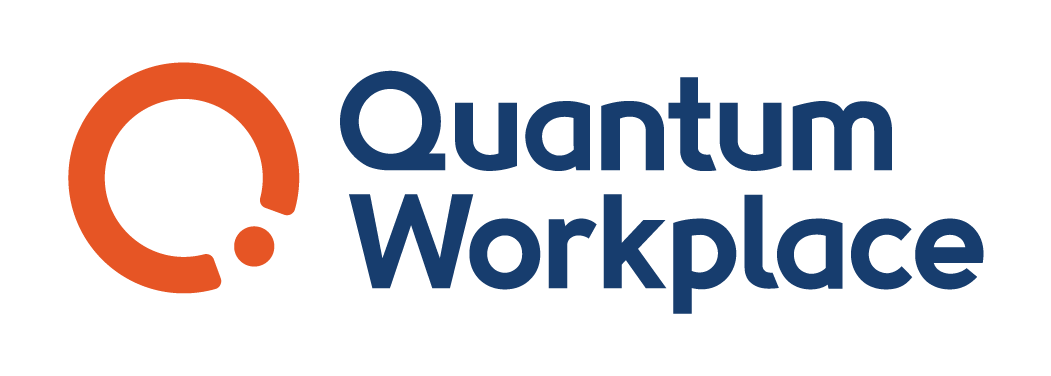 Recognition or celebrations
Onboarding or training
Approach to employee performance
Physical workspace
In which of the following aspects of your workplace do you experience your organization's culture most strongly?
Top 3 Results
Bottom 3 Results
23%
42%
[Speaker Notes: Shane]
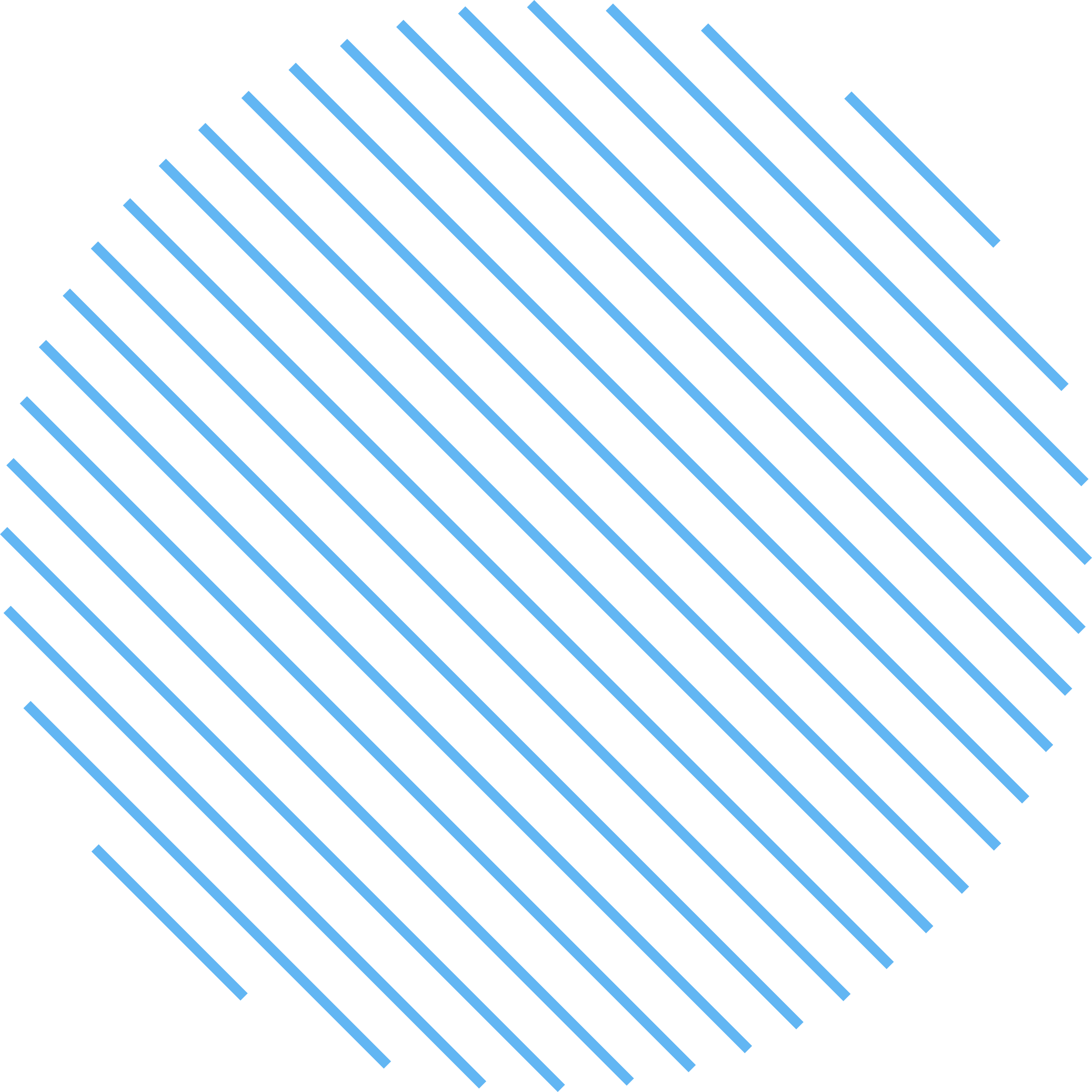 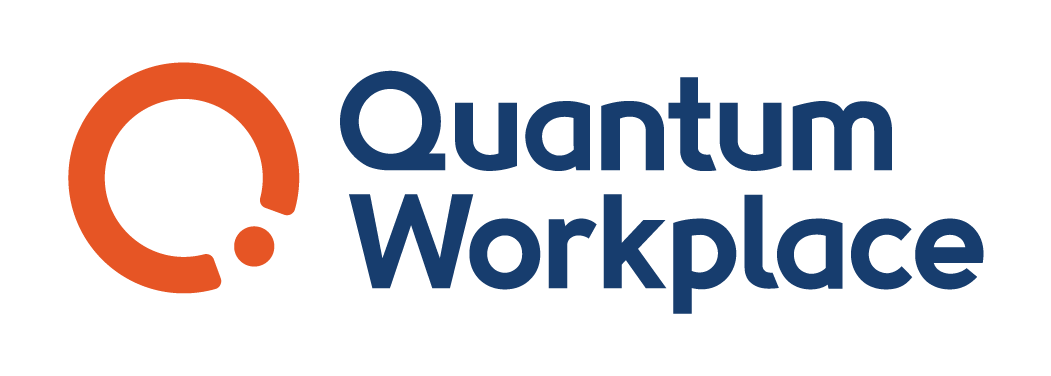 How organizational culture impacts employee engagement?
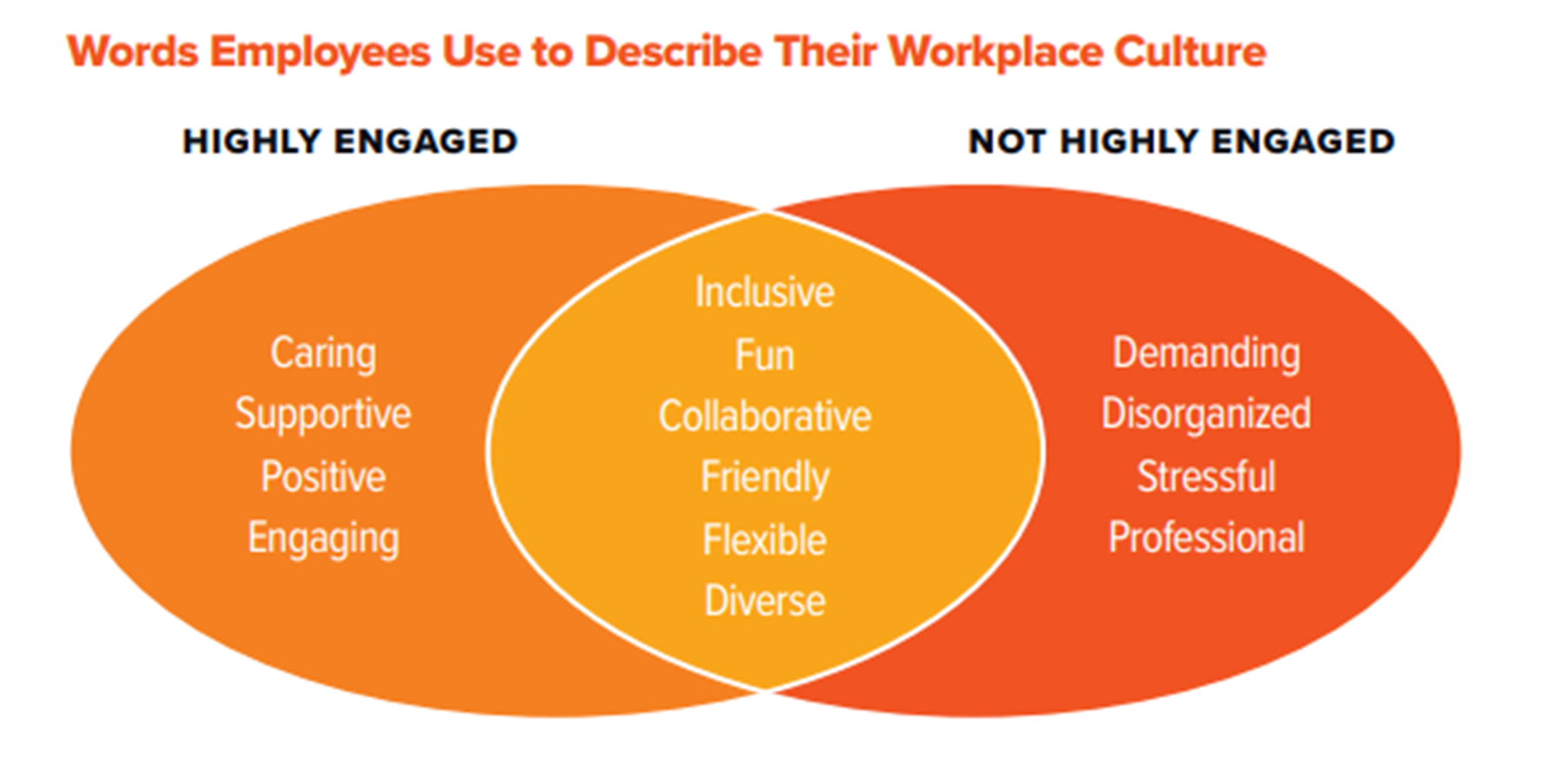 [Speaker Notes: Shane]
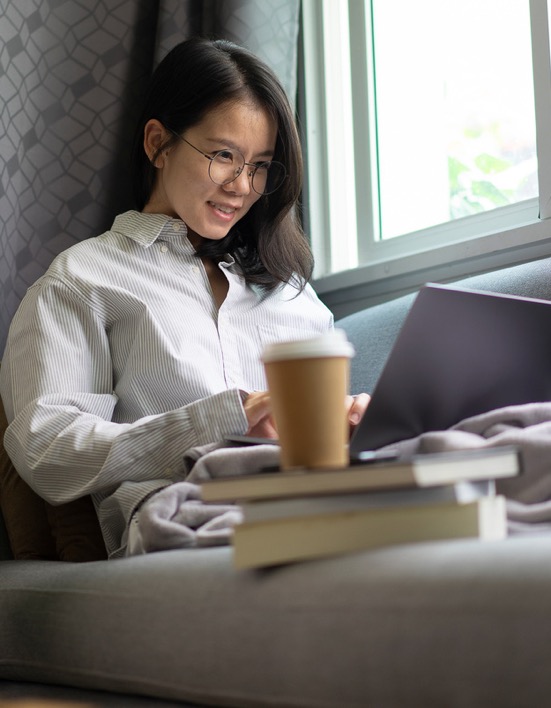 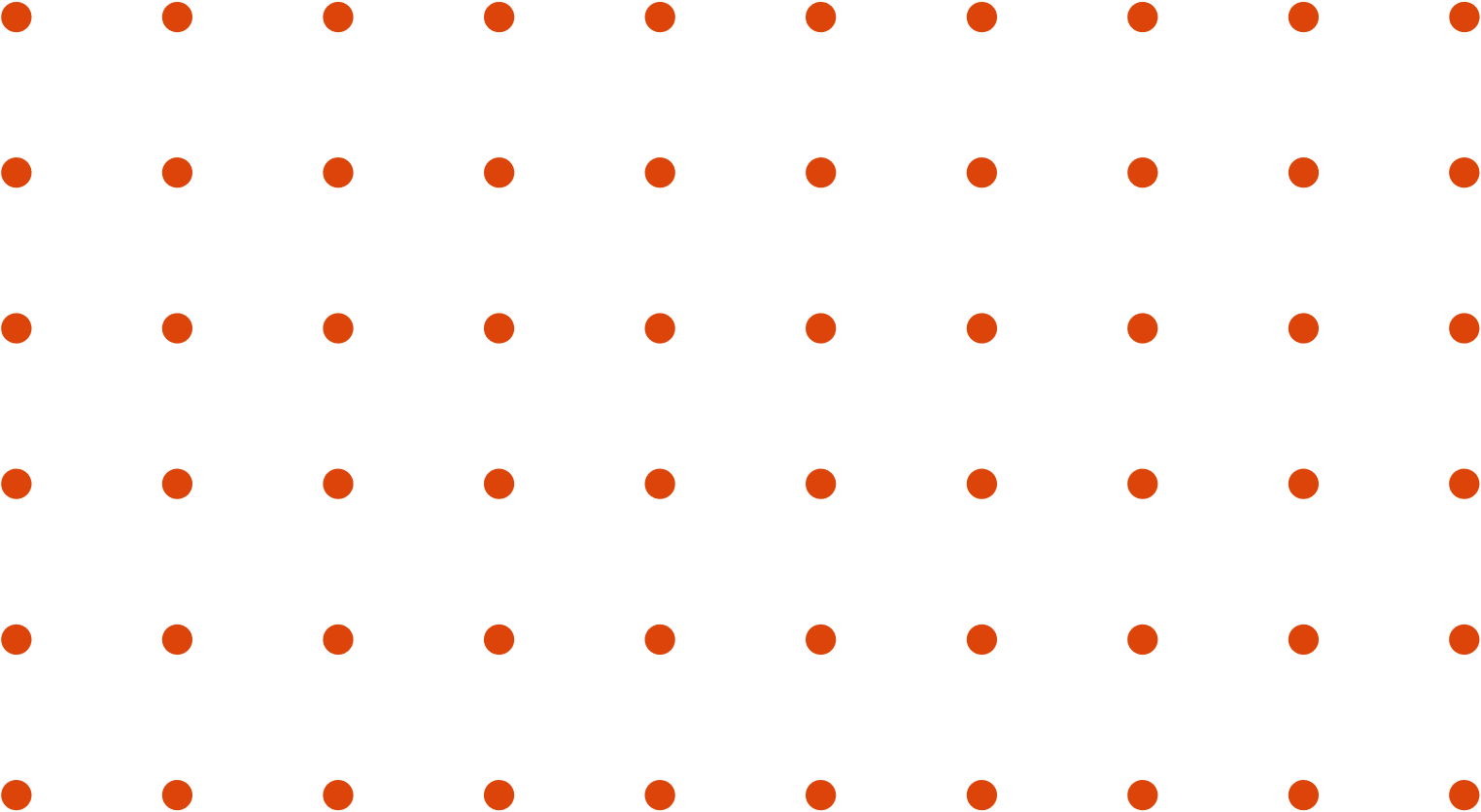 SECTION 2
Myth Busting: Generations in the Workplace
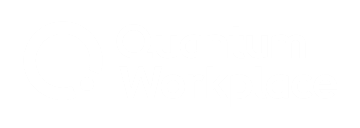 [Speaker Notes: Teresa
Building a culture good for all generations. No evidence that a younger employees looking for a job today is any different than 20 -40 – 60 years ago. Need to get the basics of culture right, and not pander toward certain generations. Too many myths out there about generations. Generations also represent protected workplace classes]
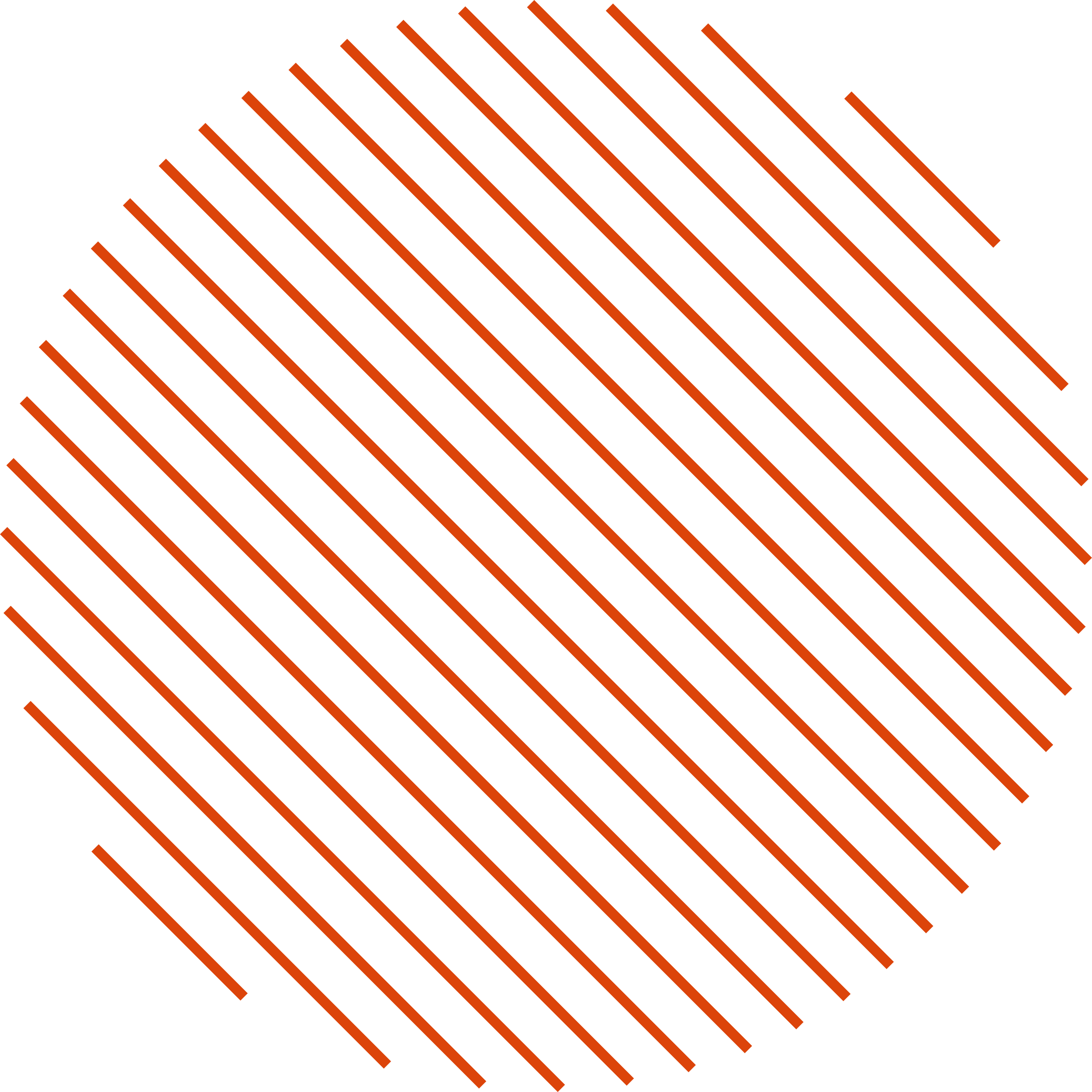 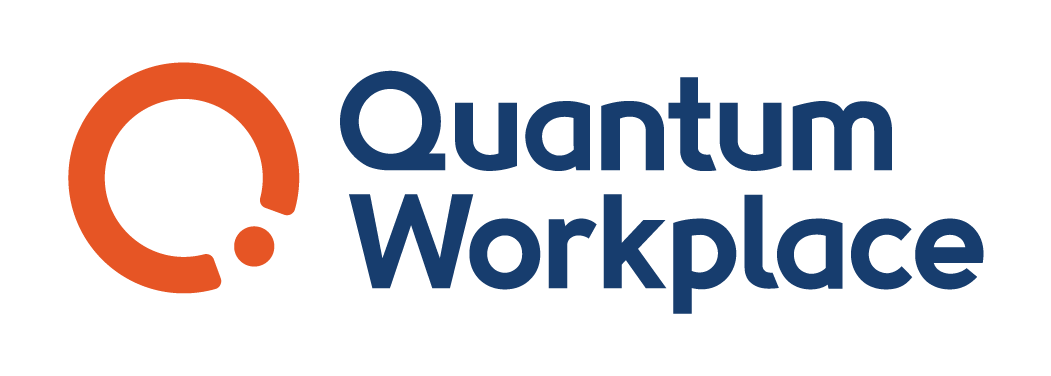 Why myth bust?
There is no evidence that younger employees in the workforce are all that different than those 20 or more years ago. 

Focusing on generations can steal the focus from creating a culture that is good for all employees

Generations represent protected workplace classes

There are many myths and generalizations about generations, which risks stereotyping
54%
53%
50%
37%
33%
28%
[Speaker Notes: Teresa

Indeed, a recent consensus study published by the National Academies of Sciences, Engineering, and Medicine (NASEM) concluded that “Categorizing workers with generational labels like ‘baby boomer’ or ‘millennial’ to define their needs and behaviors is not supported by research, and cannot adequately inform workforce management decisions…” (NASEM, 2020a; see also NASEM, 2020b).]
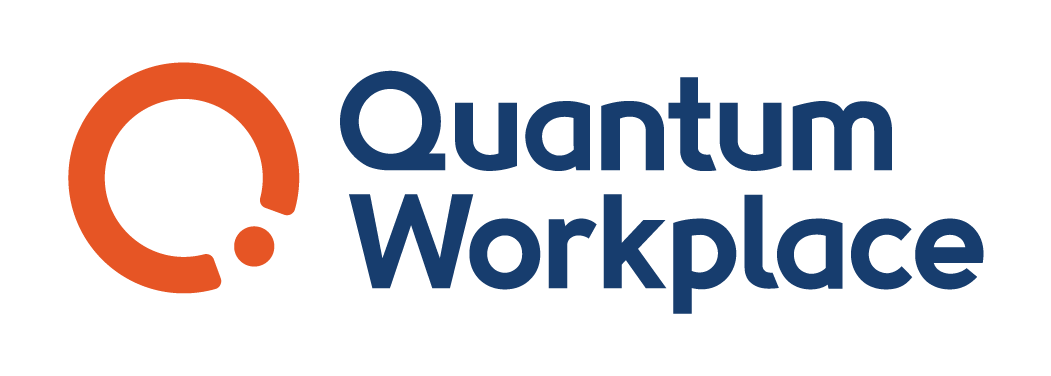 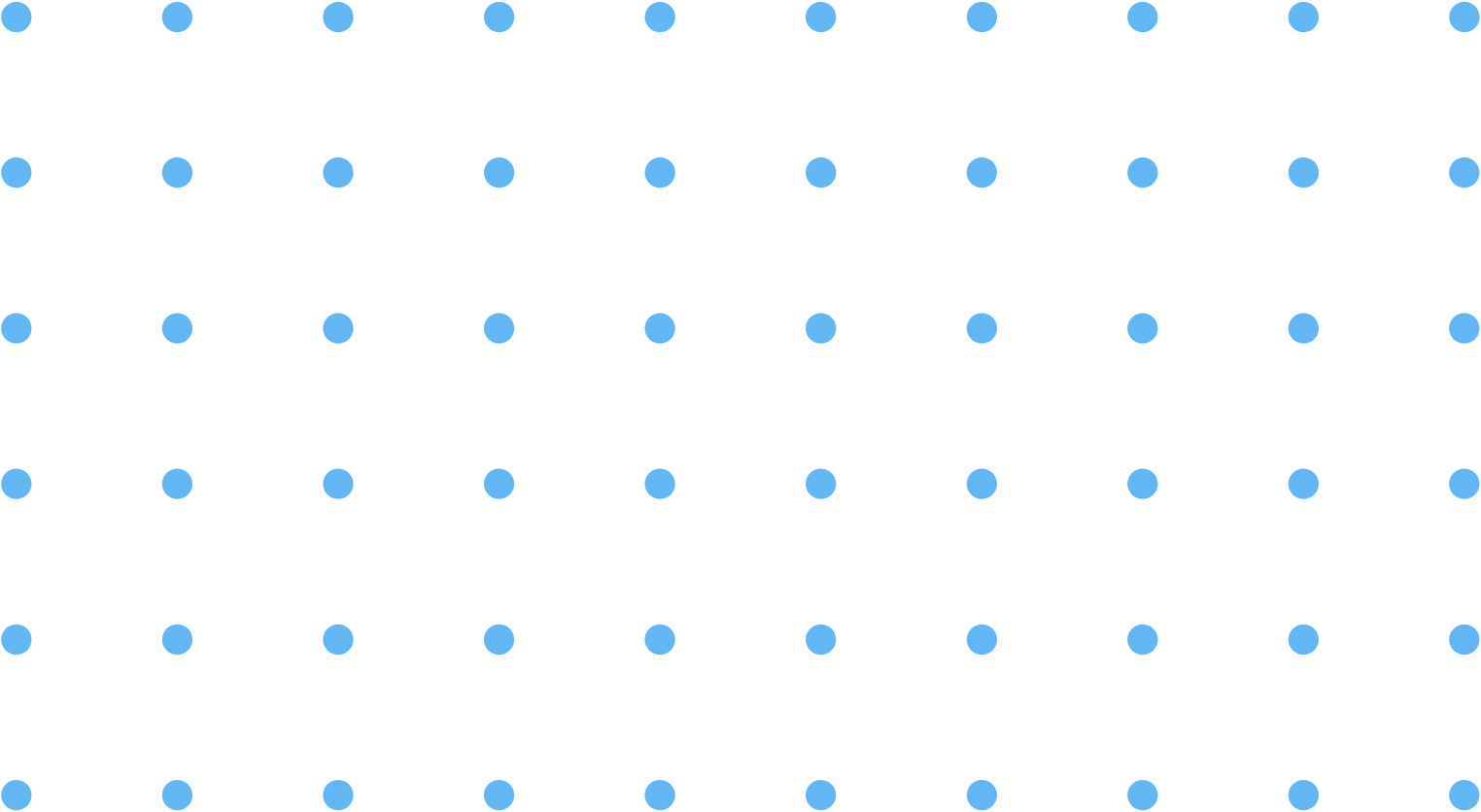 Myth #1
Generational Explanations are Obvious
Generations have been oversimplified

Other time-based factors are more likely explanations for variation

Specific birth year ranges vary substantially

Meta-analytic findings show no differences in job satisfaction, job hopping, workforce participation, or narcissism
[Speaker Notes: Shane]
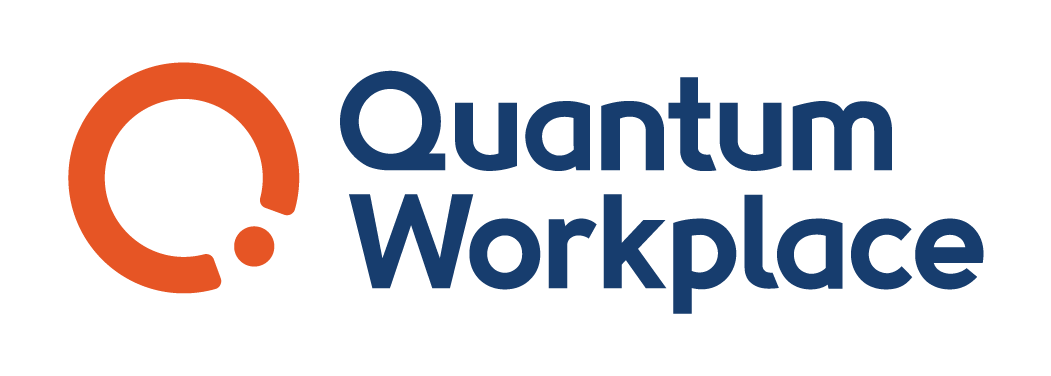 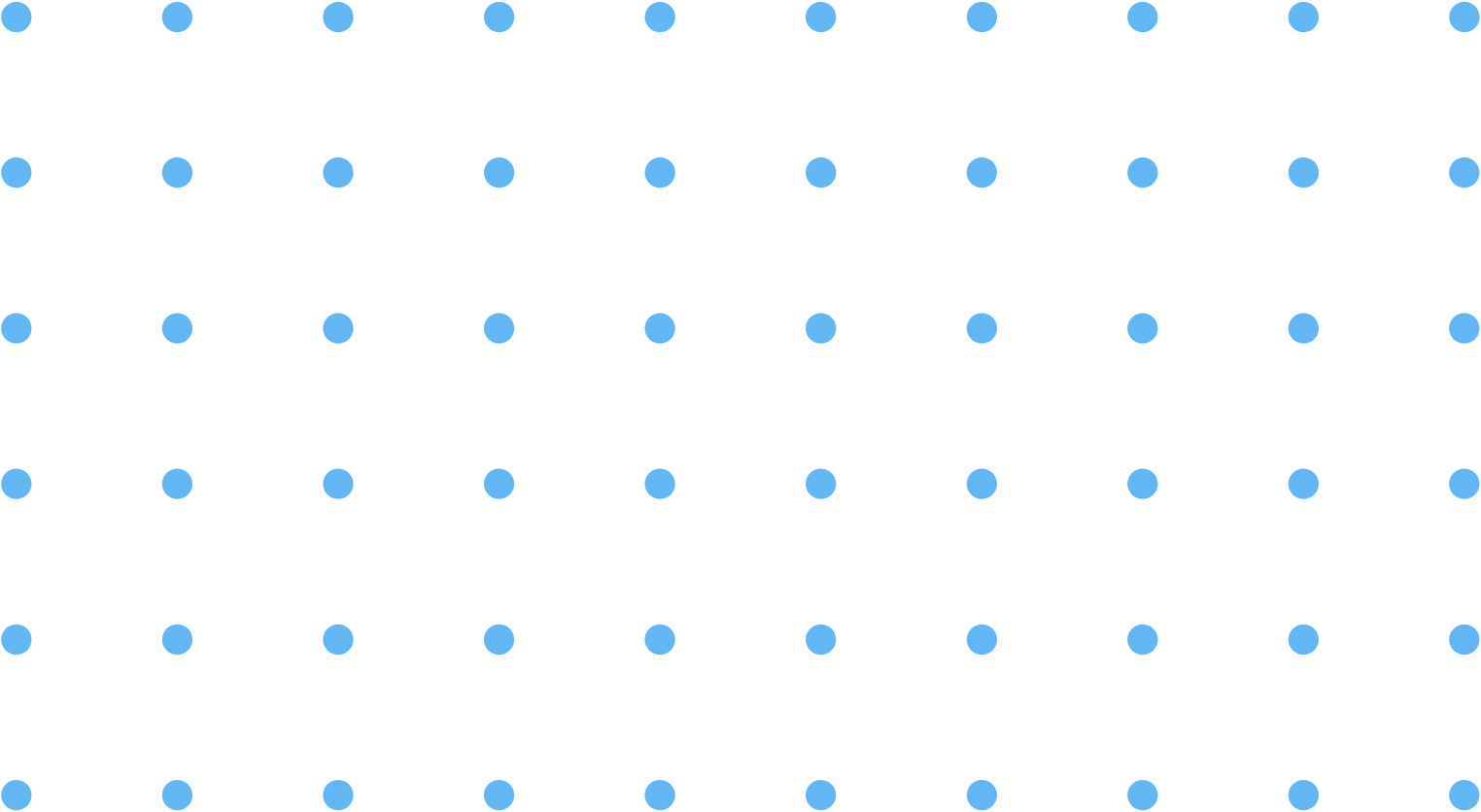 Myth #2
Generations Need to be Managed at Work
Leaders should work to create a strong culture for everyone, regardless of age

It is more effective to manage perceptions of generations, rather than generations themselves

Organizations are open to liability by managing individuals based on generation
[Speaker Notes: -  Shane 
Managers should work to create a strong culture for everyone on their team, regardless of age or other factors]
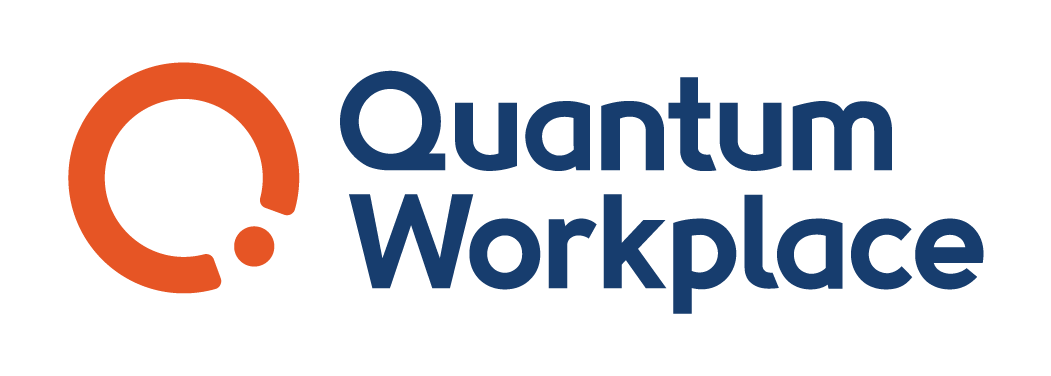 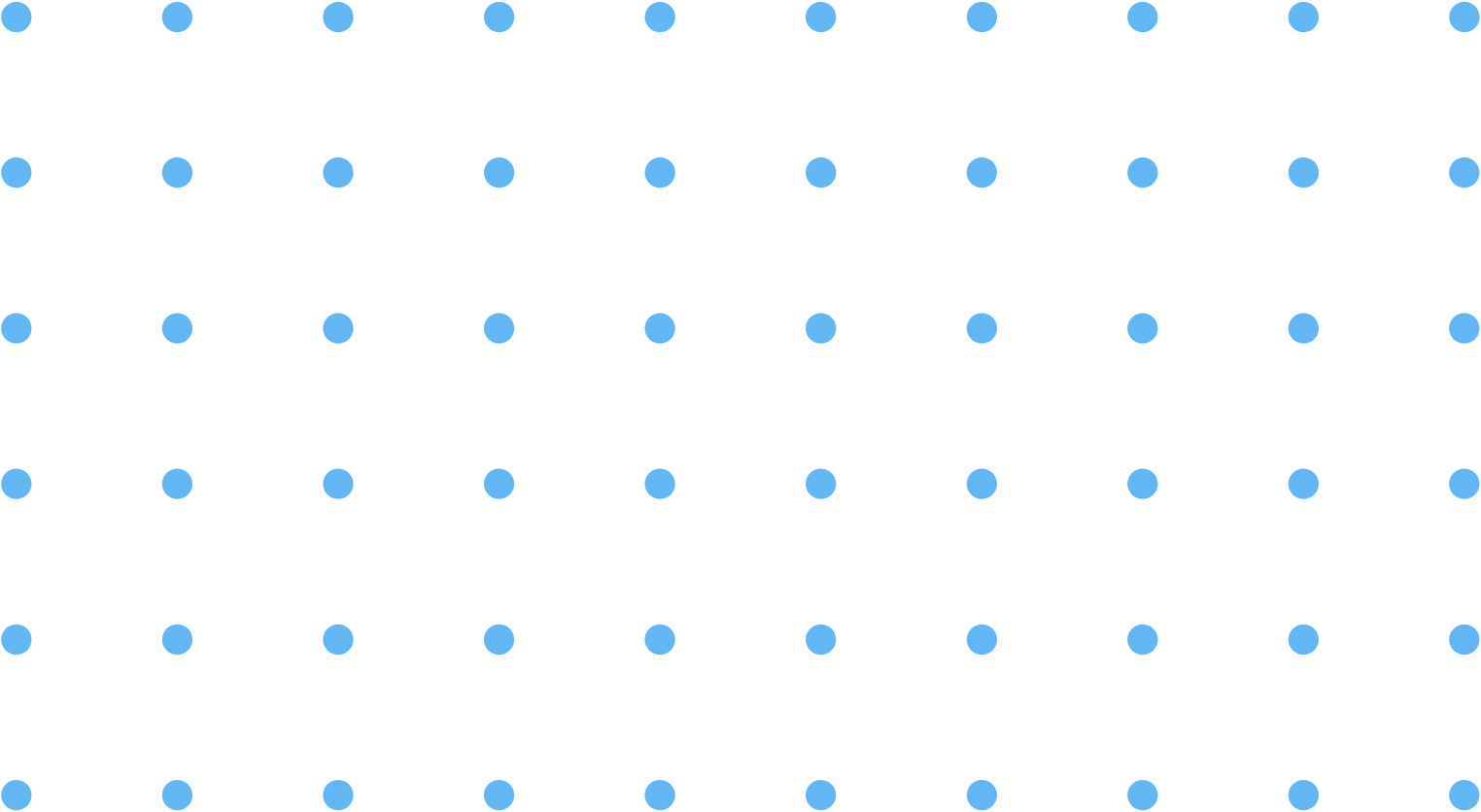 Myth #3
Younger Generations are Disrupting Work
Changes in the workplace are more likely due to the uniqueness of the current period in time and the innovations and changes that occur as a result

Blaming members of any generation for the work environment is a form of uniqueness bias
[Speaker Notes: Shane 
We think our beliefs and experiences are new, when in reality they are similar to issues attributed to relatively younger or older generations for millennia. Ex: “out of touch” older generations and lazy and self-centered or entitled younger generations. 

“One of the more obvious examples is in referring to generations with self-referent terminology: New York Magazine wrote about youth in the so-called “Me” Decade (Wolfe, 1976) over 30 years prior to Twenge’s (2006) work on “Generation Me,” Time Magazine’s (Stein, 2013) publication on the “Me Me Me” generation, and even the British Army’s recent use of the phrase “Me Me Me Millennials…Your Army needs you and your self belief” in recruitment ads (Nicholls, 2019)”

Moreover, similar concerns have been voiced throughout the years regarding the rise and fall of consumer preferences, including concerns about young people upending and revolutionizing romantic relationships and transportation (e.g., Thompson, 2016), or being corrupted by new forms of popular media like the radio in the 1930s (Schwartz, 2015).

Generations give a convenient "wrapper" to the complexities of age and aging in dynamic environments. Rather than blaming those of younger generations for disrupting work and life more generally, societal trends and events are a more appropriate, fitting, and ultimately addressable explanation (i.e., through non-ageist interventions and policies).]
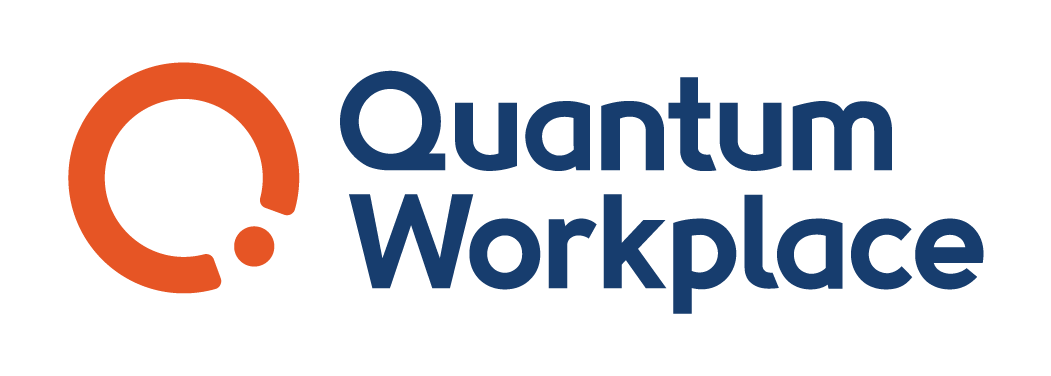 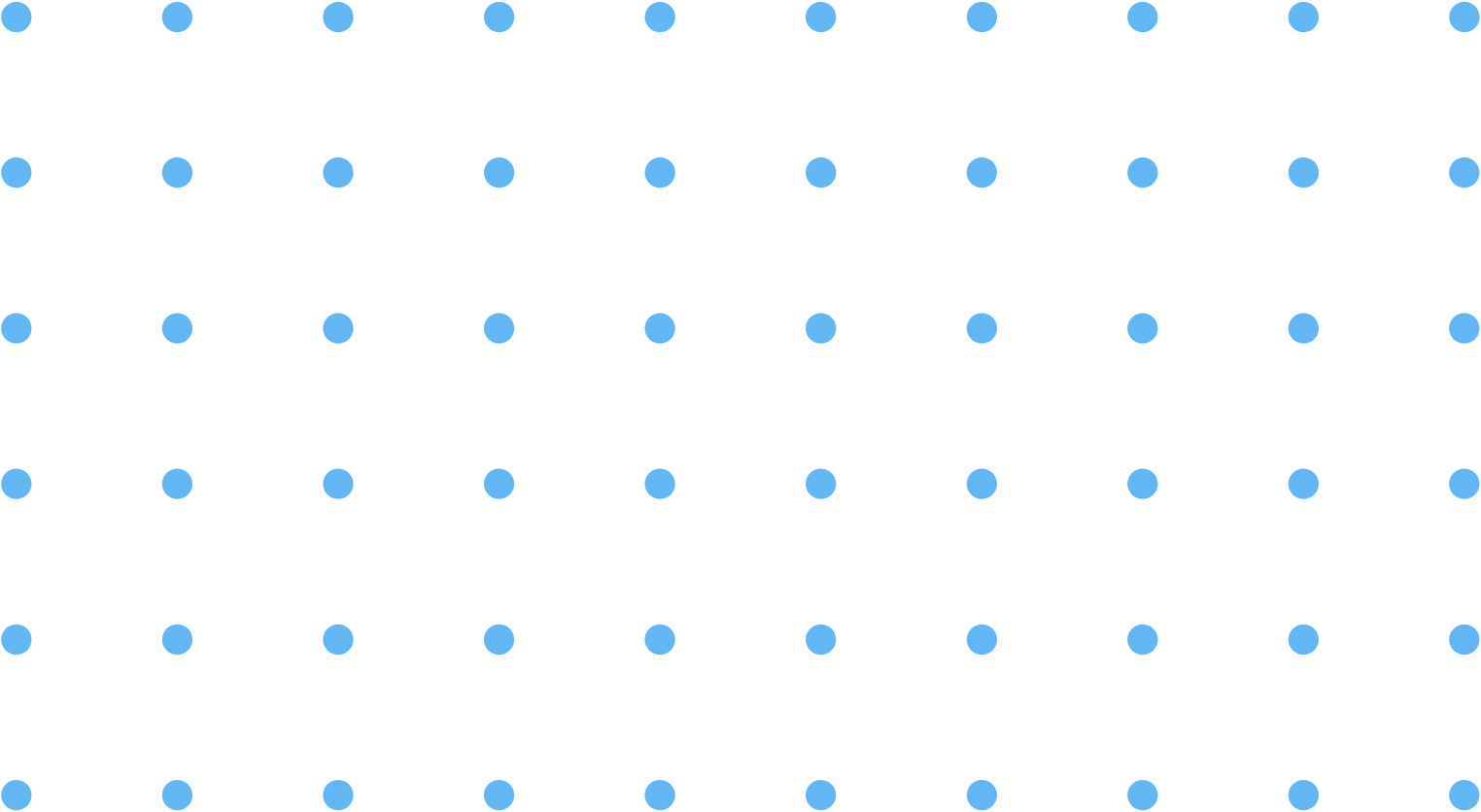 Myth #4
Talking about Generations is harmless
Legal risks - promotes agism

Increases gap and closes off the conversation

Risk to inclusivity
[Speaker Notes: Shane
Move away from managing assumed preferences based upon any demographic]
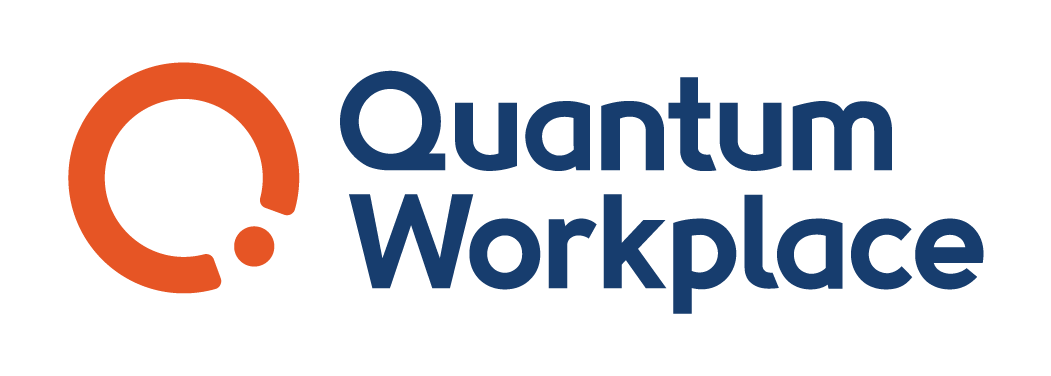 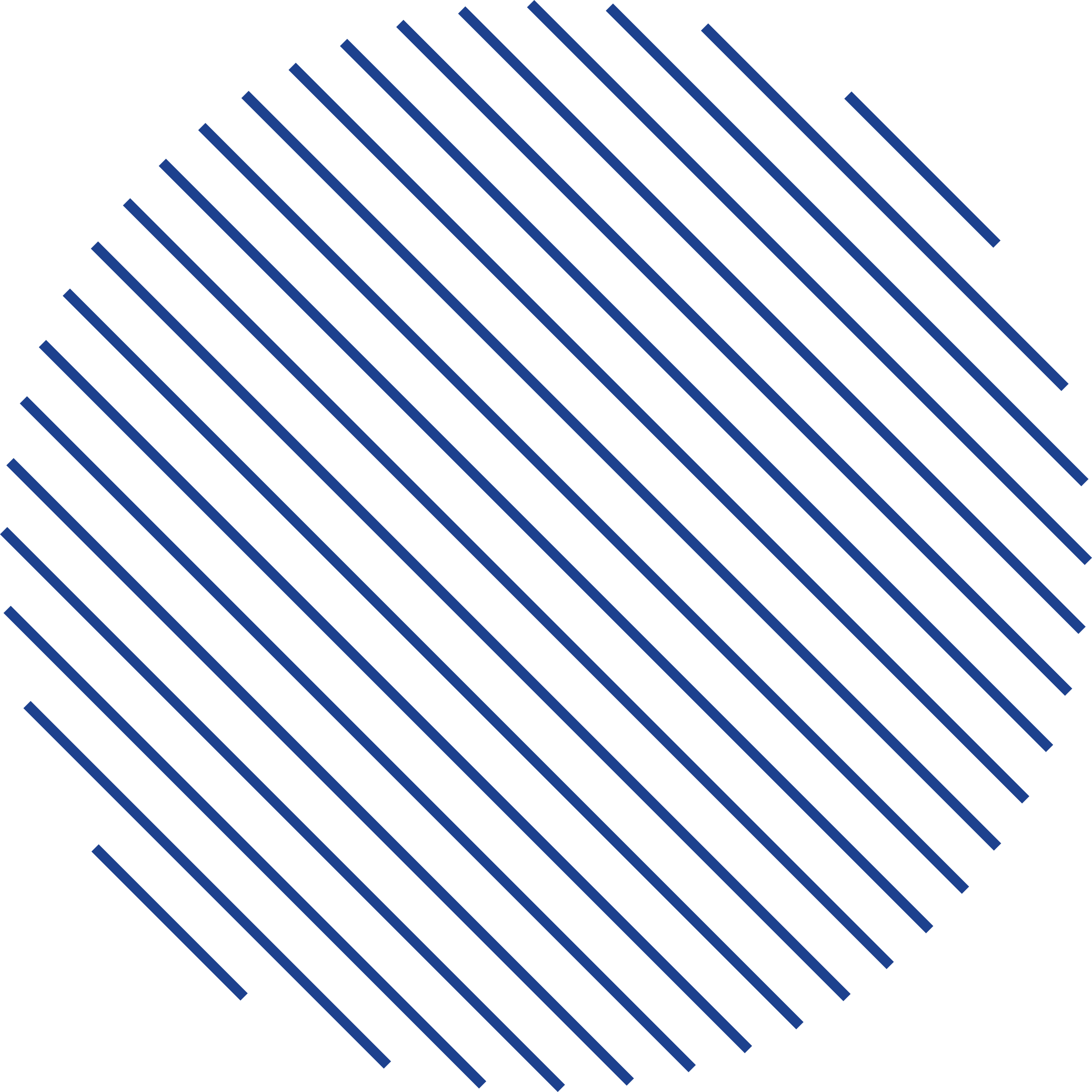 Workplace Management for All
How can we create a culture that everyone can thrive in?
[Speaker Notes: Shane 
There are , and have been many generations in the workplace, what has changed that has impacted workplace, How do we create a culture that everyone can thrive in, retain, identify HiPos at all ages. GenZ 1997 – 2012 – ridiculous to paint everyone in a gen w/ the same portrait – 26 y/o to 11 y/o]
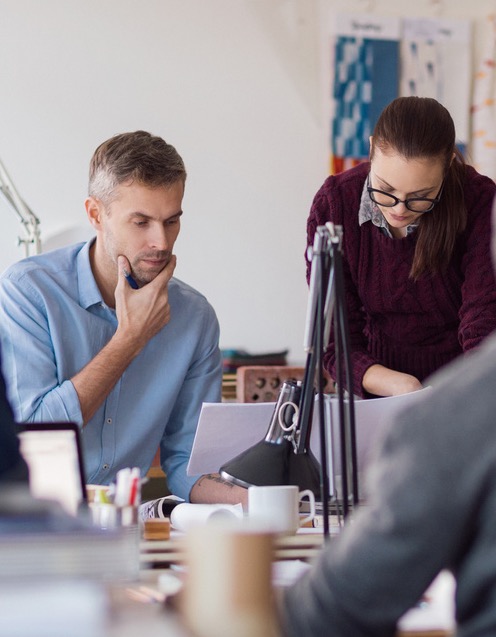 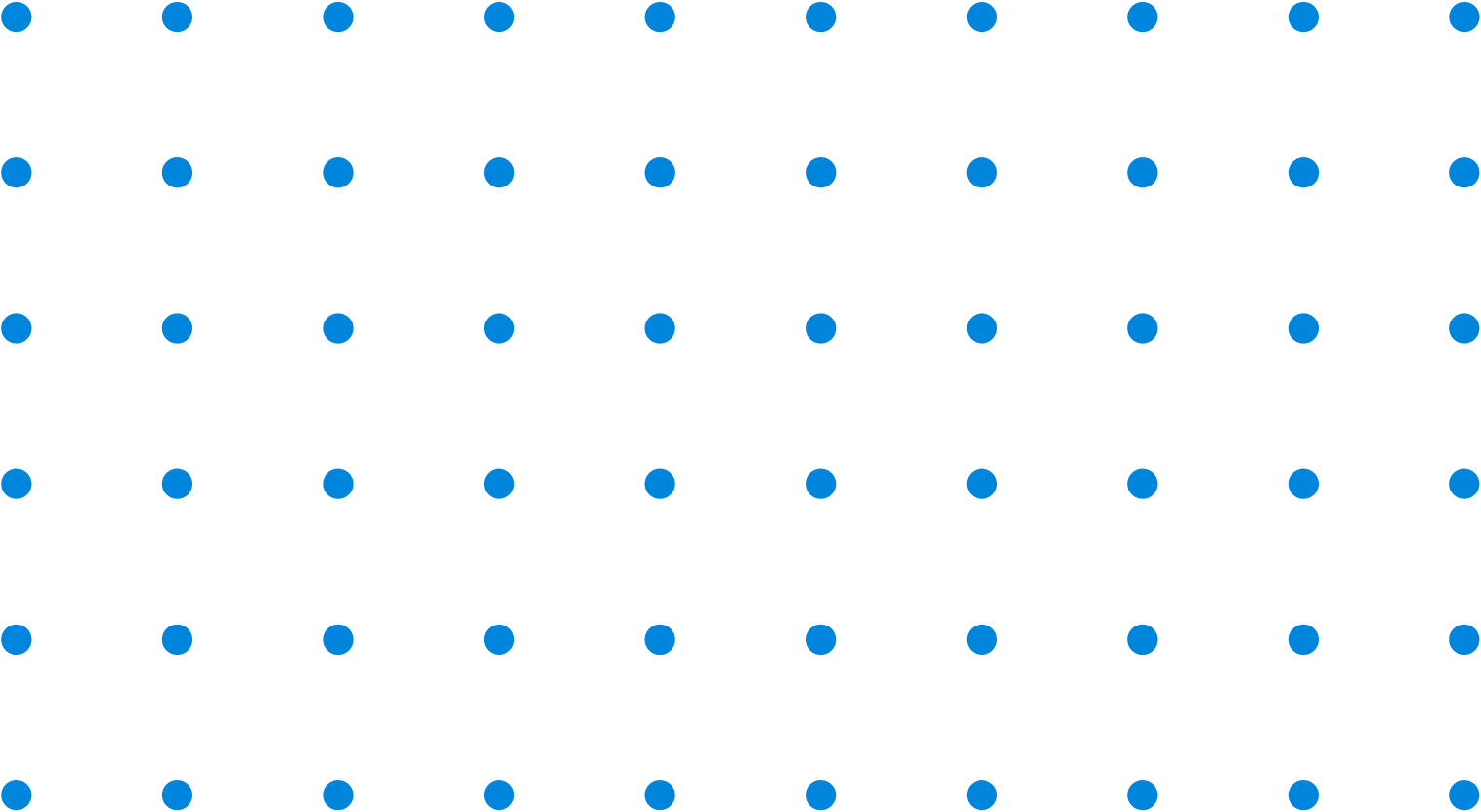 SECTION 3
3 ways to be intentional about your culture
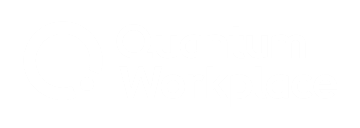 [Speaker Notes: Shane]
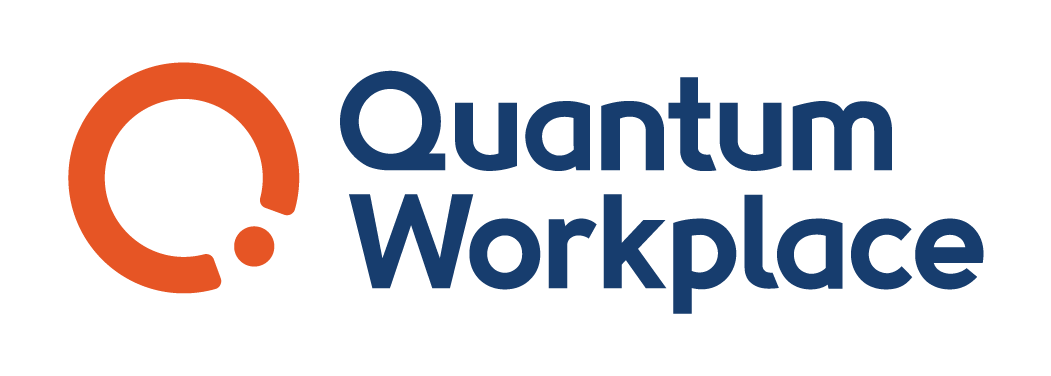 COMMUNICATE
MAKE
DECISIONS
Defining Organizational Culture
HOW WE DO THINGS
BEHAVE
CELEBRATE
REWARD & RECOGNIZE
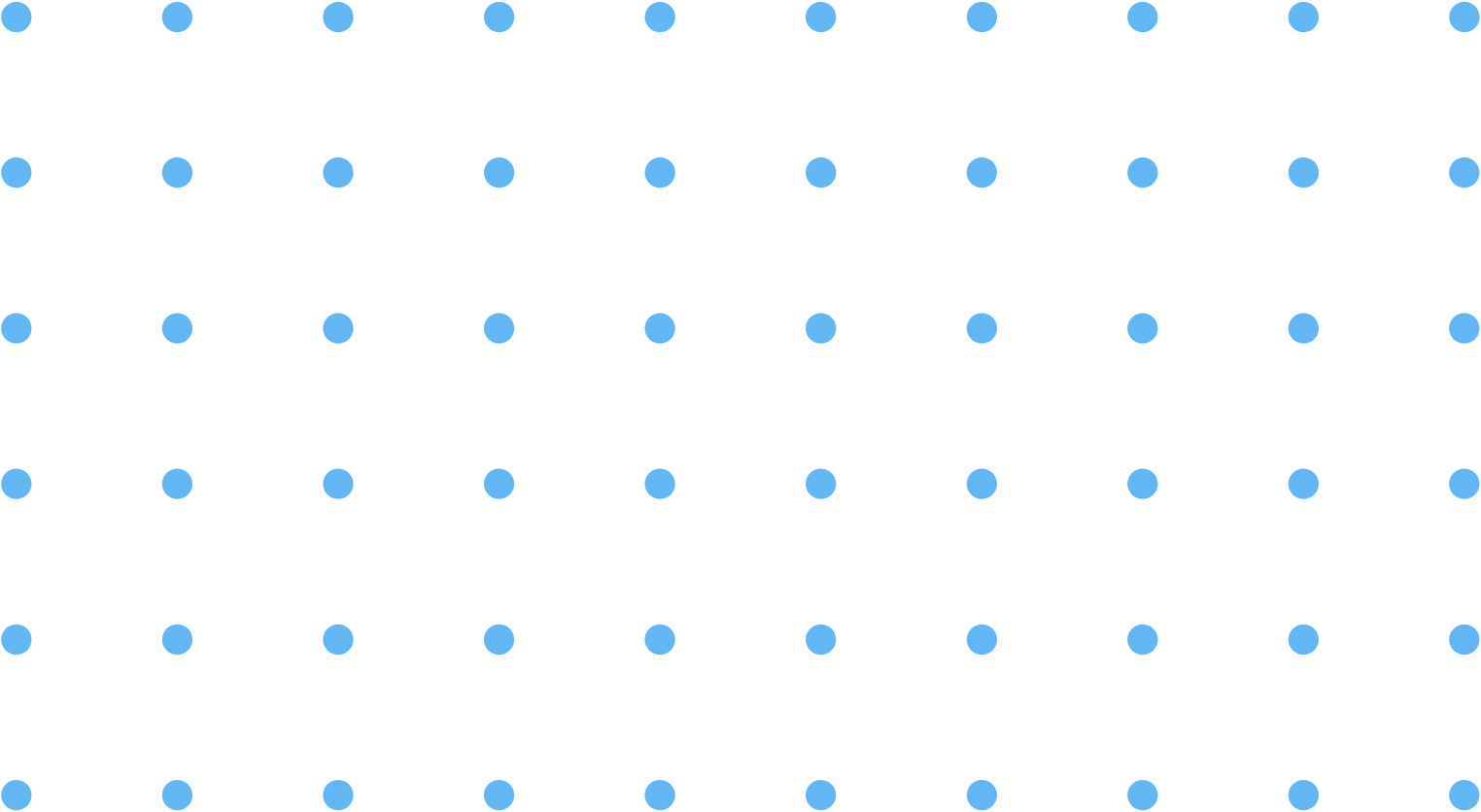 [Speaker Notes: Shane
Speak to the top ways employees experience culture – we discuss the top three ways ees experience culture. Performance Mgmt, Trust in Leadership (mission) (who is resp. for shaping culture… Leaders), recognition]
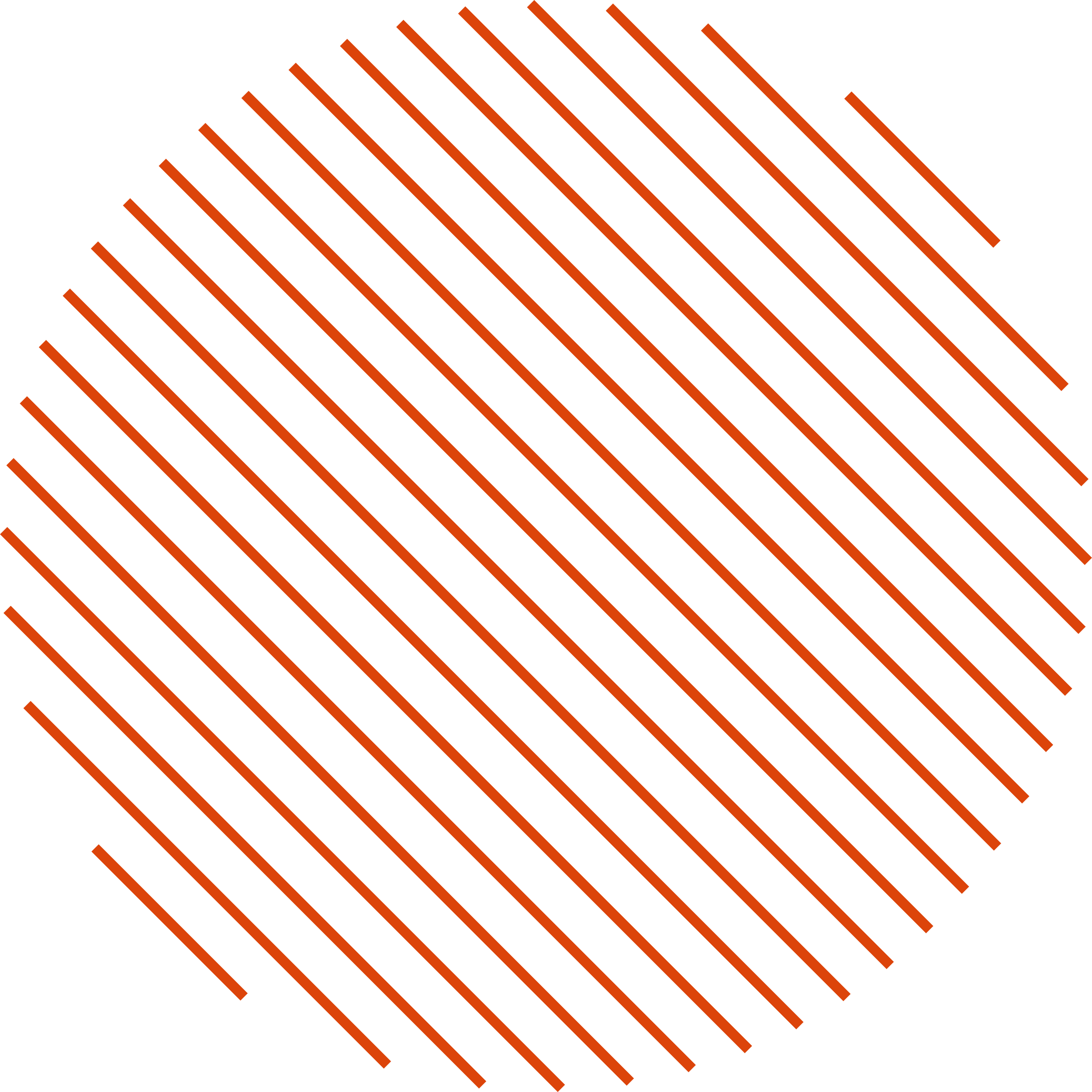 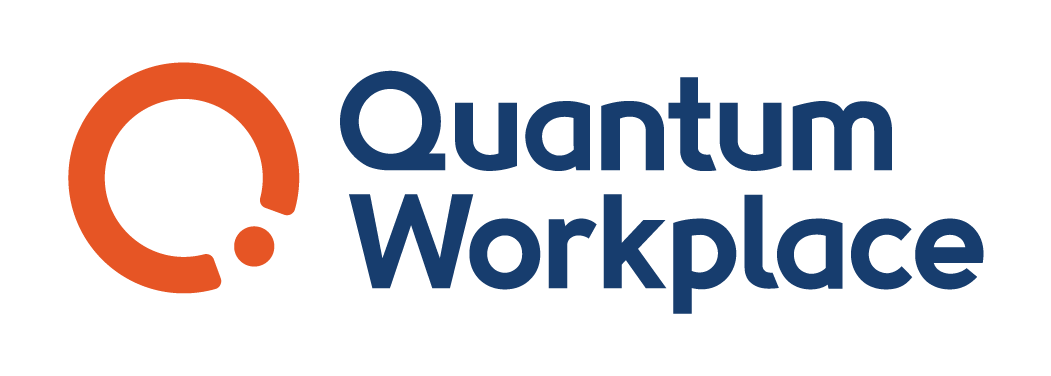 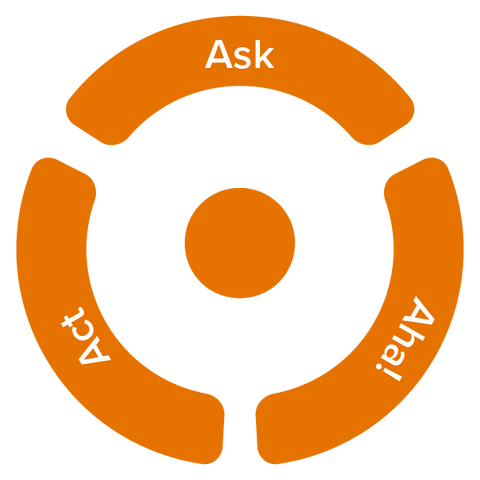 [Speaker Notes: Shane]
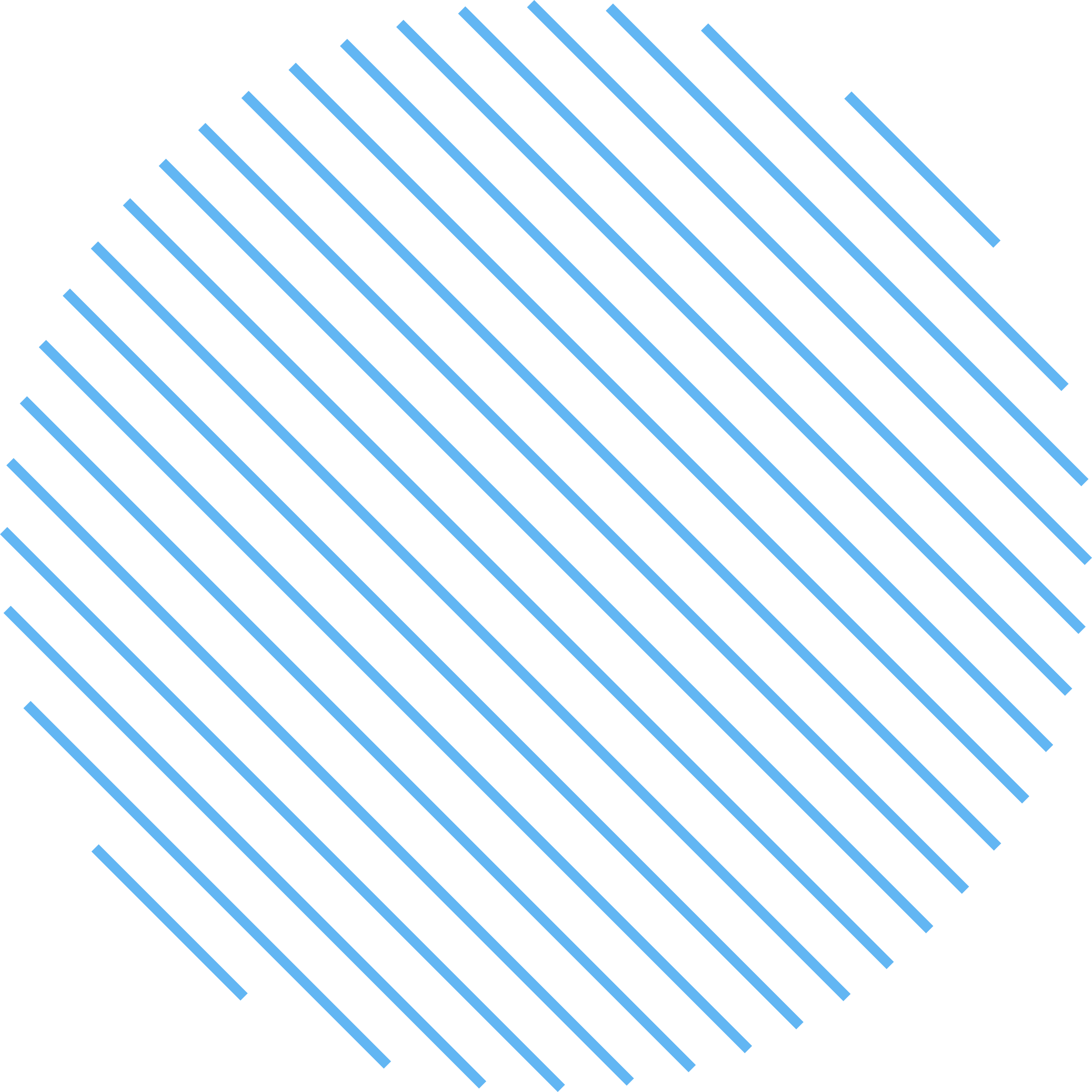 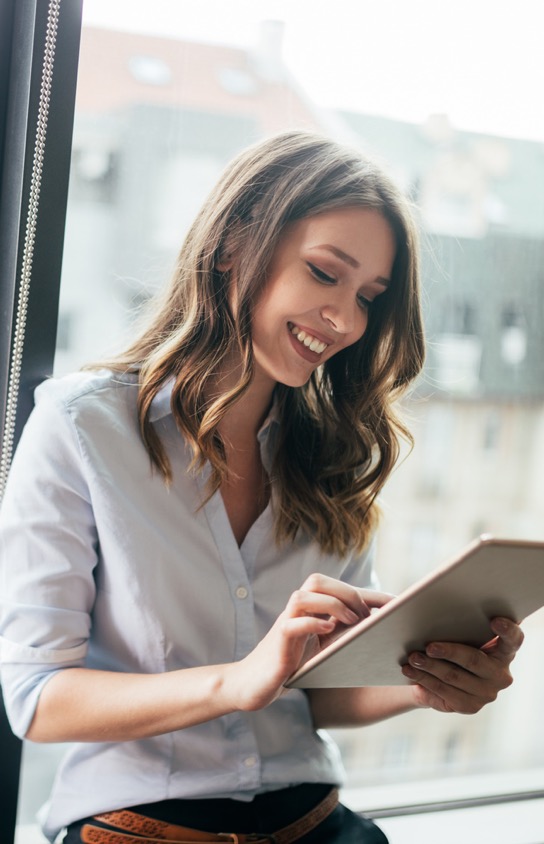 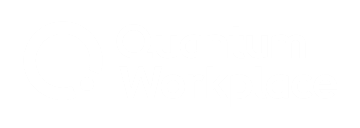 1
Approach to Performance Management
[Speaker Notes: Teresa 
What's one word you would use to describe your emotional state or reaction to performance management?]
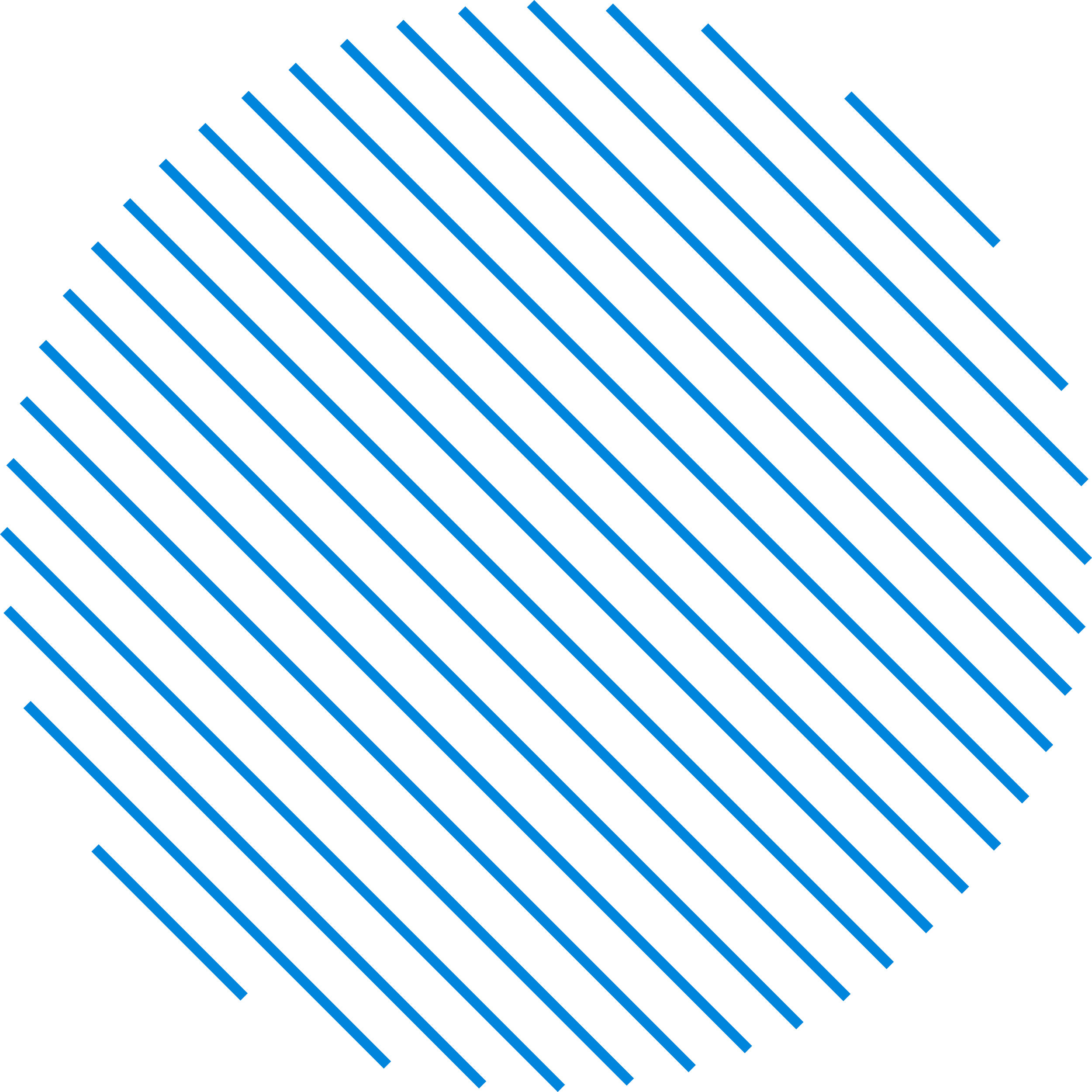 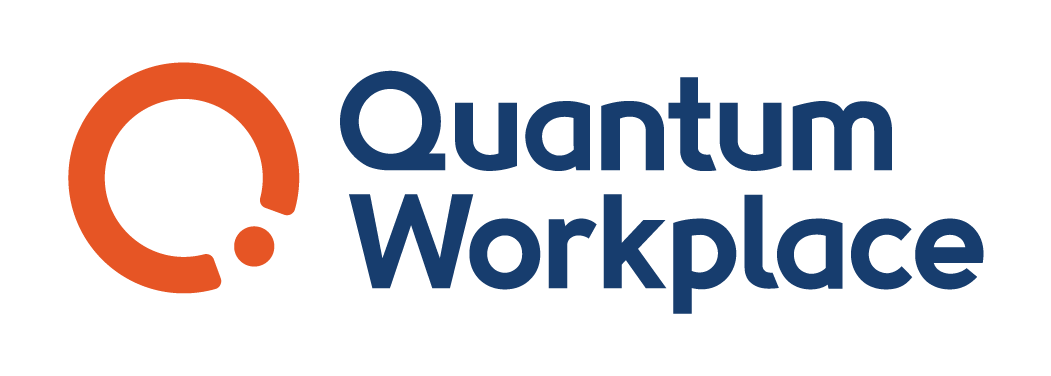 What is one word you would use to describe your emotional state or reaction to performance management?
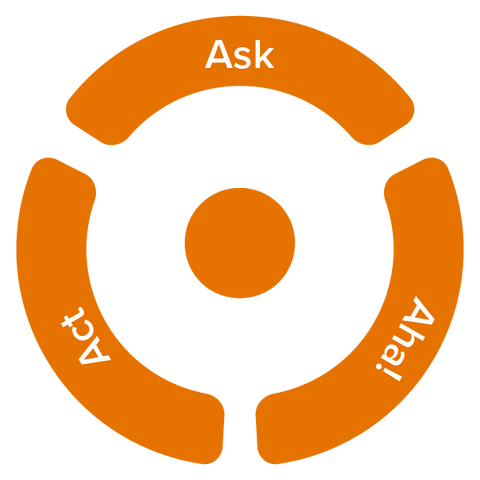 1
Approach to Performance Management
[Speaker Notes: Teresa]
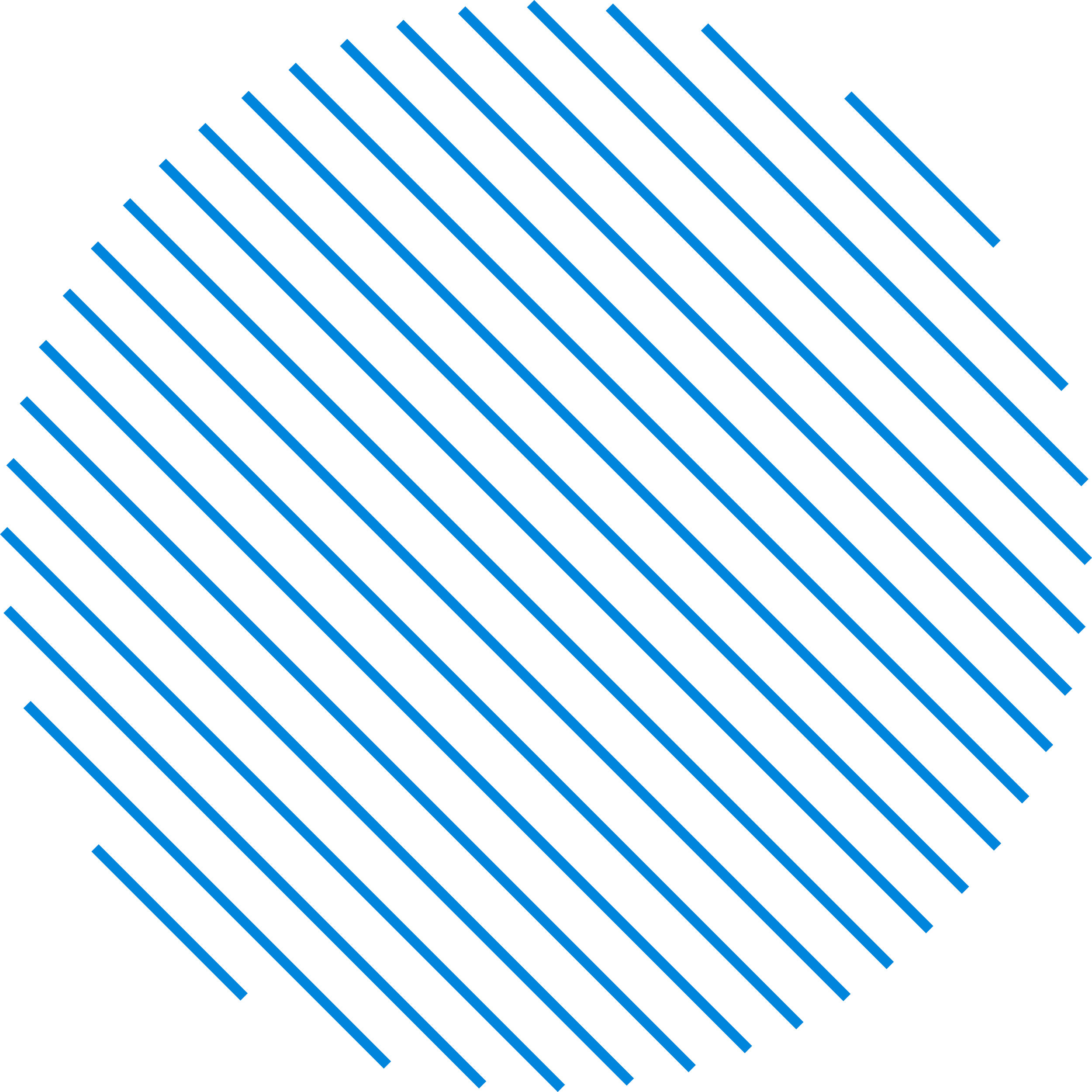 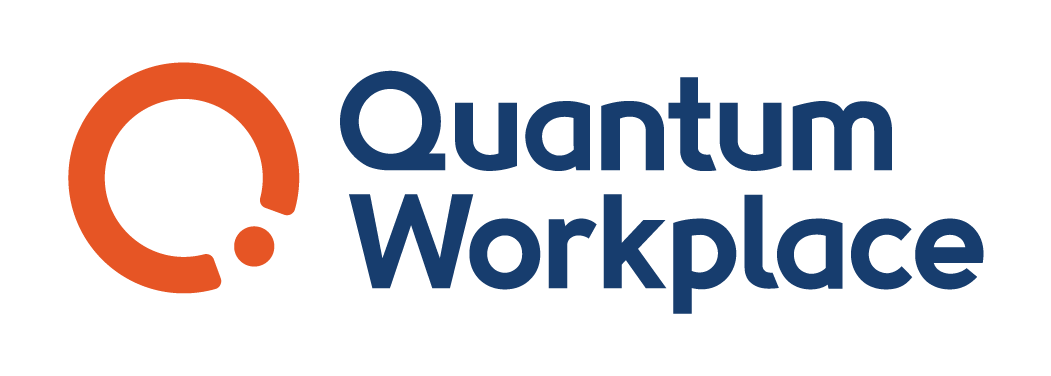 Performance Management: 
Top 5 Drivers of Employee Engagement
Employee recognition 
Fair performance evaluation 
Effective, ongoing feedback 
Goal alignment 
Employee empowerment
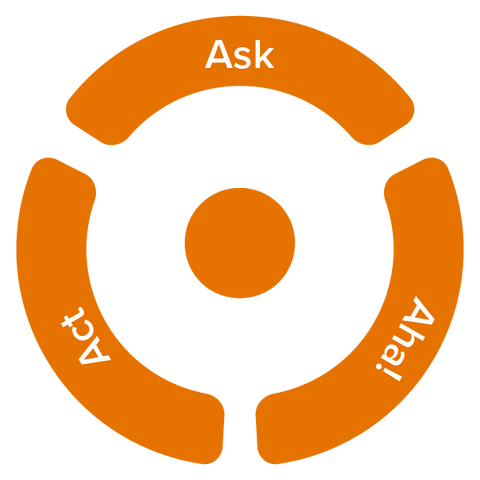 1
36% of employees prefer weekly performance conversations with their managers.
Approach to Performance Management
[Speaker Notes: Teresa]
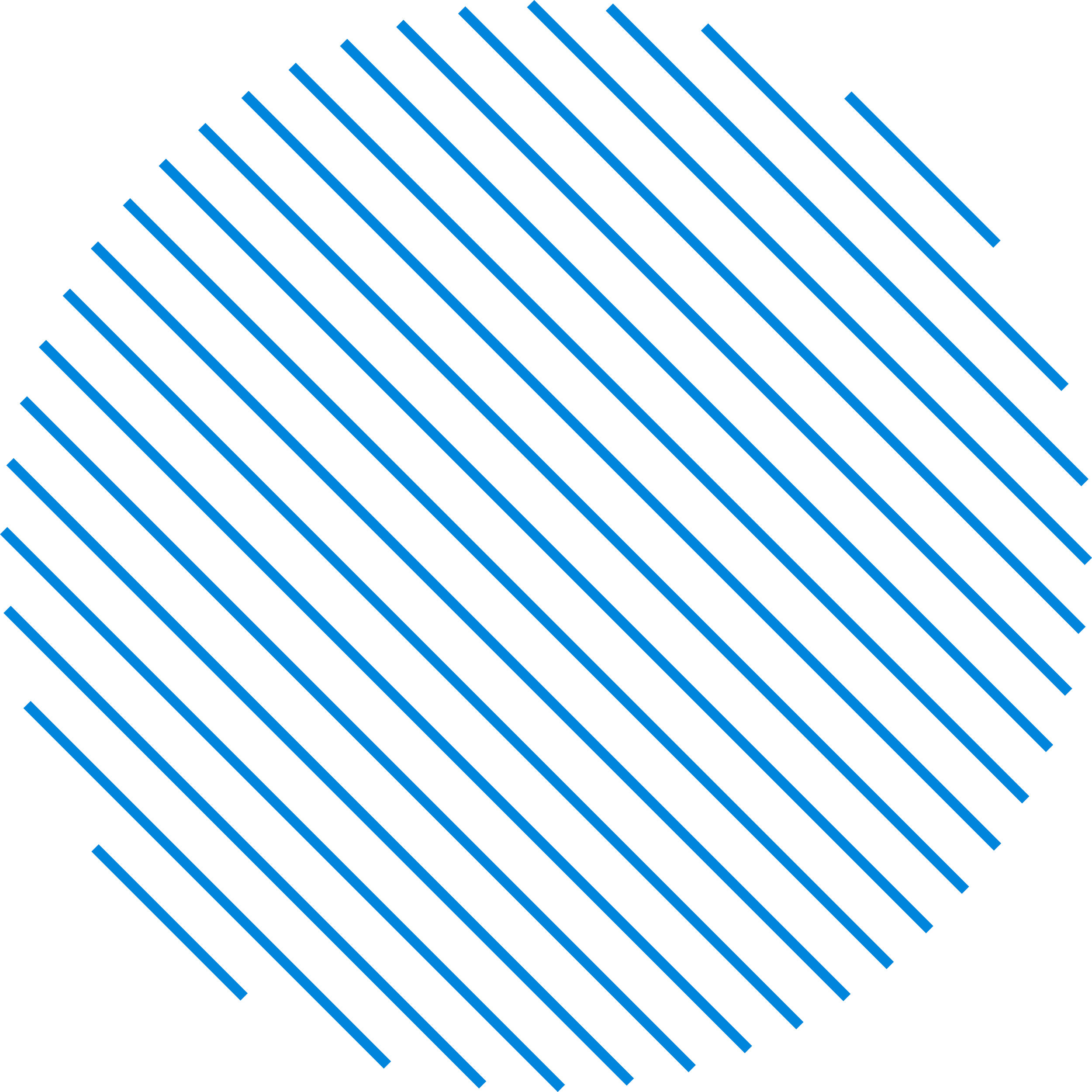 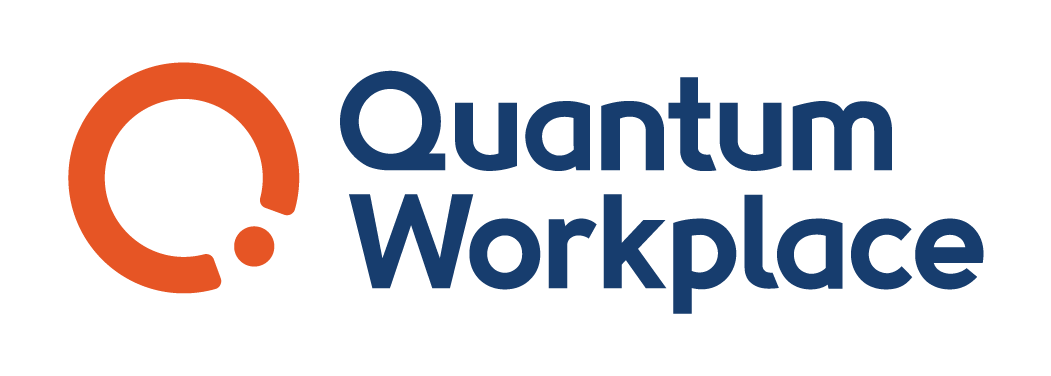 Designing for success
Don’t perpetuate broken performance management practices
Create a culture of effective employee feedback and listening
Empower people leaders to have more continuous conversations
Align individual goals with team and organizational goals
Ensure performance practices are fair and transparent
Start where you are and don't change it all at once
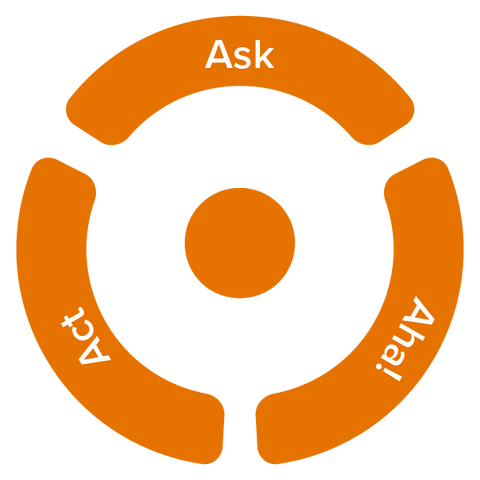 1
Approach to Performance Management
[Speaker Notes: Teresa
What’s one thing that you’ve seen or experienced that was PM done right? What is one thing that went wrong? Felt toxic?]
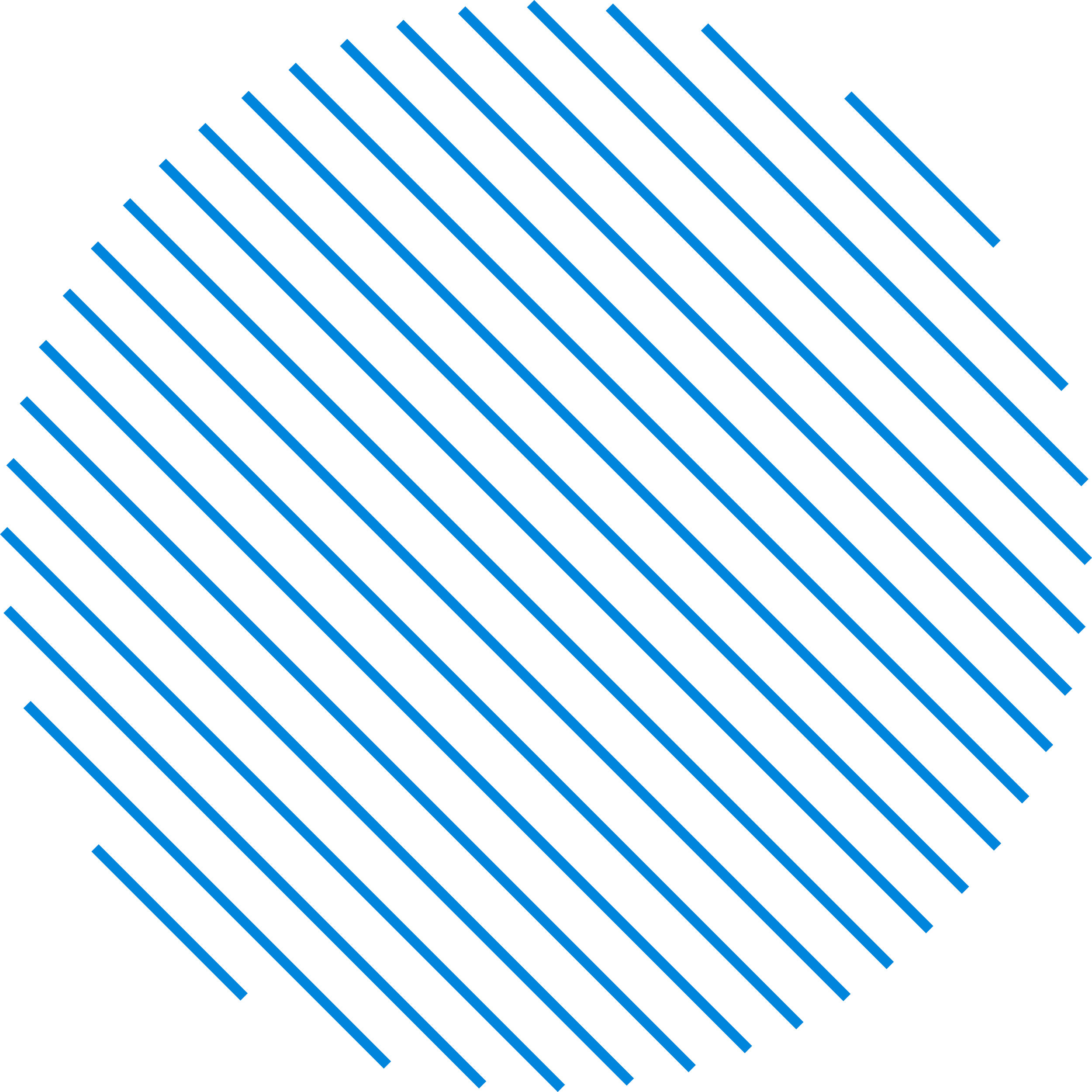 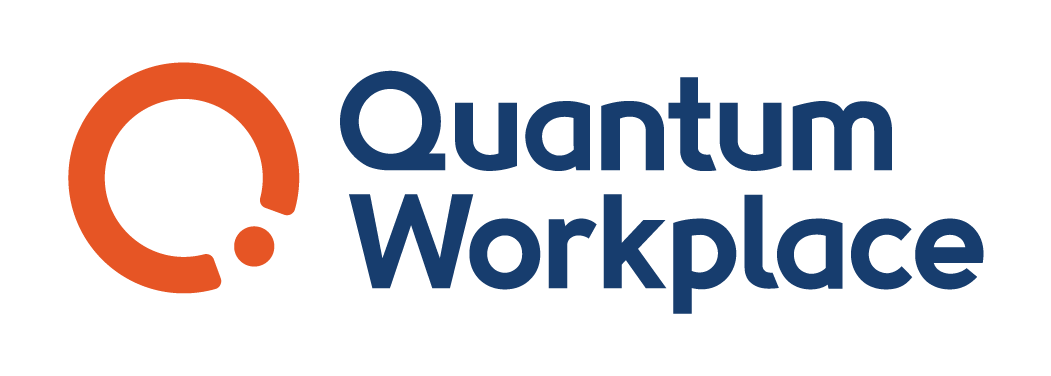 What is one thing that you have seen or experienced that was PM done right?
What is one thing that went wrong?
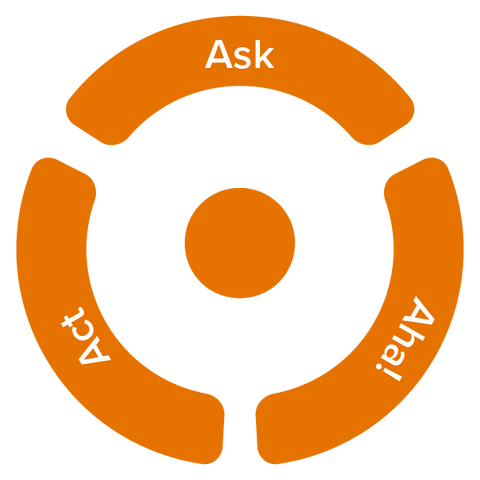 1
Approach to Performance Management
[Speaker Notes: Teresa]
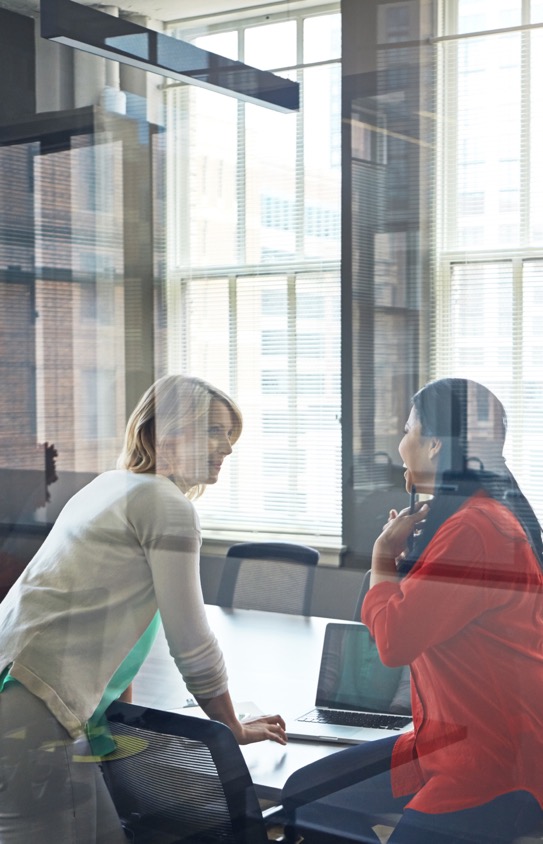 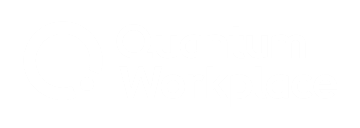 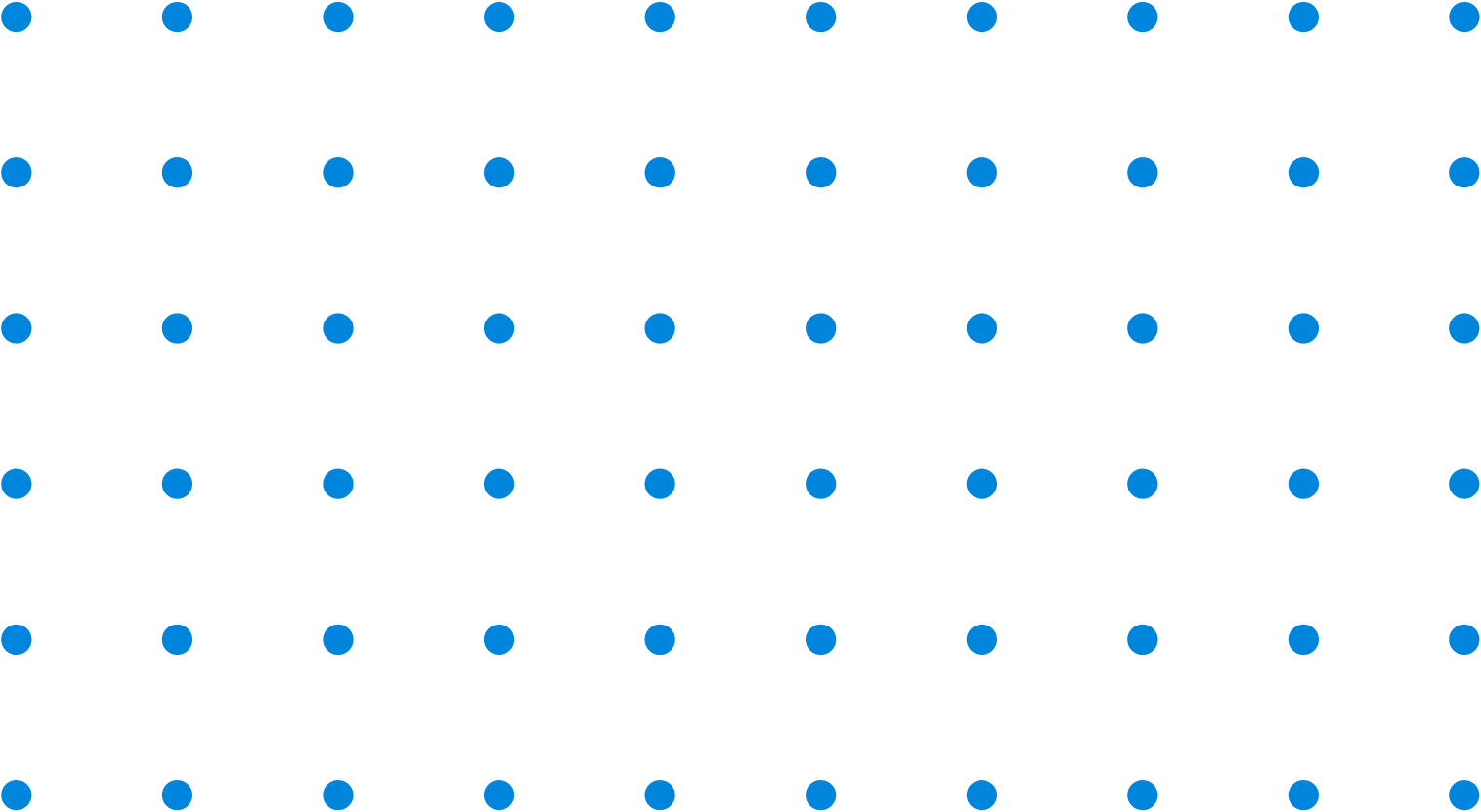 2
Trust in Leadership
[Speaker Notes: Shane
What does it mean to trust leaders?]
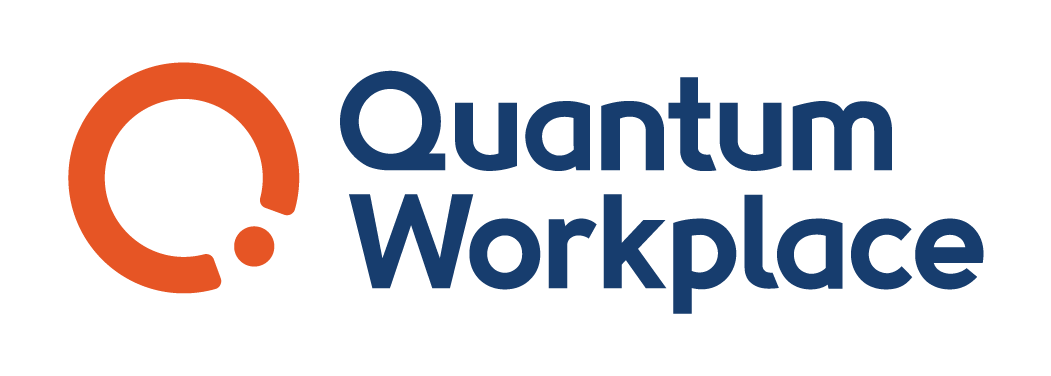 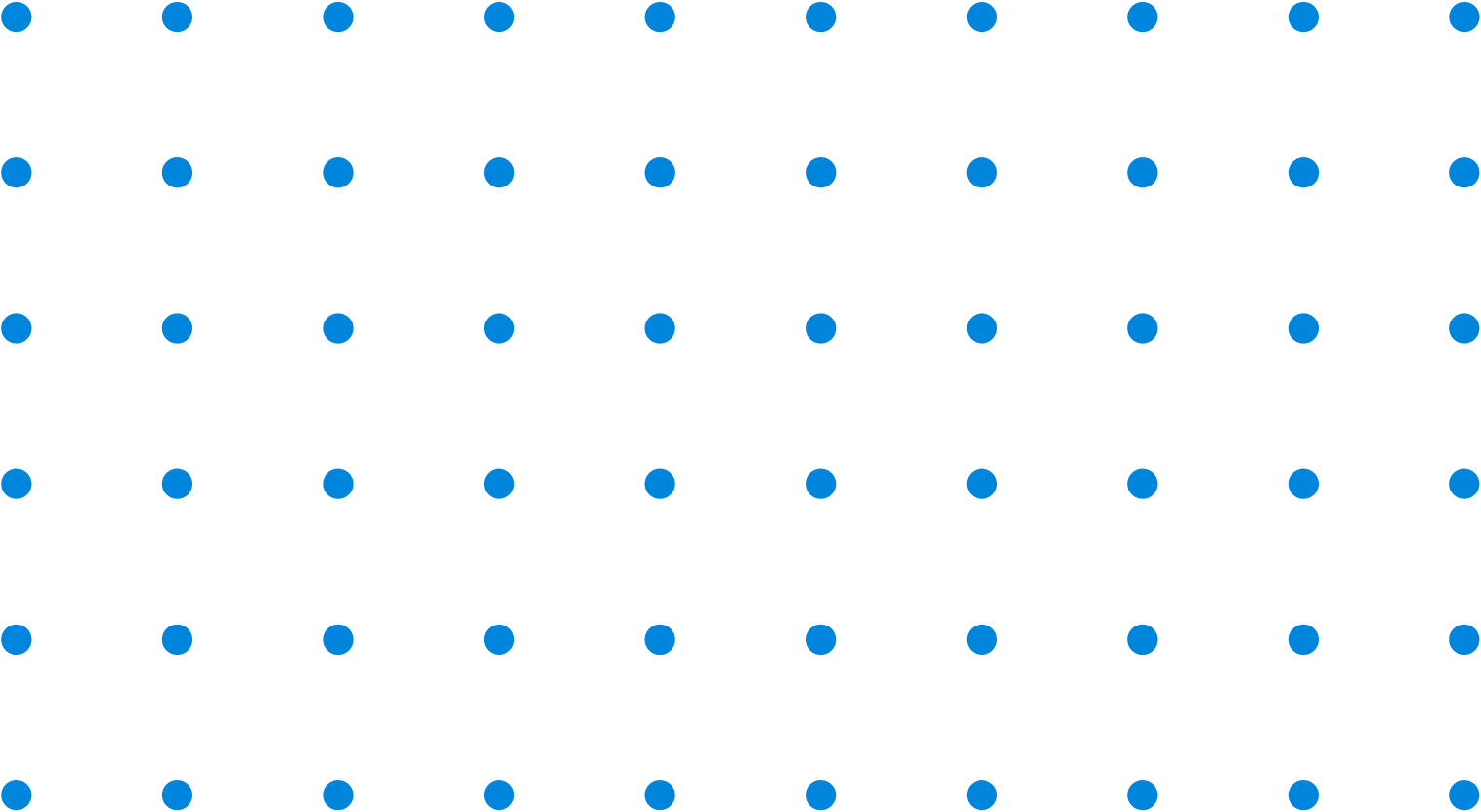 What does it mean to trust leaders?
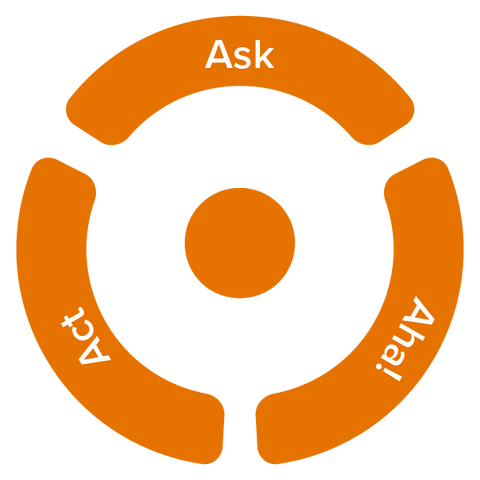 2
Trust in
Leadership
[Speaker Notes: Shane]
Leaders
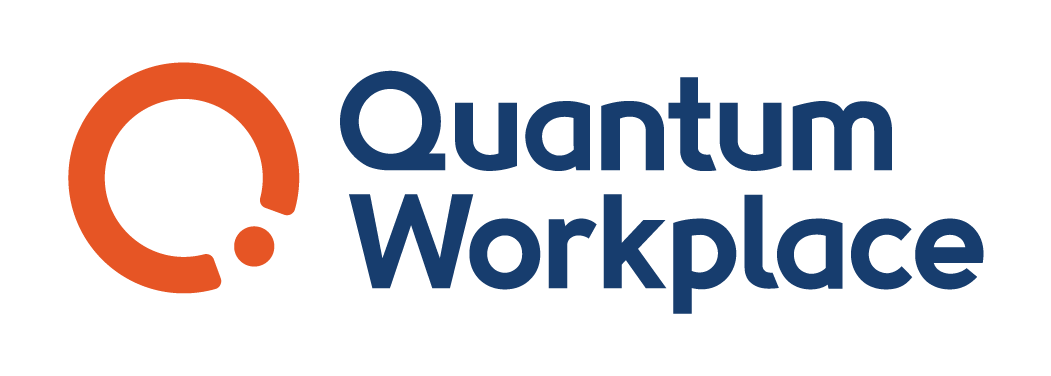 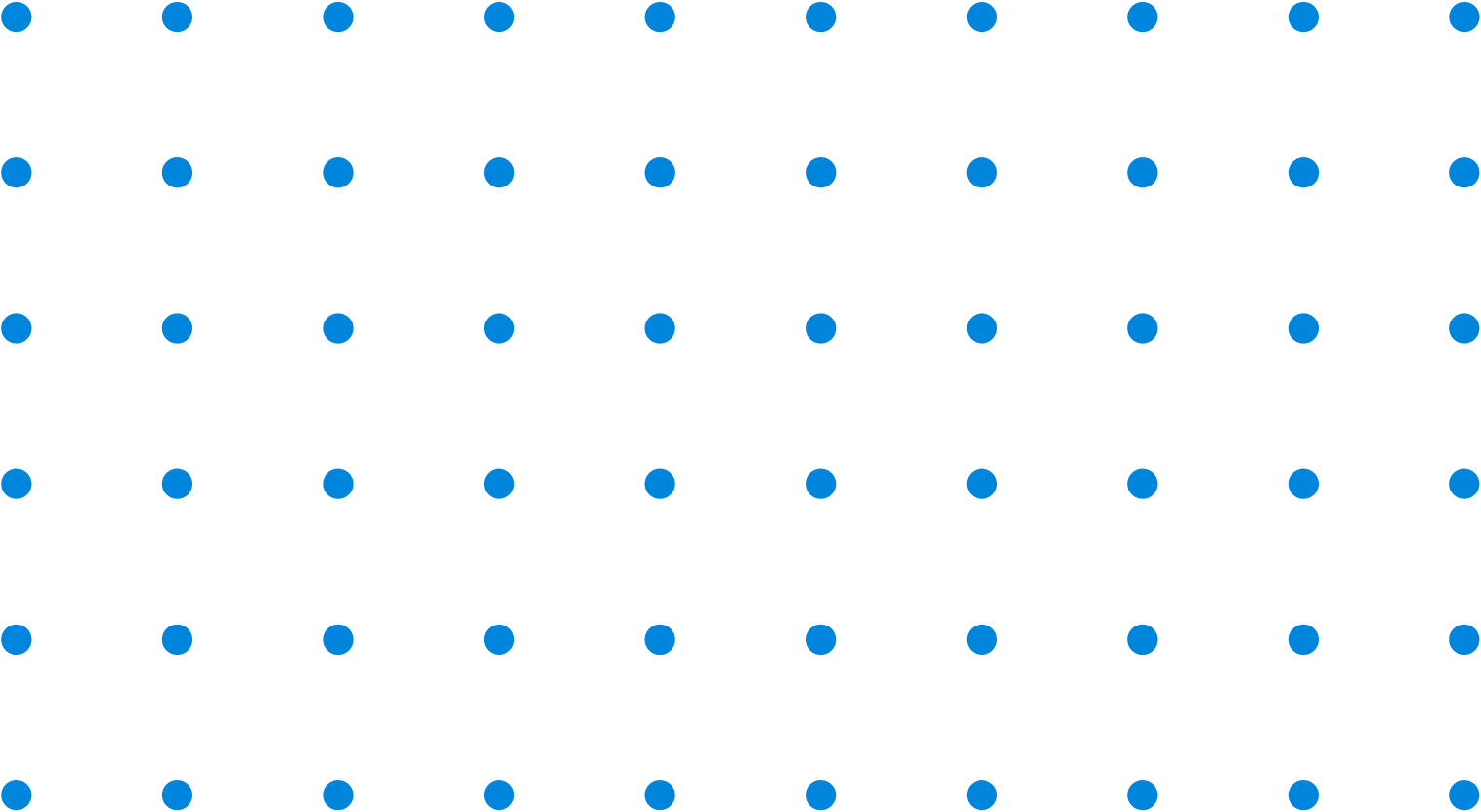 Managers
Human Resources
Who is responsible for creating and shaping your organization's culture?
Individual Contributors
83%
75%
57%
The Board of Directors
Customers
57%
36%
20%
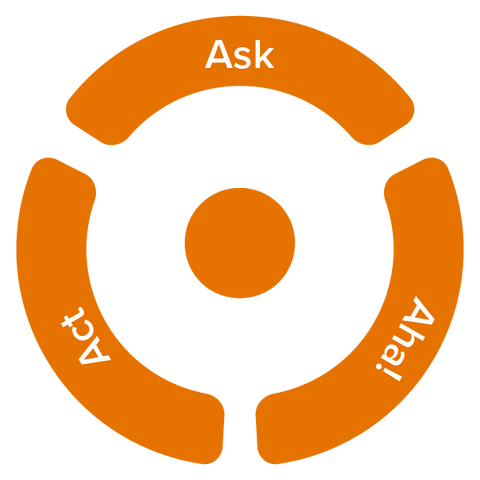 2
Trust in
Leadership
[Speaker Notes: Shane]
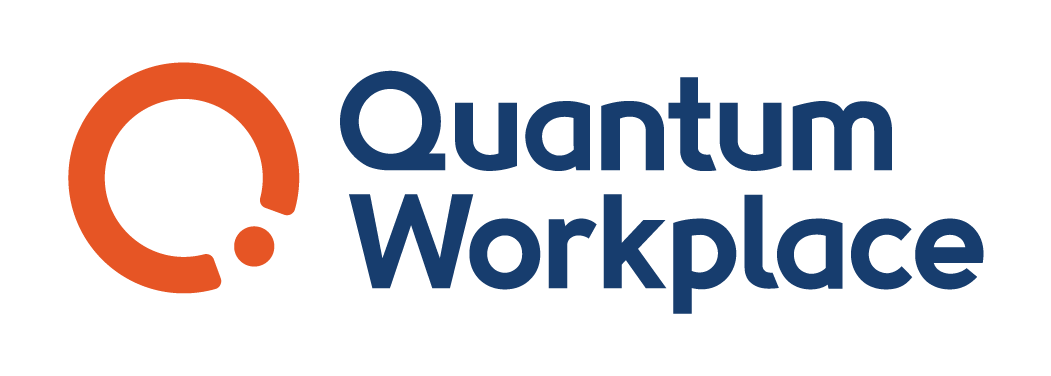 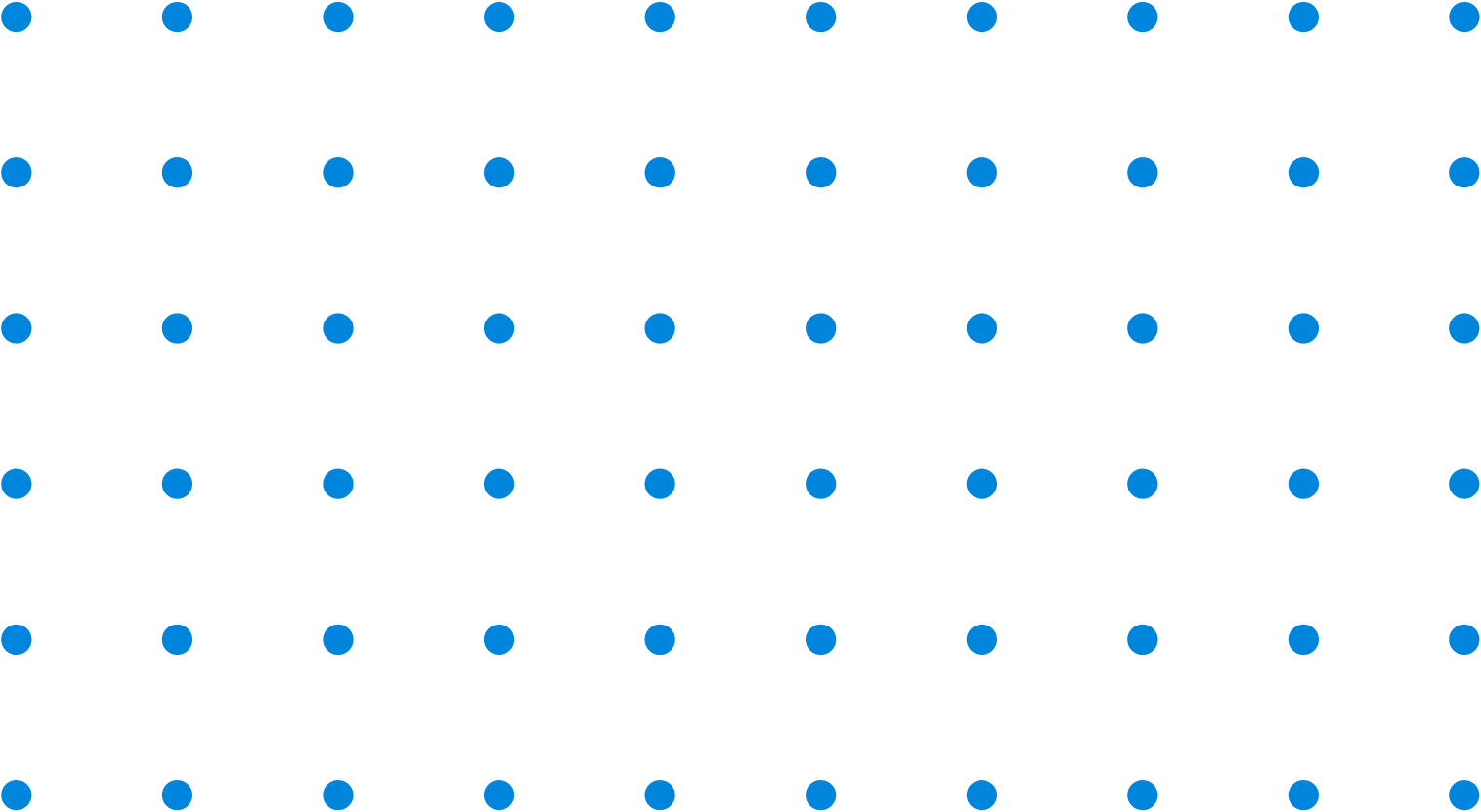 "I trust our senior leaders to lead the company to future success."
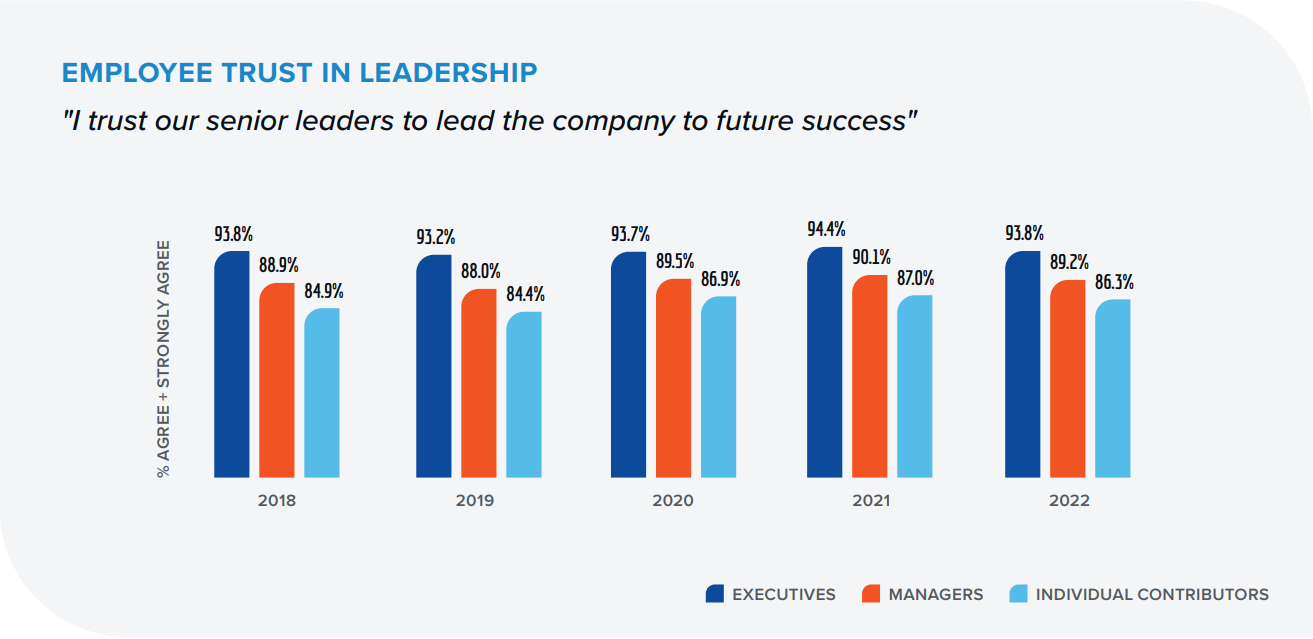 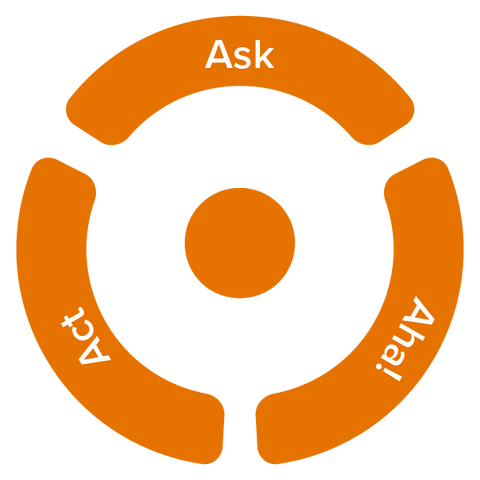 2
Trust in
Leadership
[Speaker Notes: Shane]
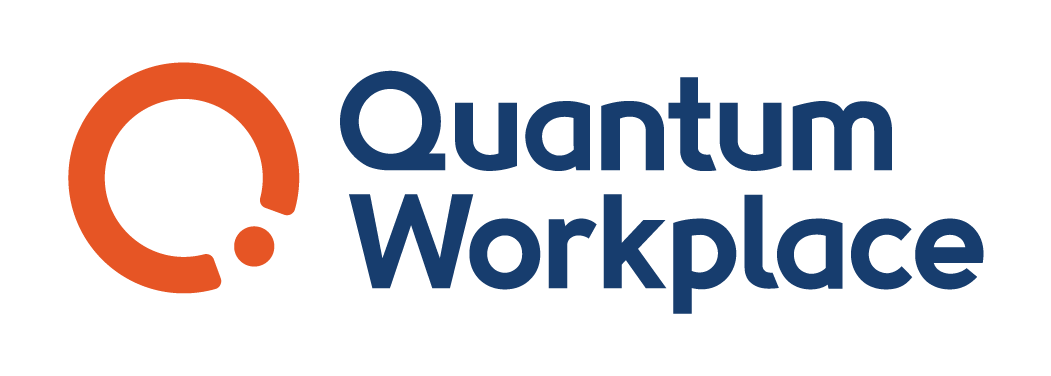 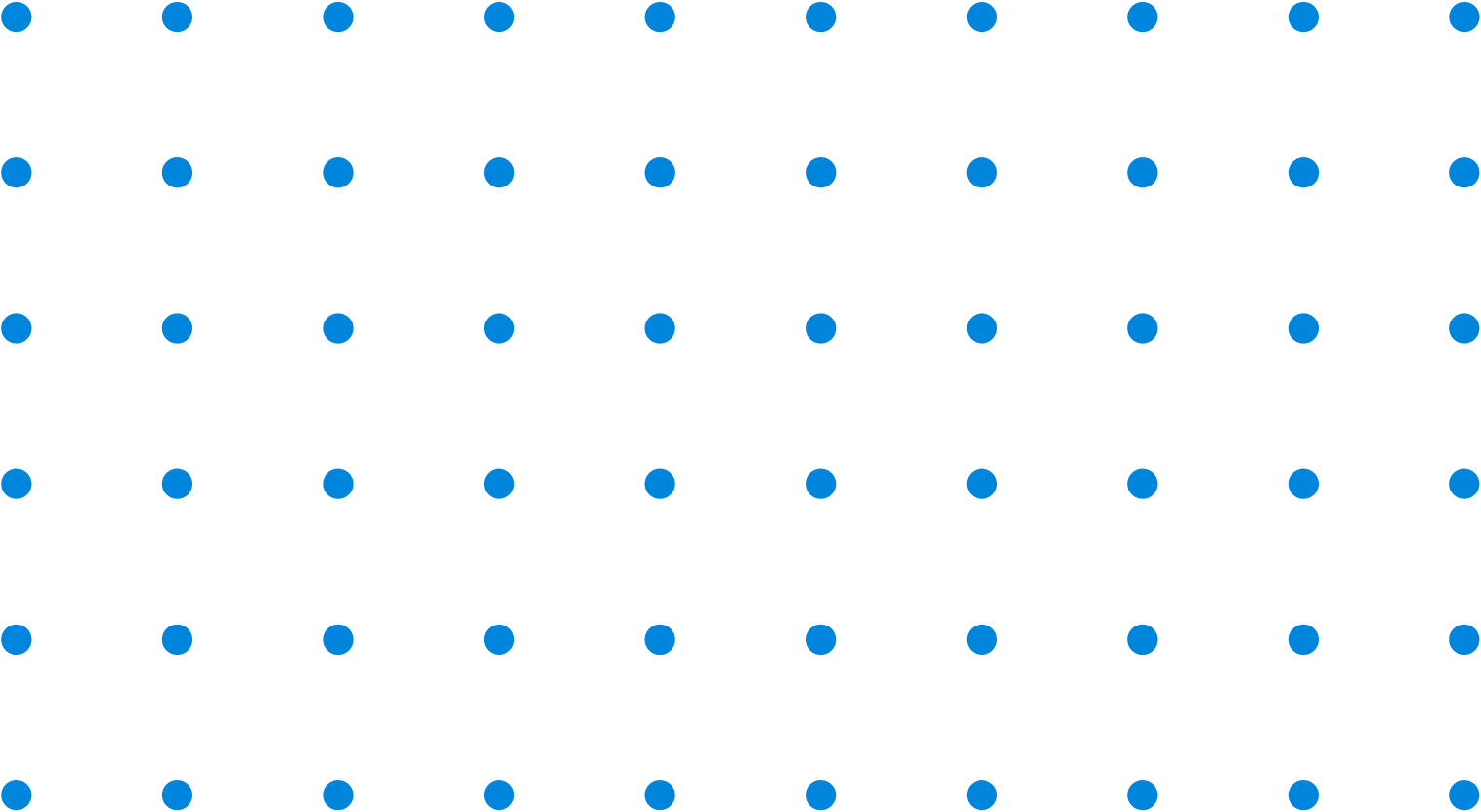 Designing for success
Make company vision, strategy, goals, and progress clear
Ensure communication is frequent, transparent, and relevant
Create sustainable communication practices
Listen to employees and acknowledge how you use their feedback
"Talk the talk" and "walk the walk"
Allow employees to see leaders as people
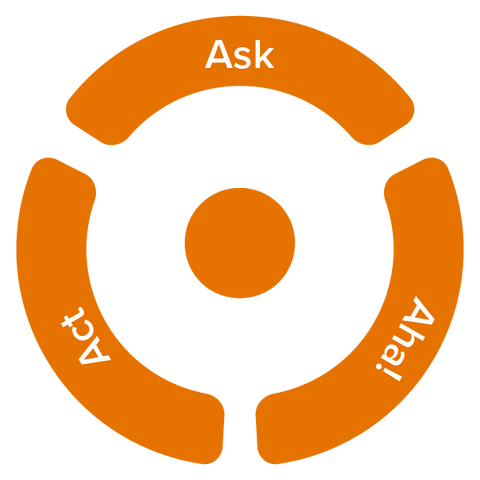 2
Trust in
Leadership
[Speaker Notes: Shane
What’s one thing that you’ve seen or experienced that was trust done right? What is one thing that went wrong? Felt toxic?]
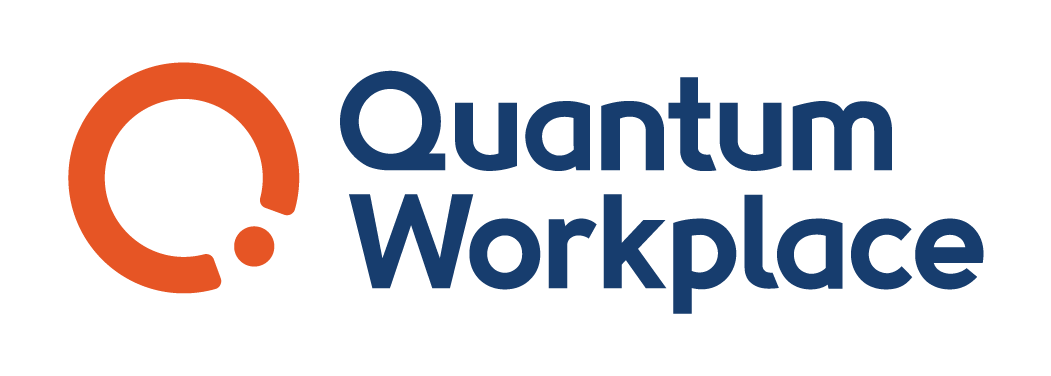 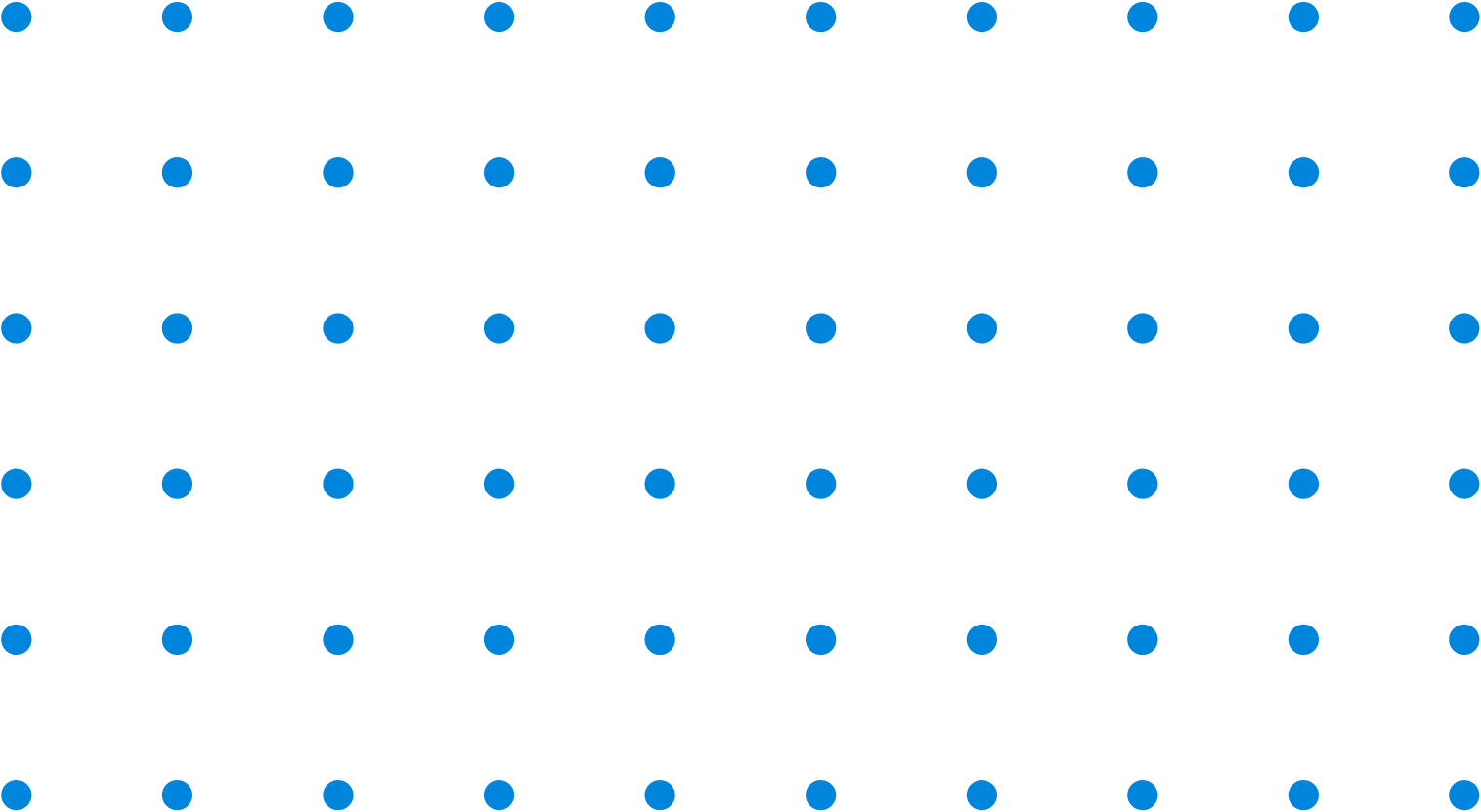 What is one thing you have seen or experienced that was trust done right?
What is one way trust was done wrong?
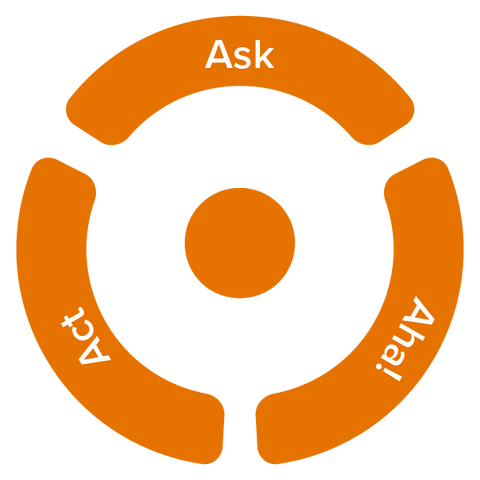 2
Trust in
Leadership
[Speaker Notes: Shane]
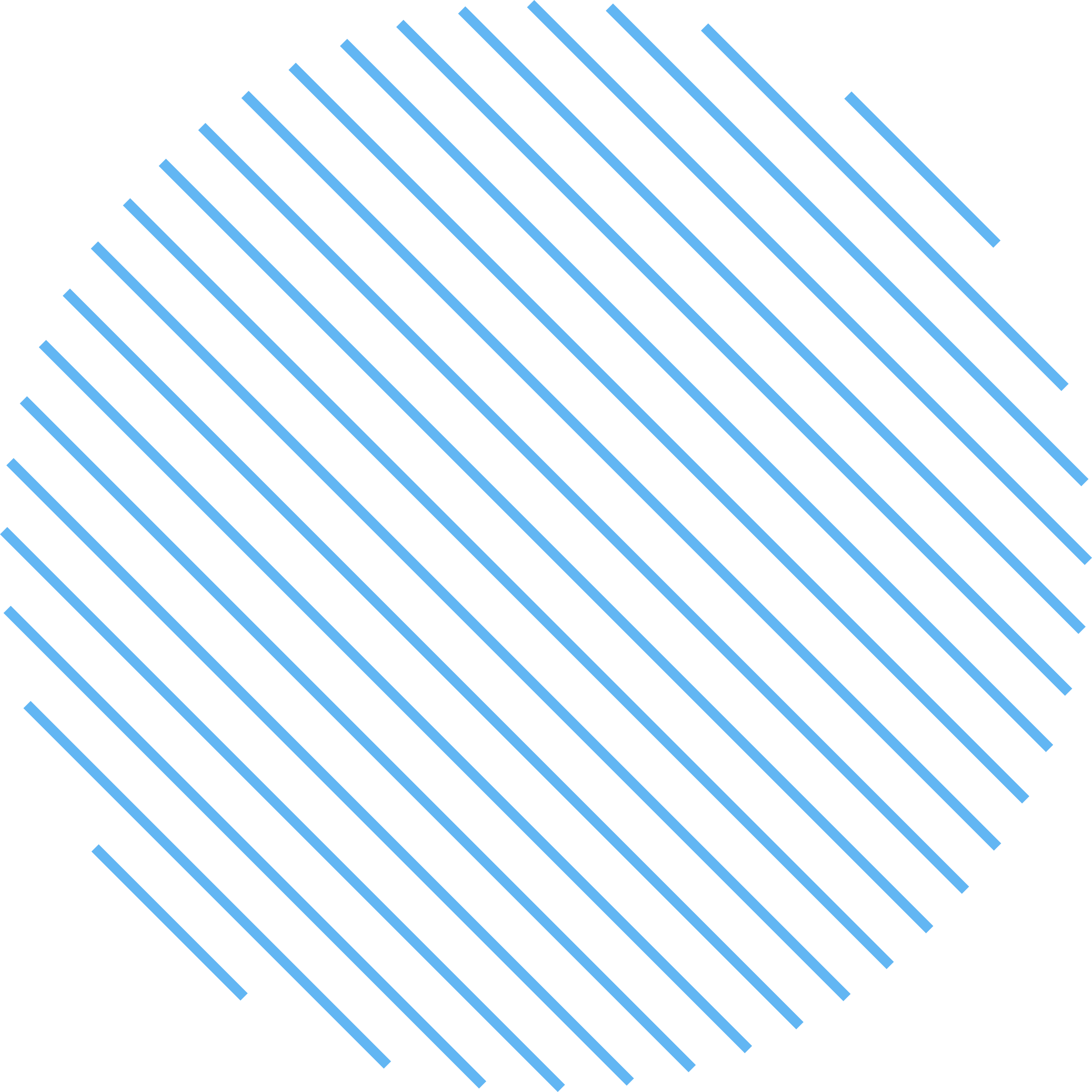 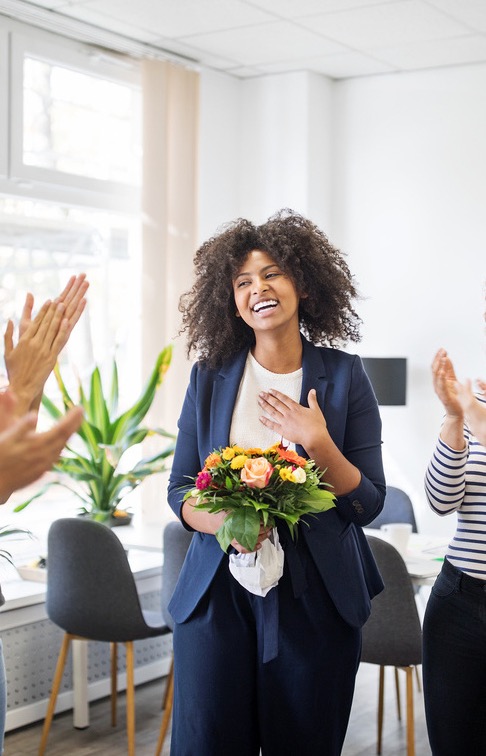 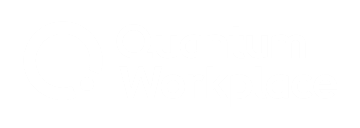 3
Employee Recognition
[Speaker Notes: Teresa
Is employee recognition a business priority?]
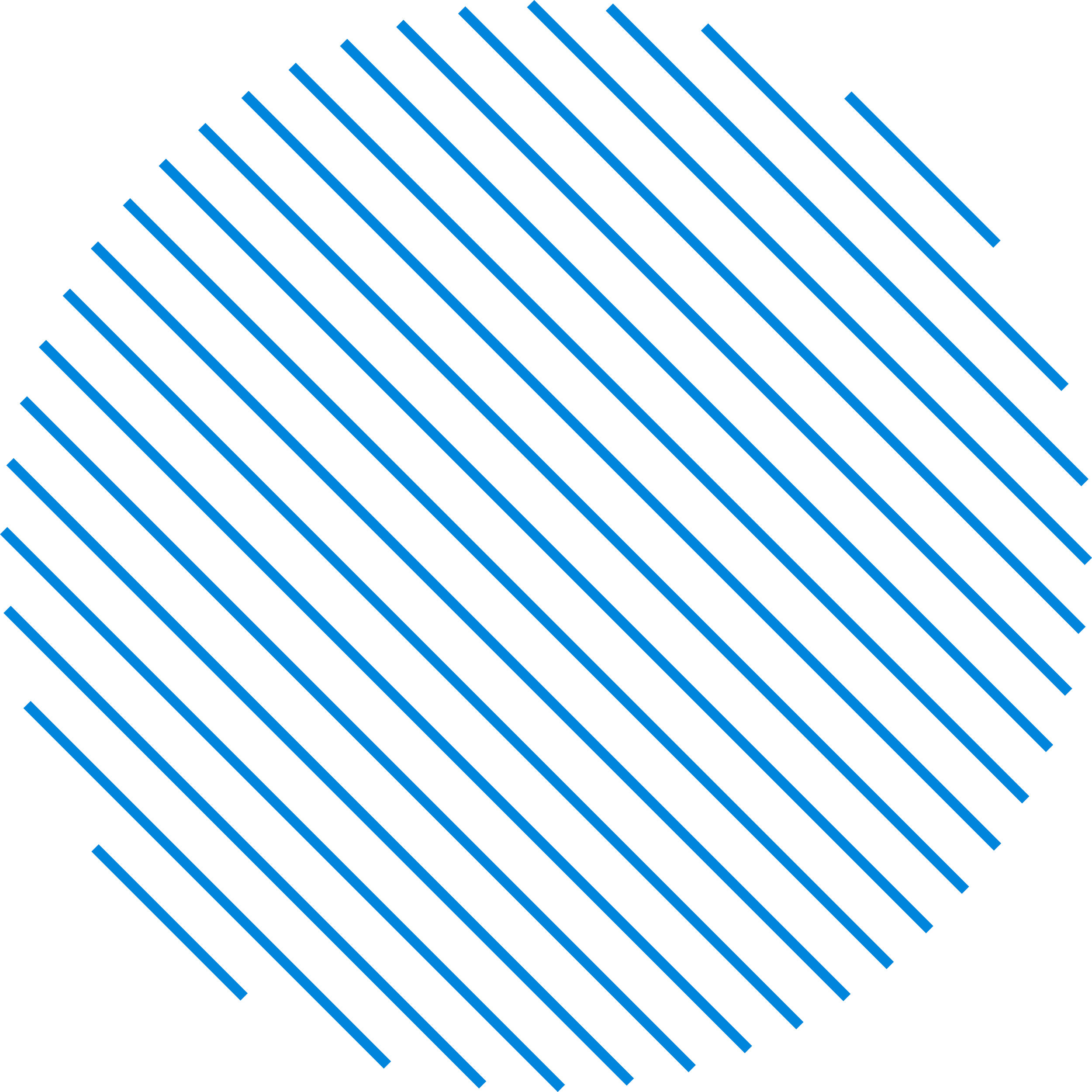 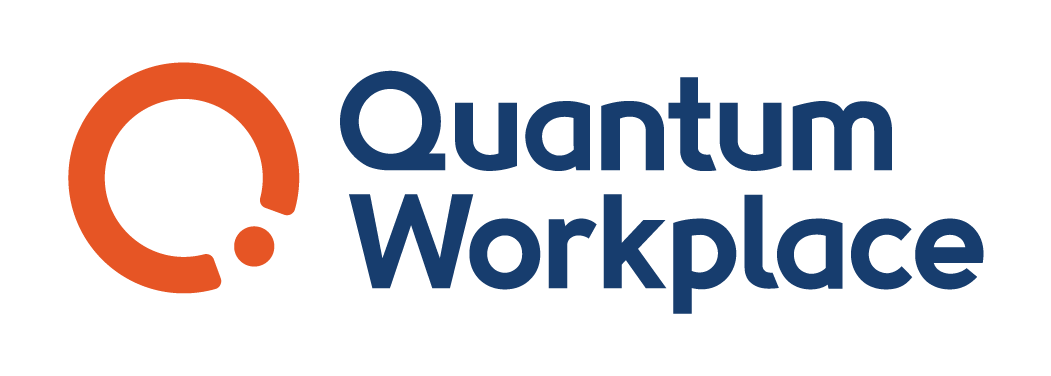 Is employee recognition a business priority? 

Why? Why not?
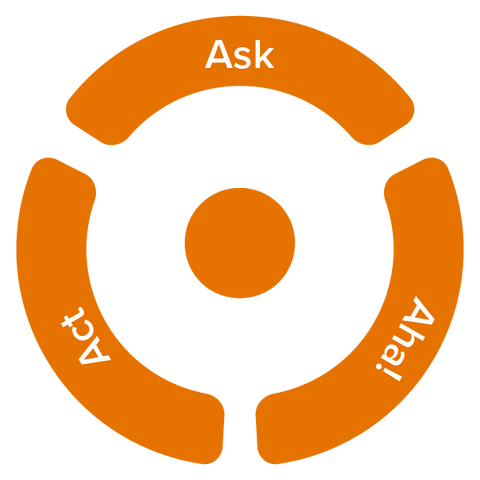 3
Employee
Recognition
[Speaker Notes: Teresa]
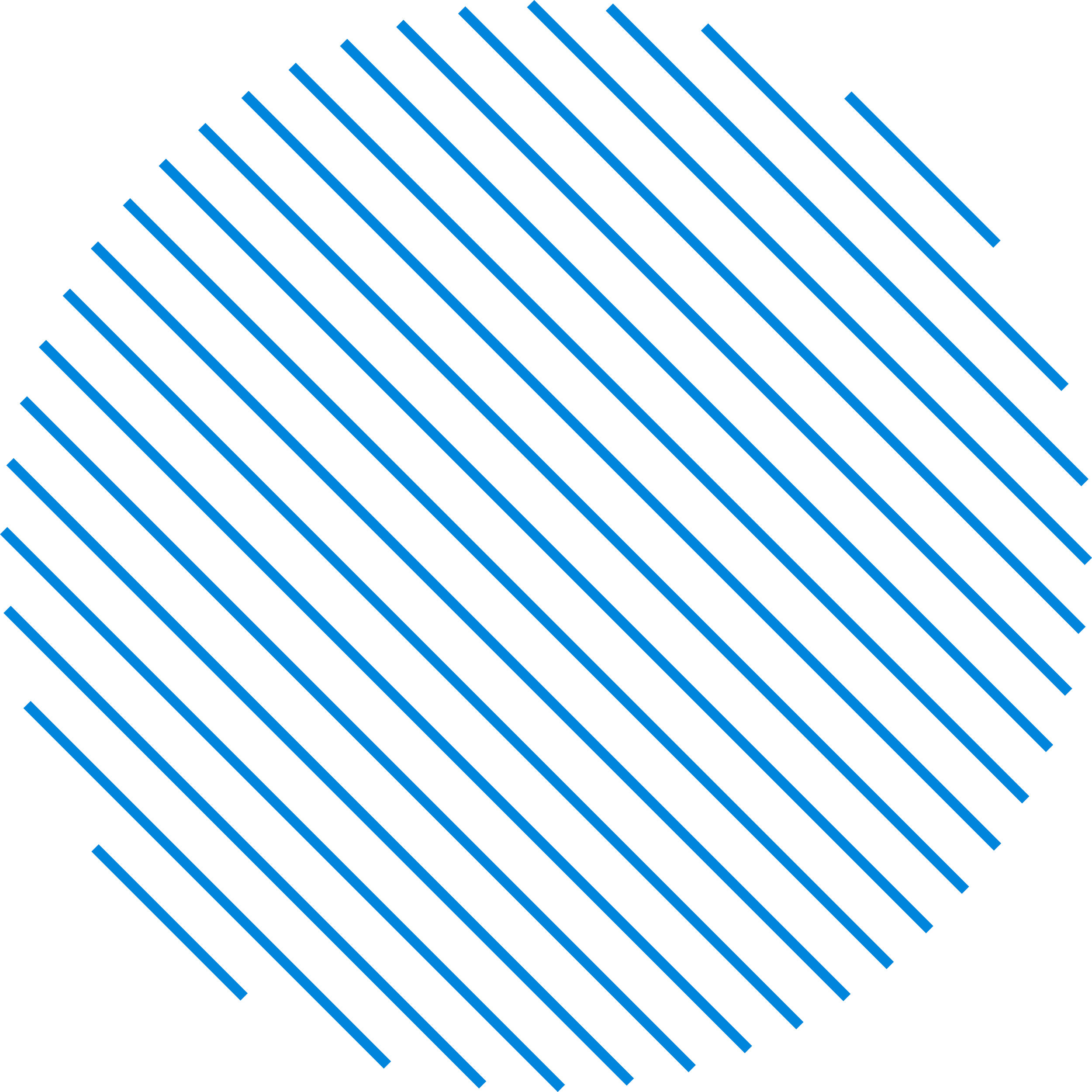 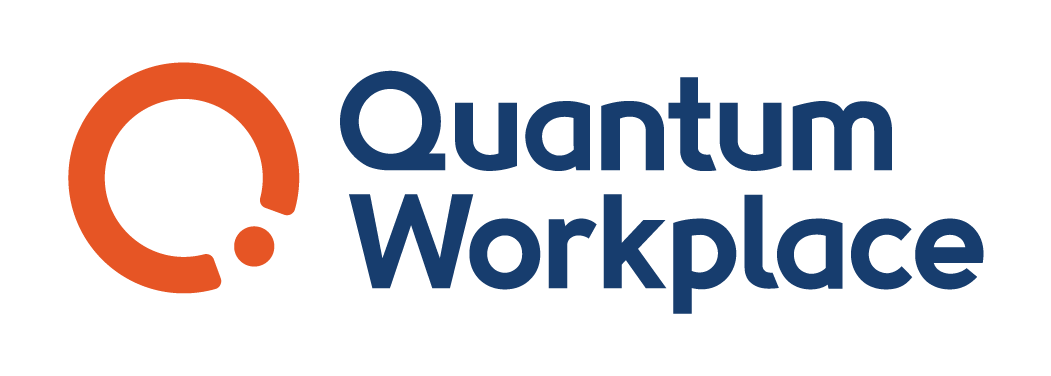 "If I contribute to the organization's success, 
I know I will be recognized."
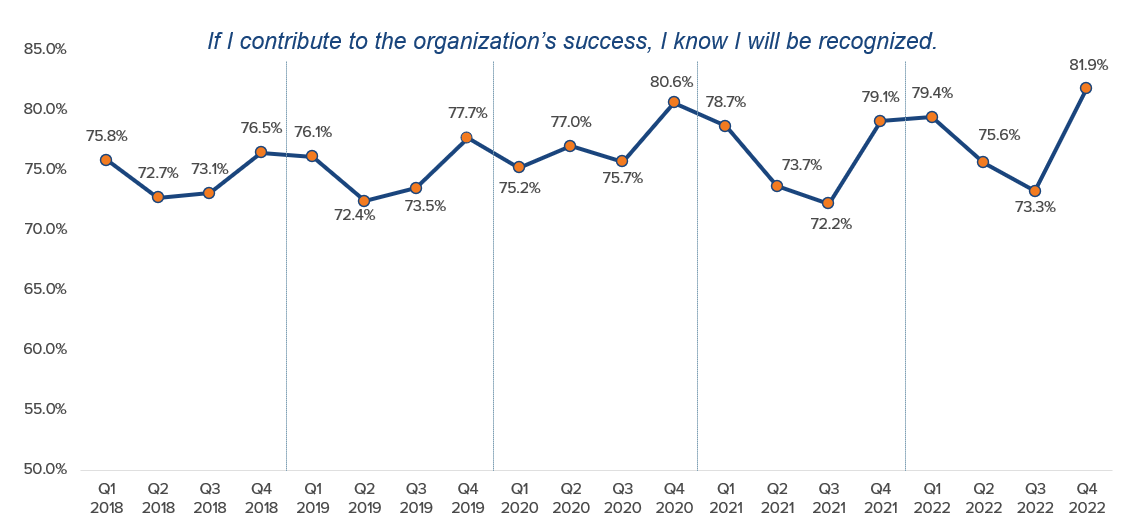 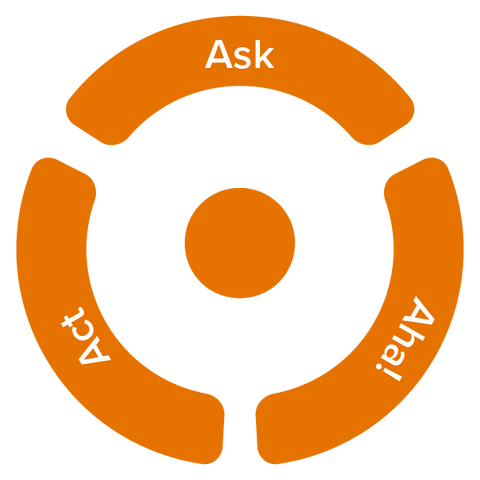 3
Employee
Recognition
When employees believe they will be recognized, they are 2.7x more likely to be highly engaged.
[Speaker Notes: Teresa]
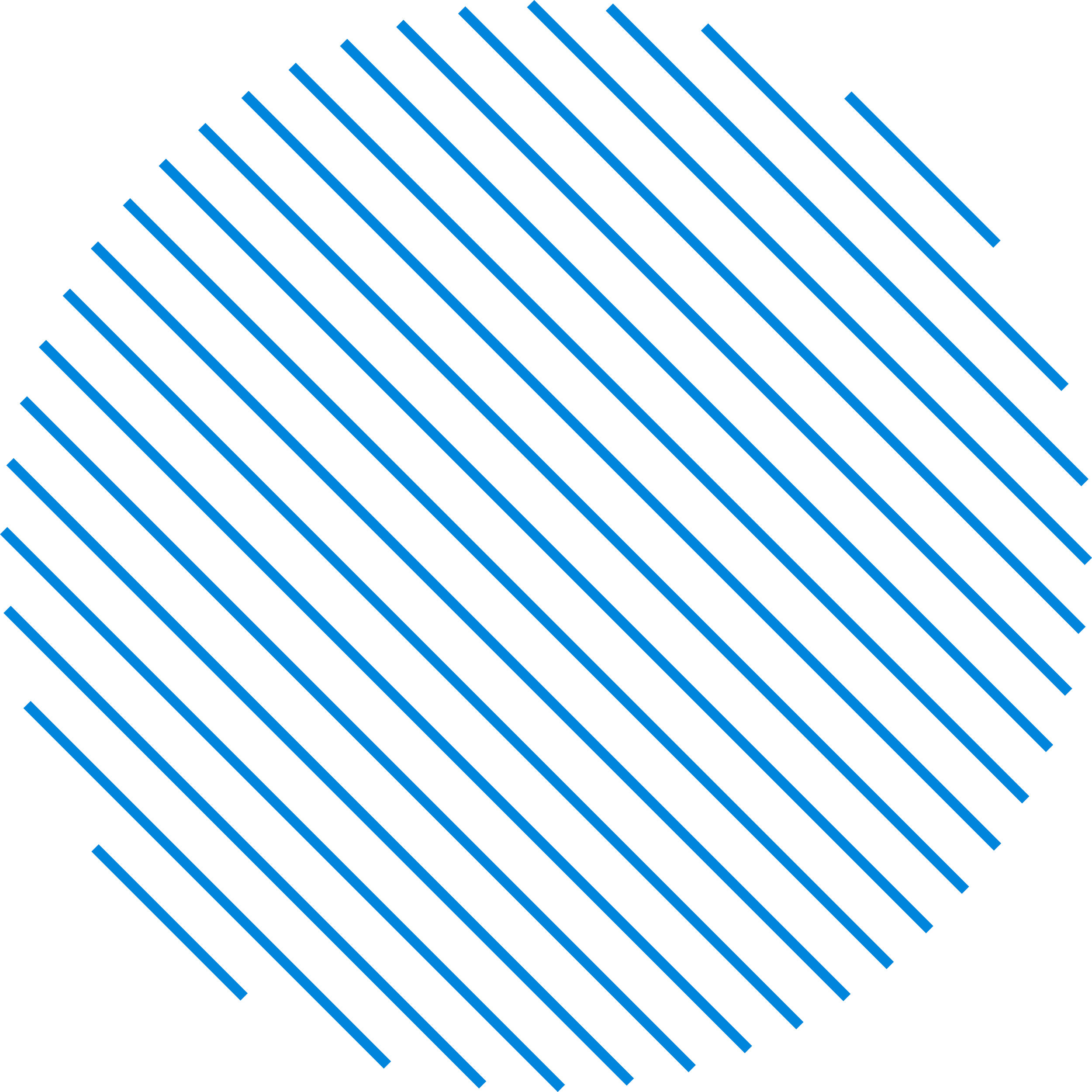 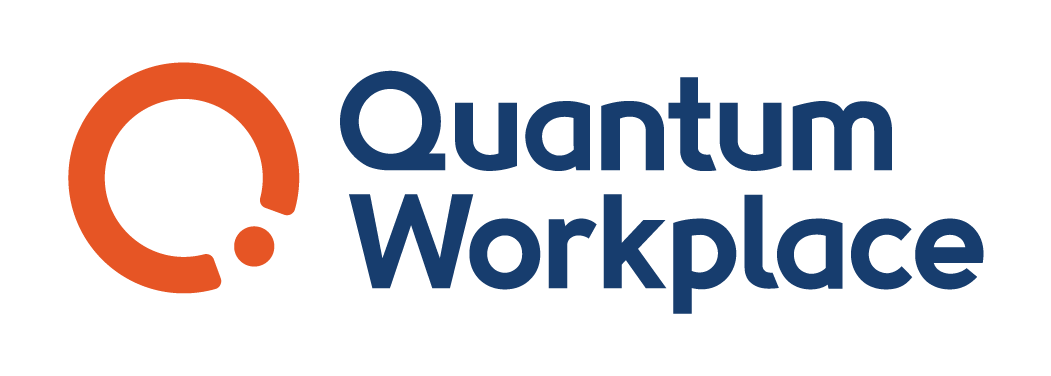 Who wants more recognition at work?
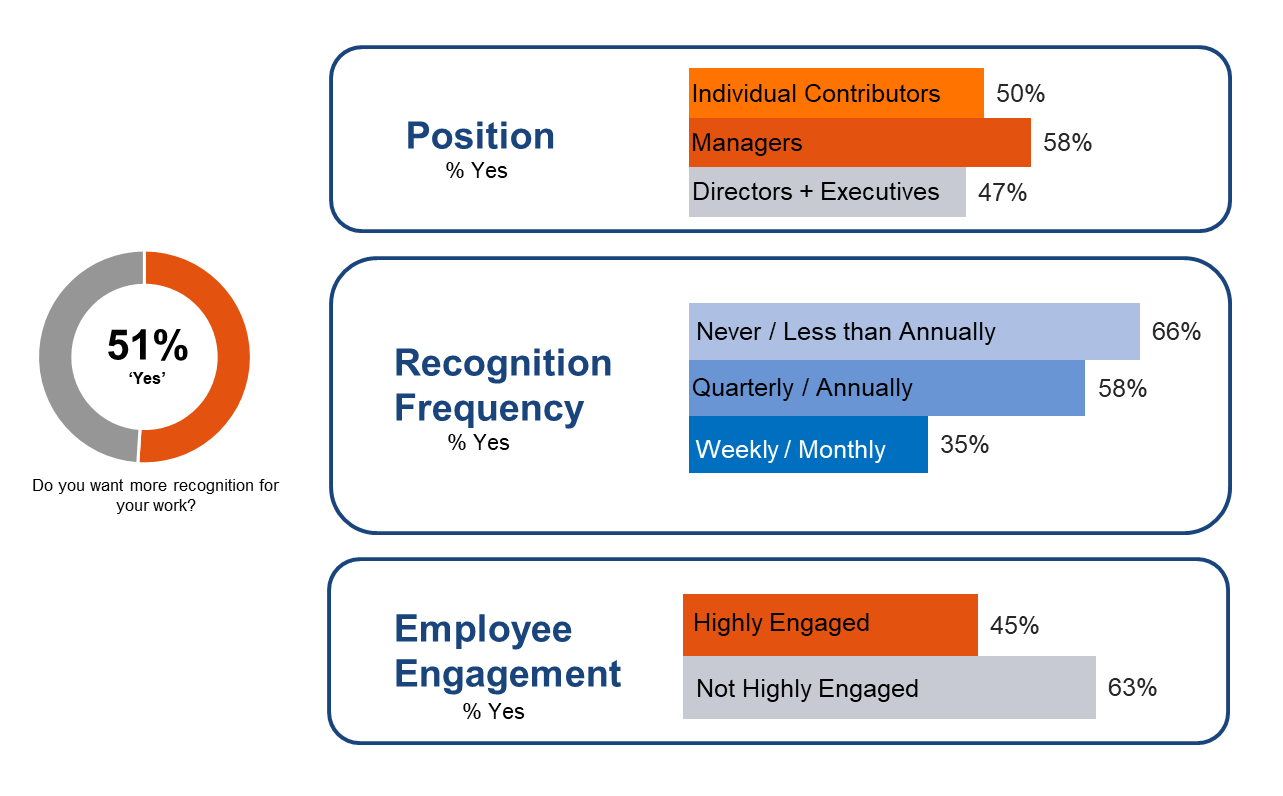 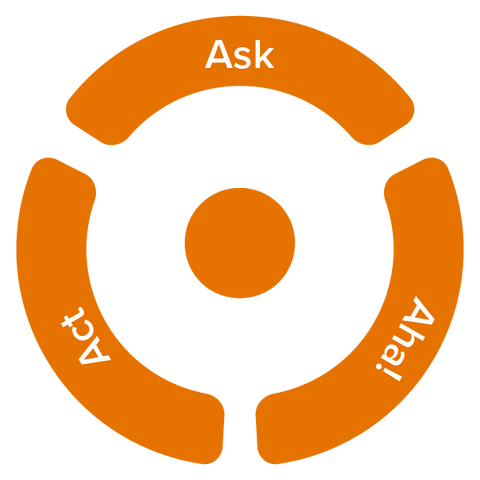 3
Employee
Recognition
[Speaker Notes: Position: Managers most likely to say they would like more recognition. While we often think of managers as the ones giving recognition, they also benefit from receiving recognition. 
Frequency: Those who don't often receive recognition want more, not surprising...
Engagement: While Highly engaged employees are less likely to say they want more recognition, 45% still say they want more. Those who are not highly engaged are more likely to say, yes, they want more recognition. Which might give a clue as to why they aren't highly engaged. They might not be receiving recognition for the contributions they're making.]
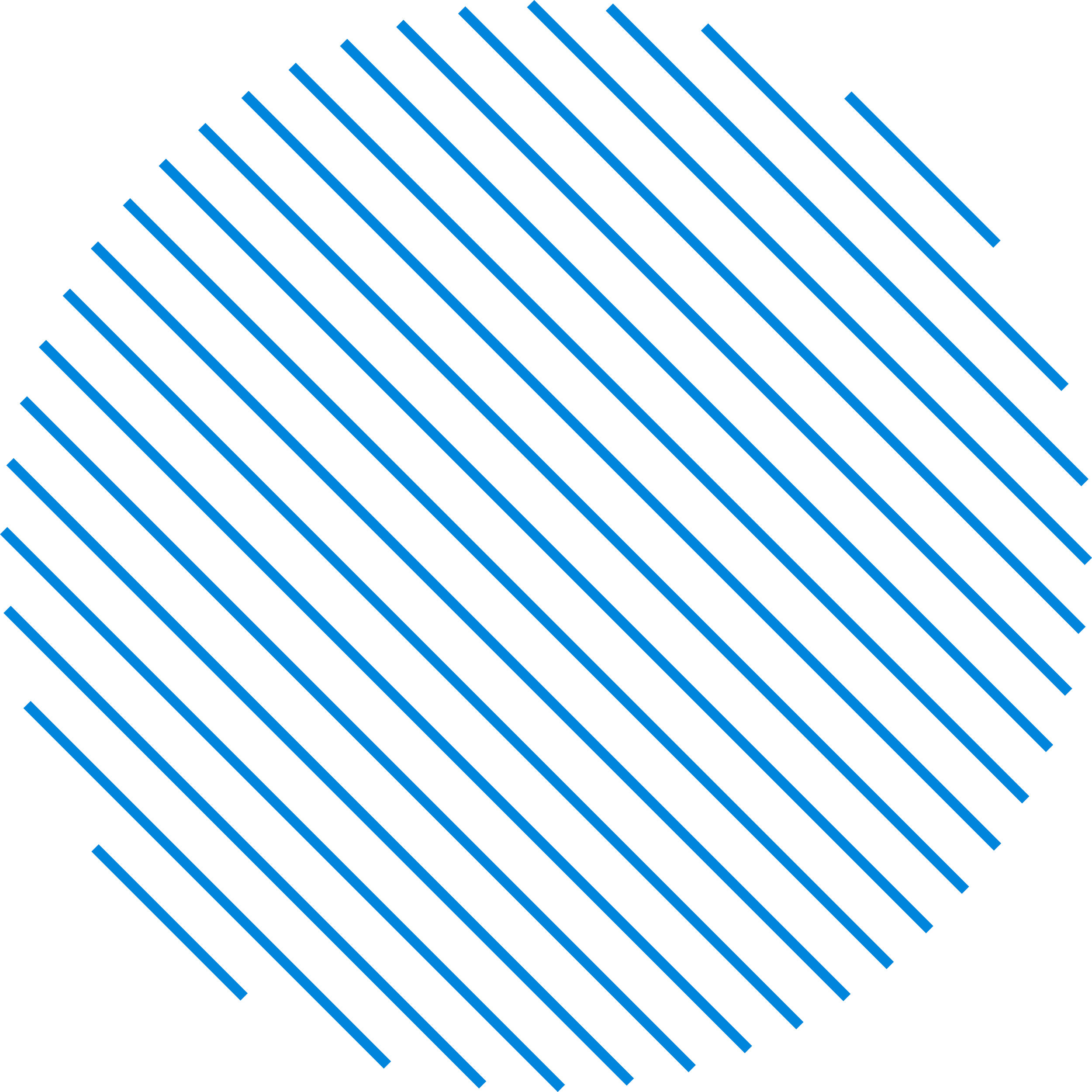 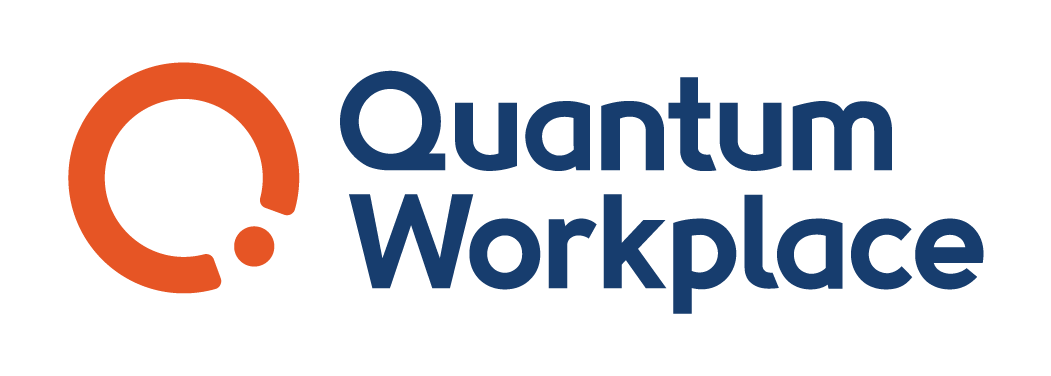 Designing for success
Recognize employees for performance core to your mission
Recognize behaviors that align with core values
Think beyond rewards & focus on authentic recognition
Individualize recognition to employee values & preferences
Consider how recognition weaves through all you do
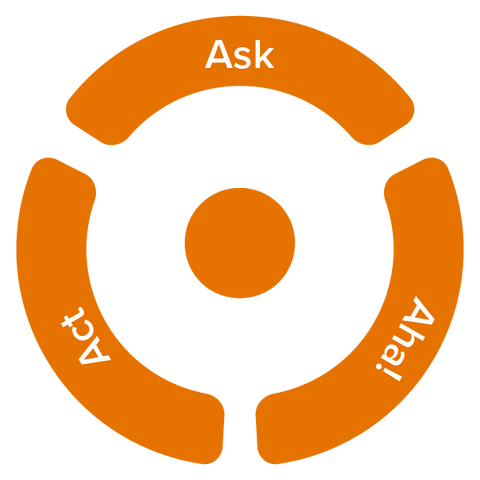 3
Employee
Recognition
[Speaker Notes: What’s one thing that you’ve seen or experienced that was recognition done right? What is one thing that went wrong? Felt toxic?]
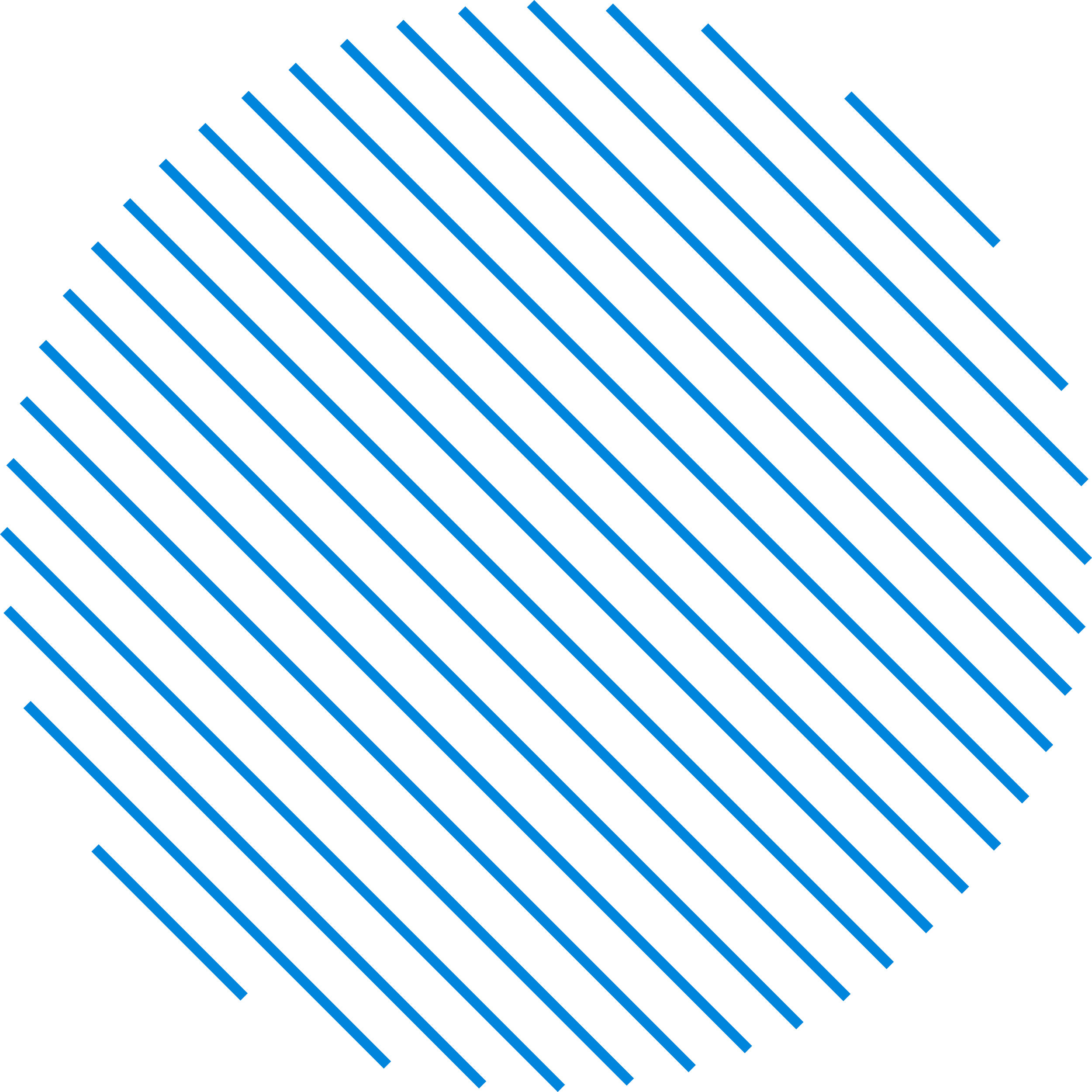 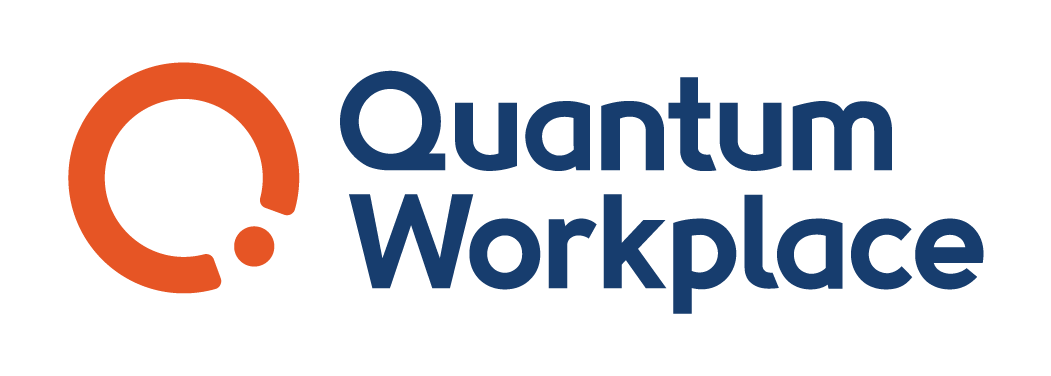 What is one thing you have seen or experienced that was employee recognition done right?
What was one thing that felt wrong or toxic?
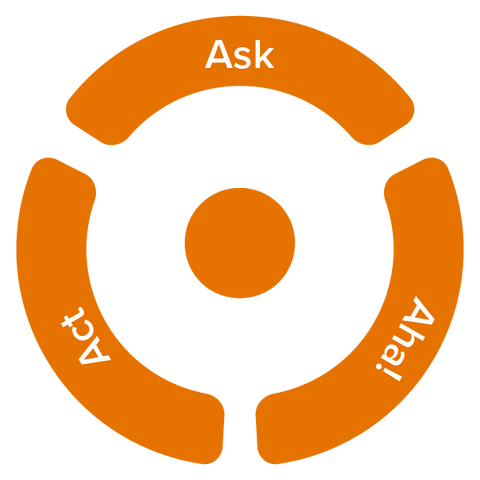 3
Employee
Recognition
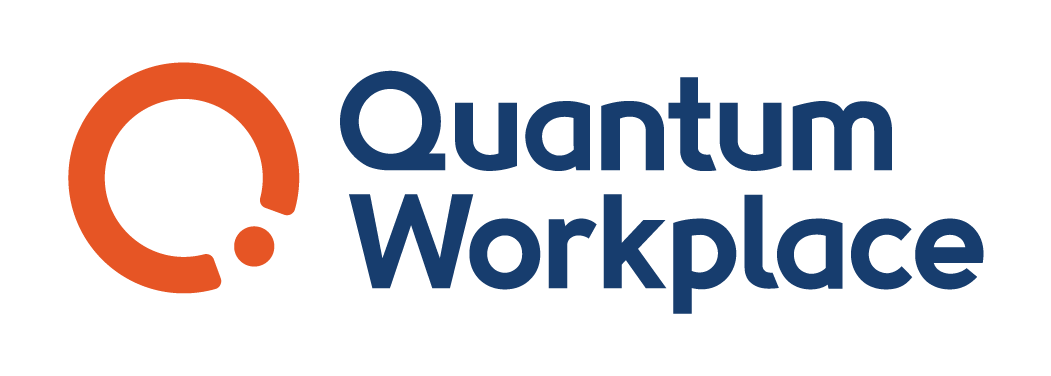 Question & Response
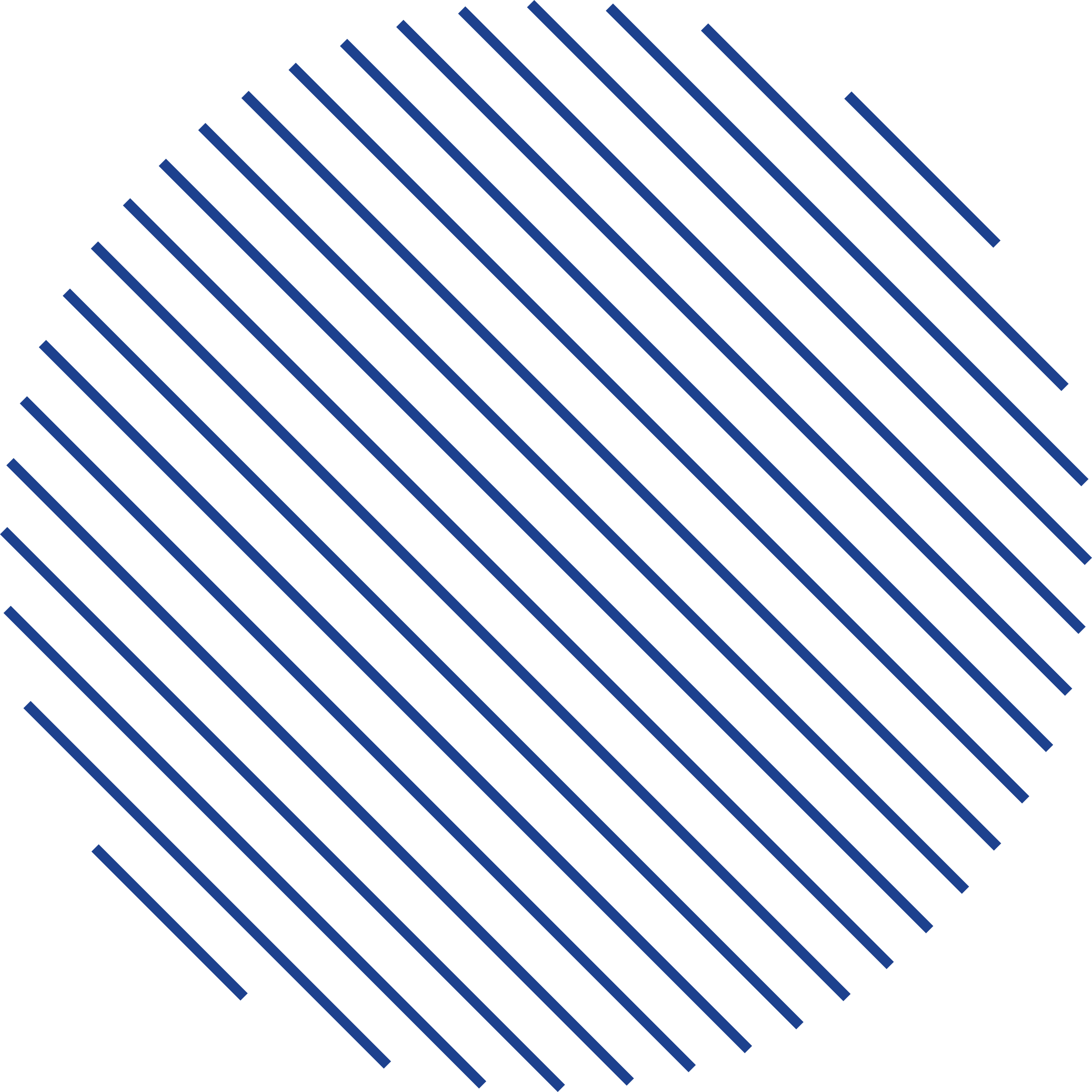 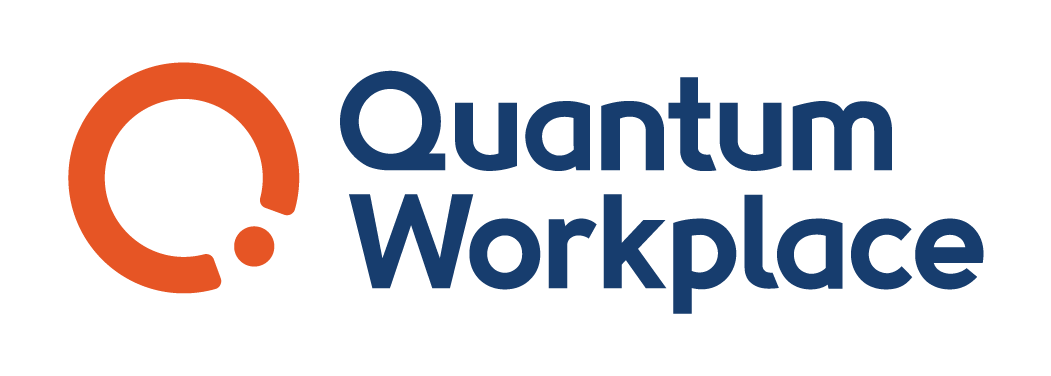 Thank you!
Connect with us on LinkedIn
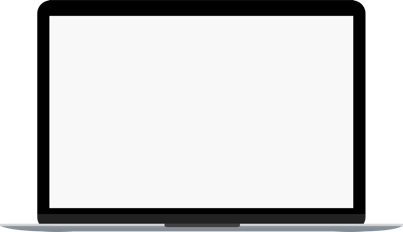 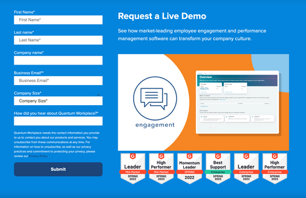 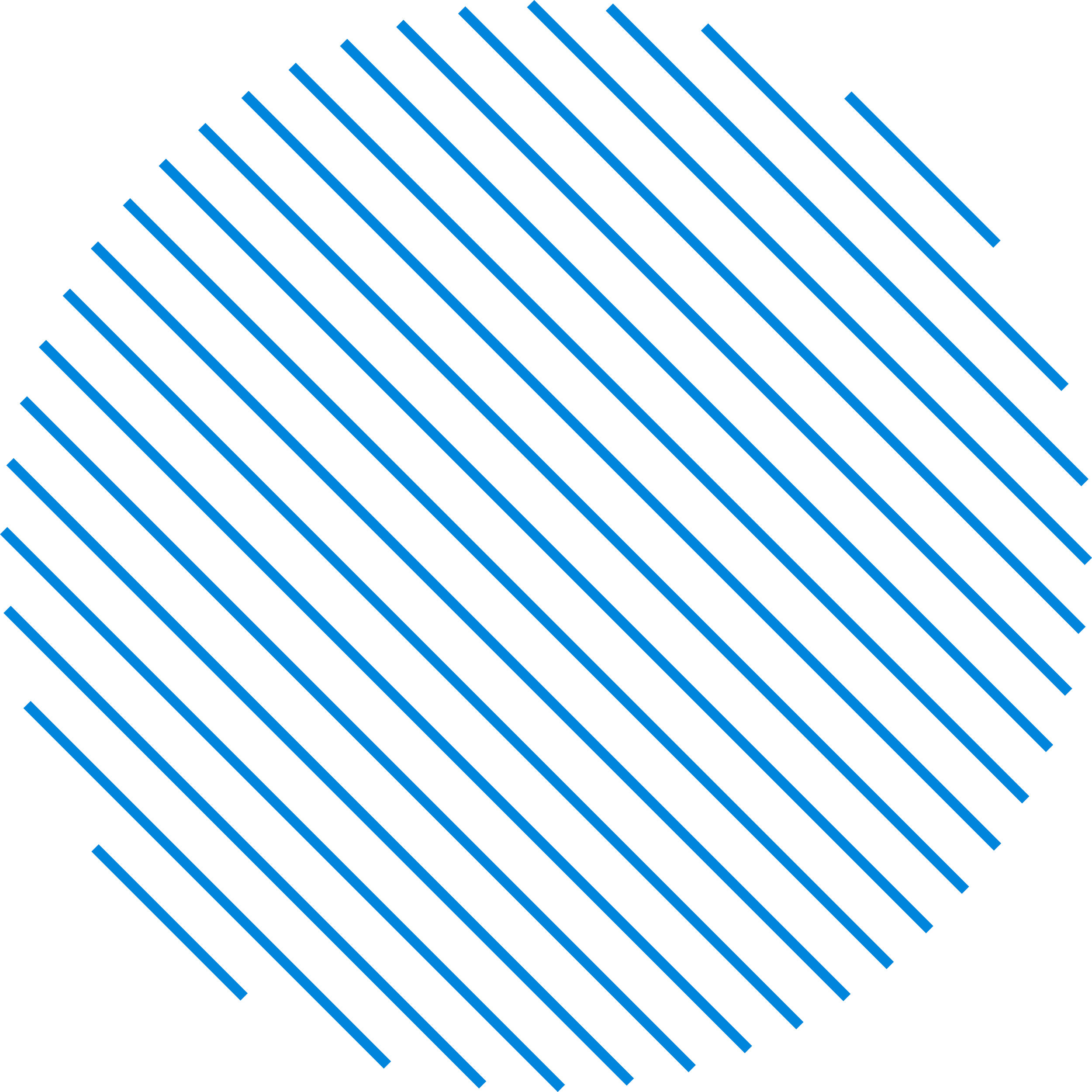 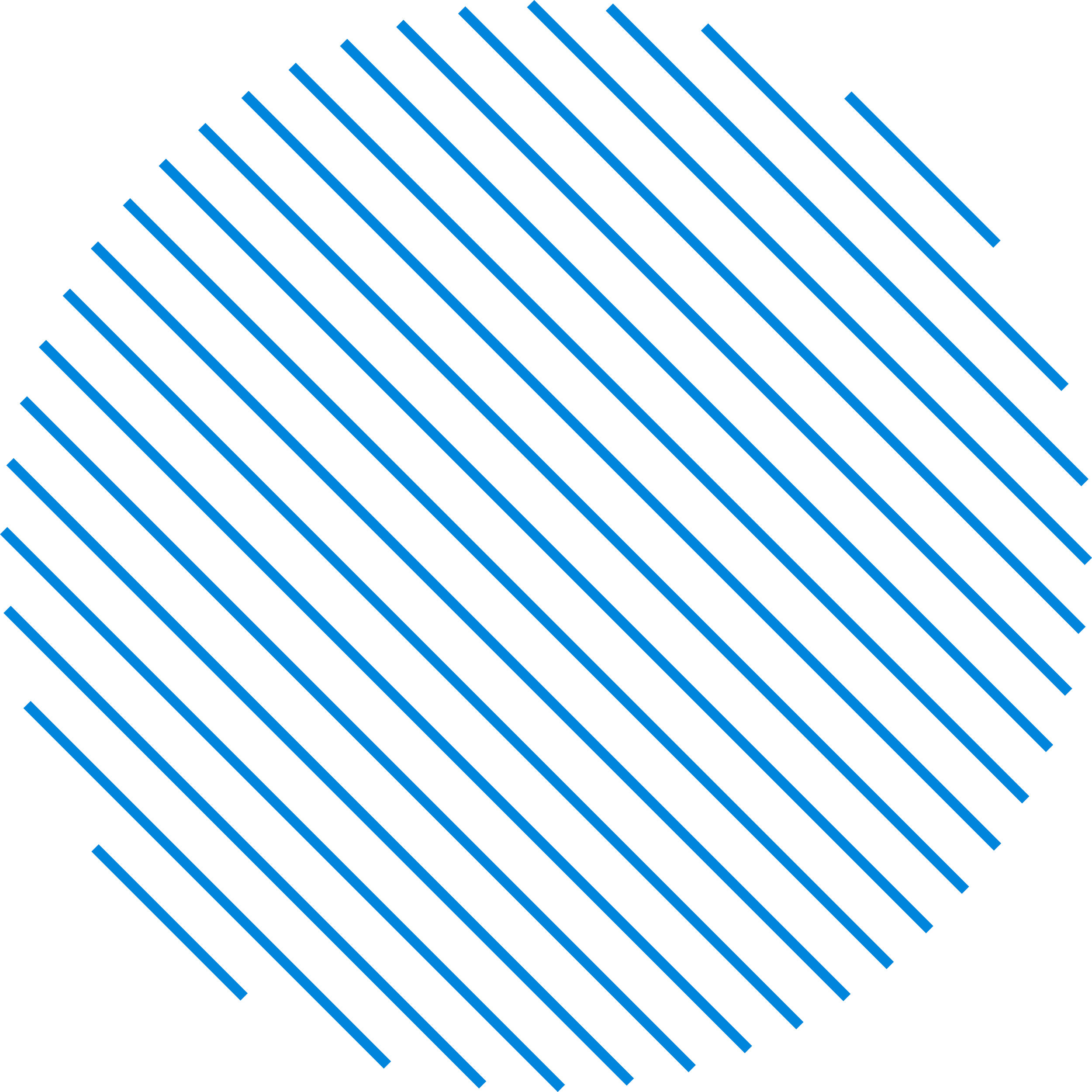 Learn more about Quantum Workplace
linkedin.com/in/shane-mcfeely
linkedin.com/in/teresapreister/
quantumworkplace.com
[Speaker Notes: Anne LinkedIn]